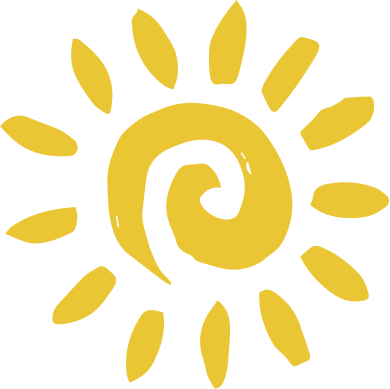 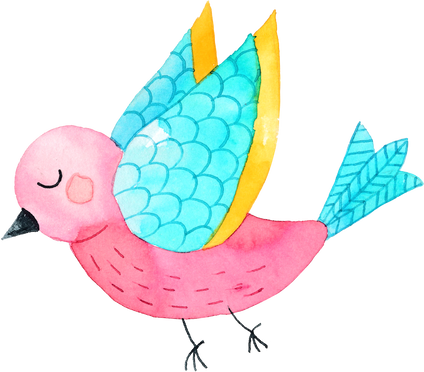 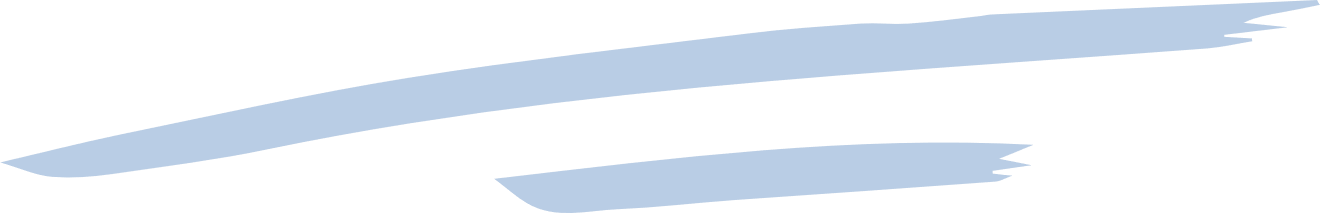 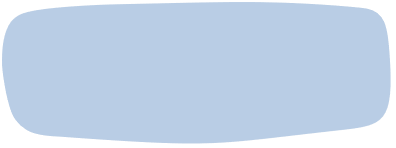 BÀI 4:
MÁI ẤM GIA ĐÌNH
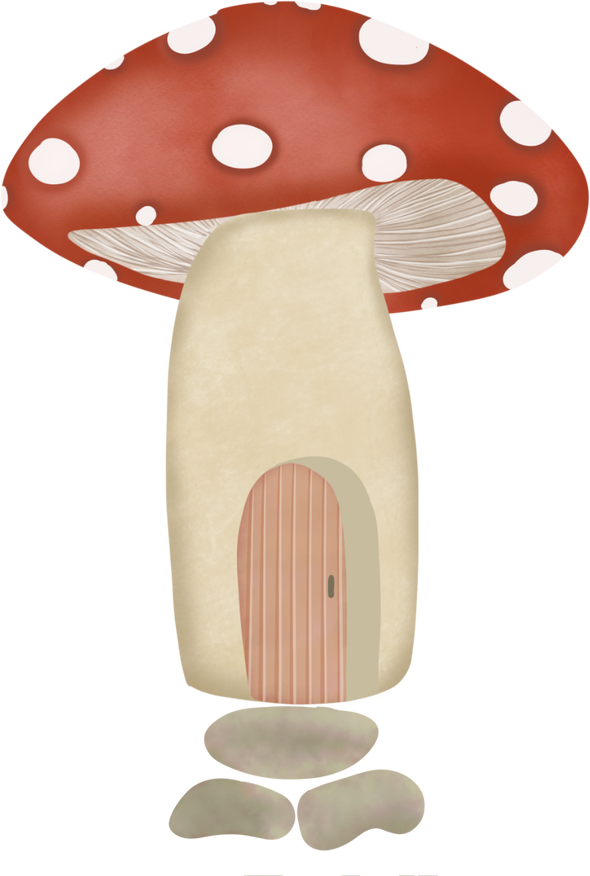 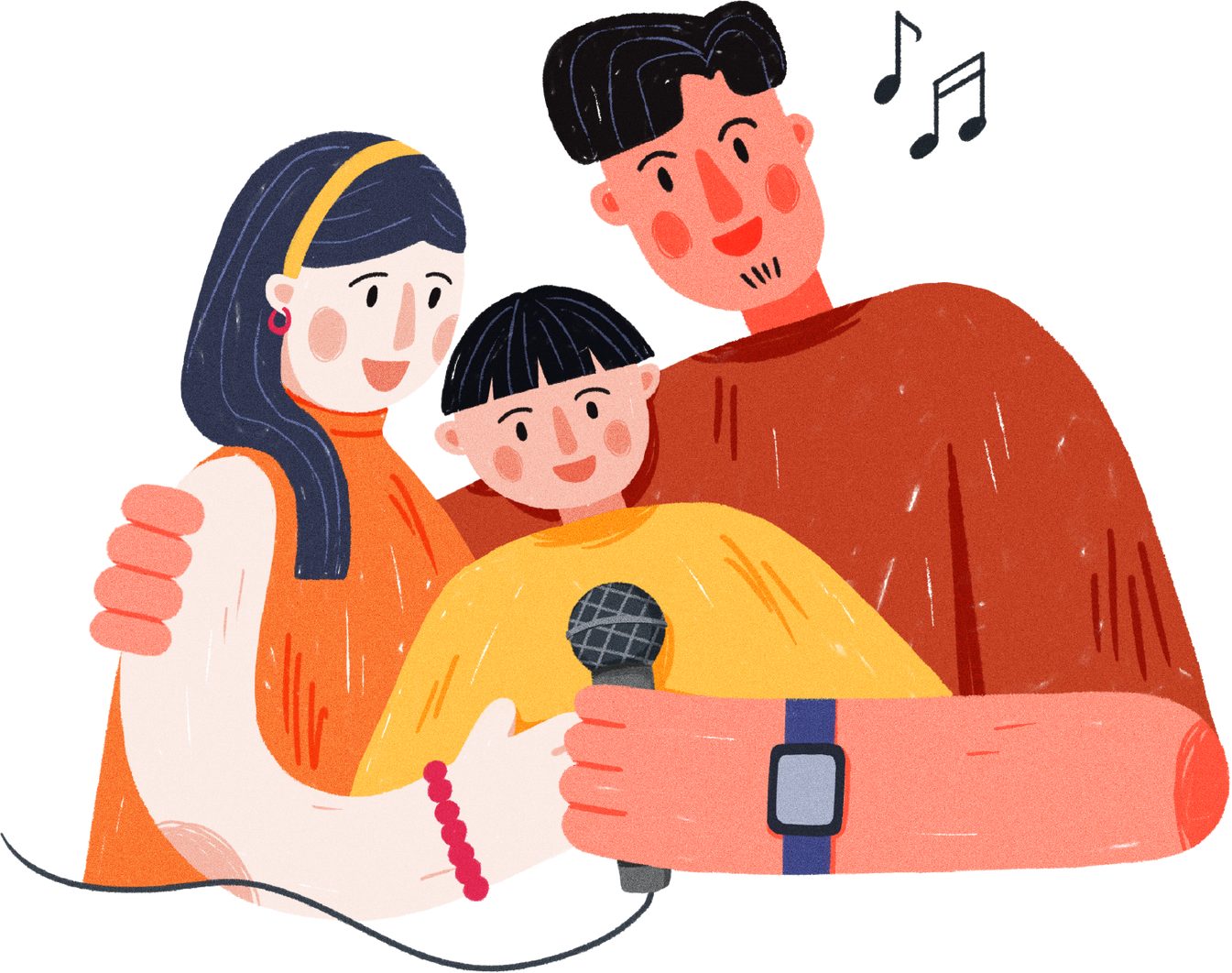 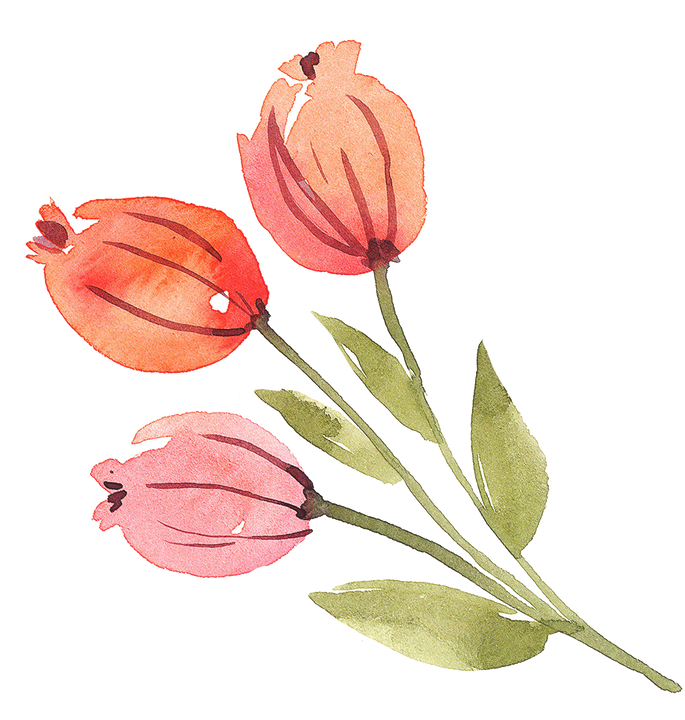 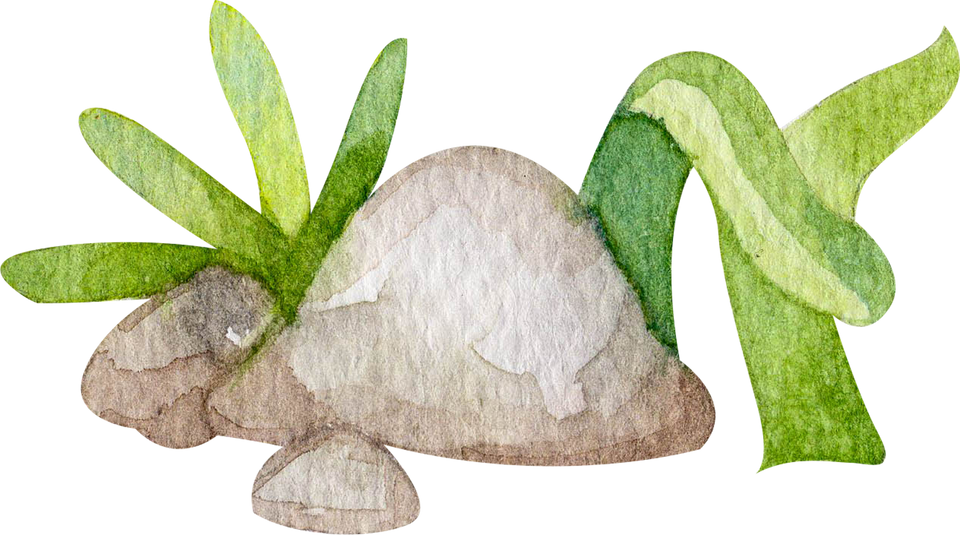 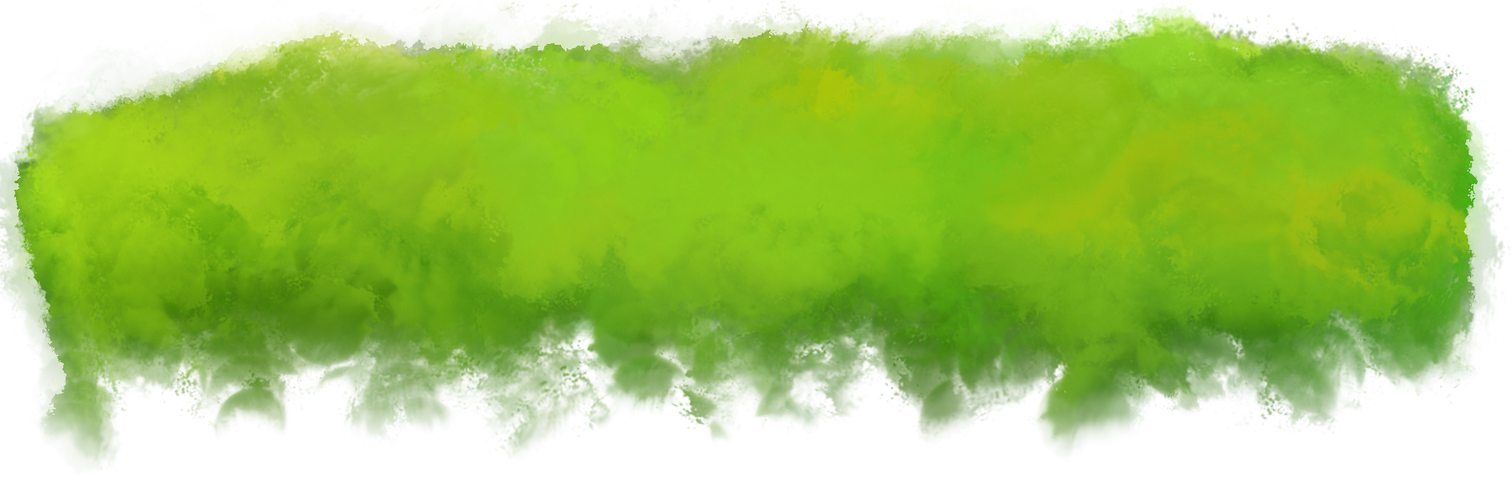 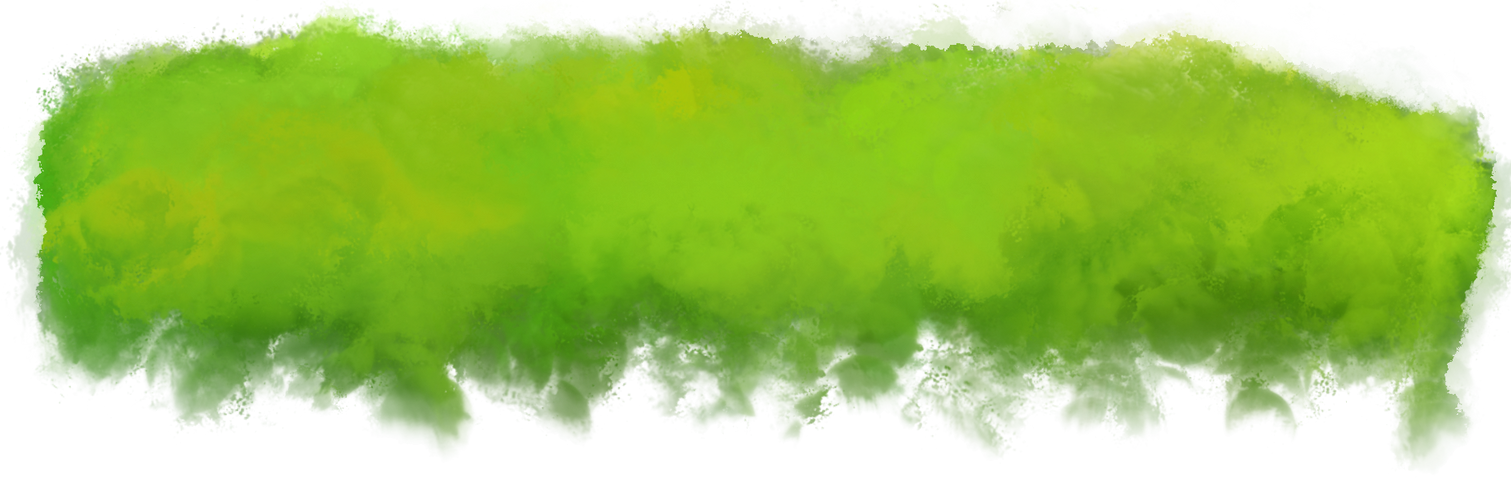 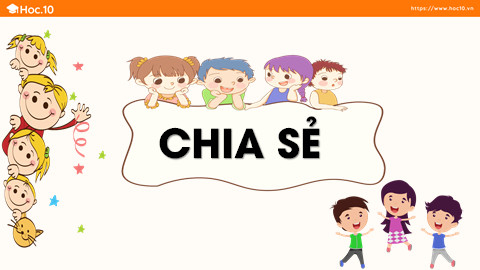 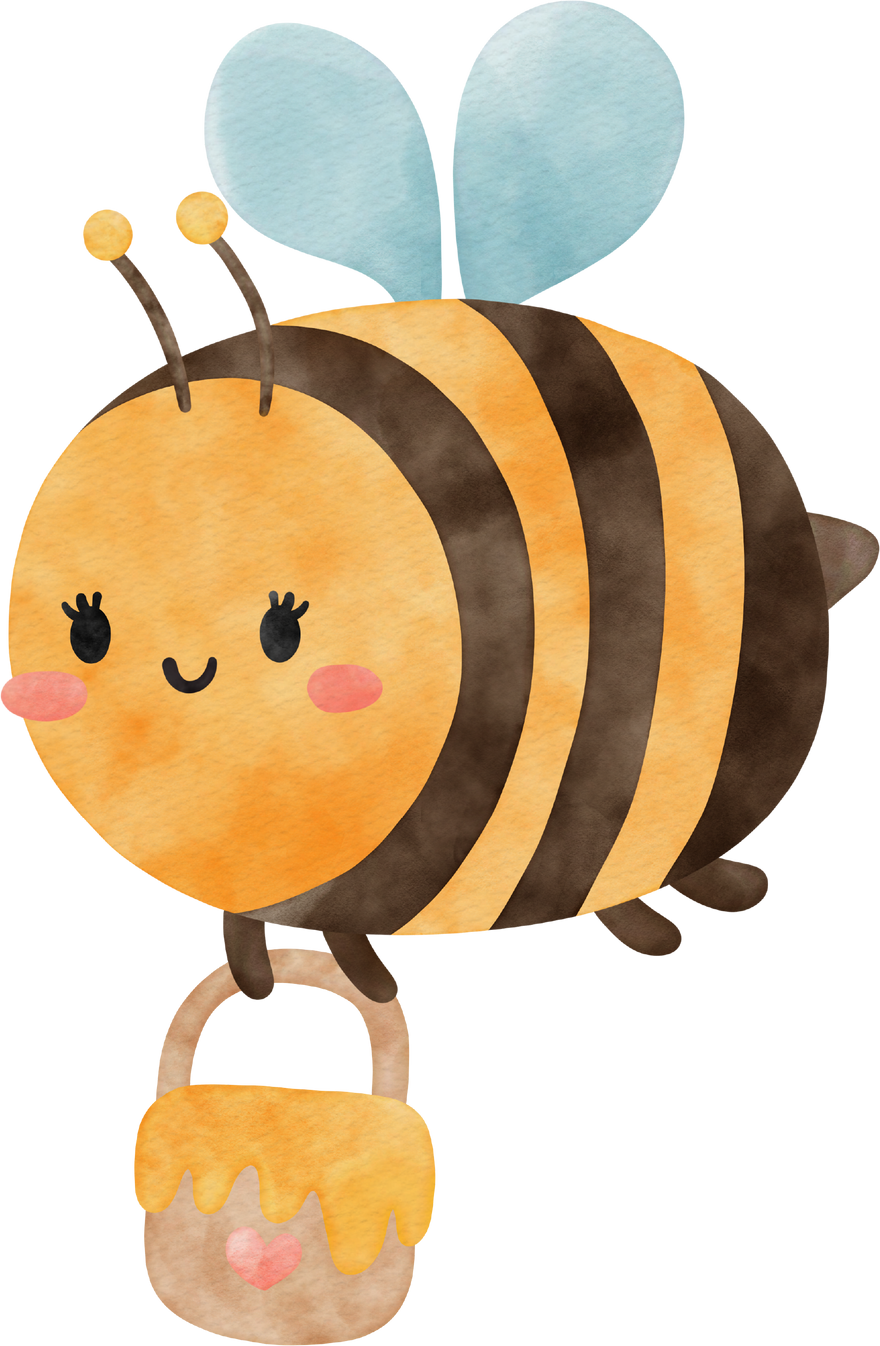 TRÒ CHƠI Ô CHỮ
N
T
N
Đ
N
N
V
Đ
Â
A
Ú
Á
G
H
Ì
Á
N
Y
I
P
U
À
P
G
Ờ
I
1
2
3
1. Chị ngã em
4
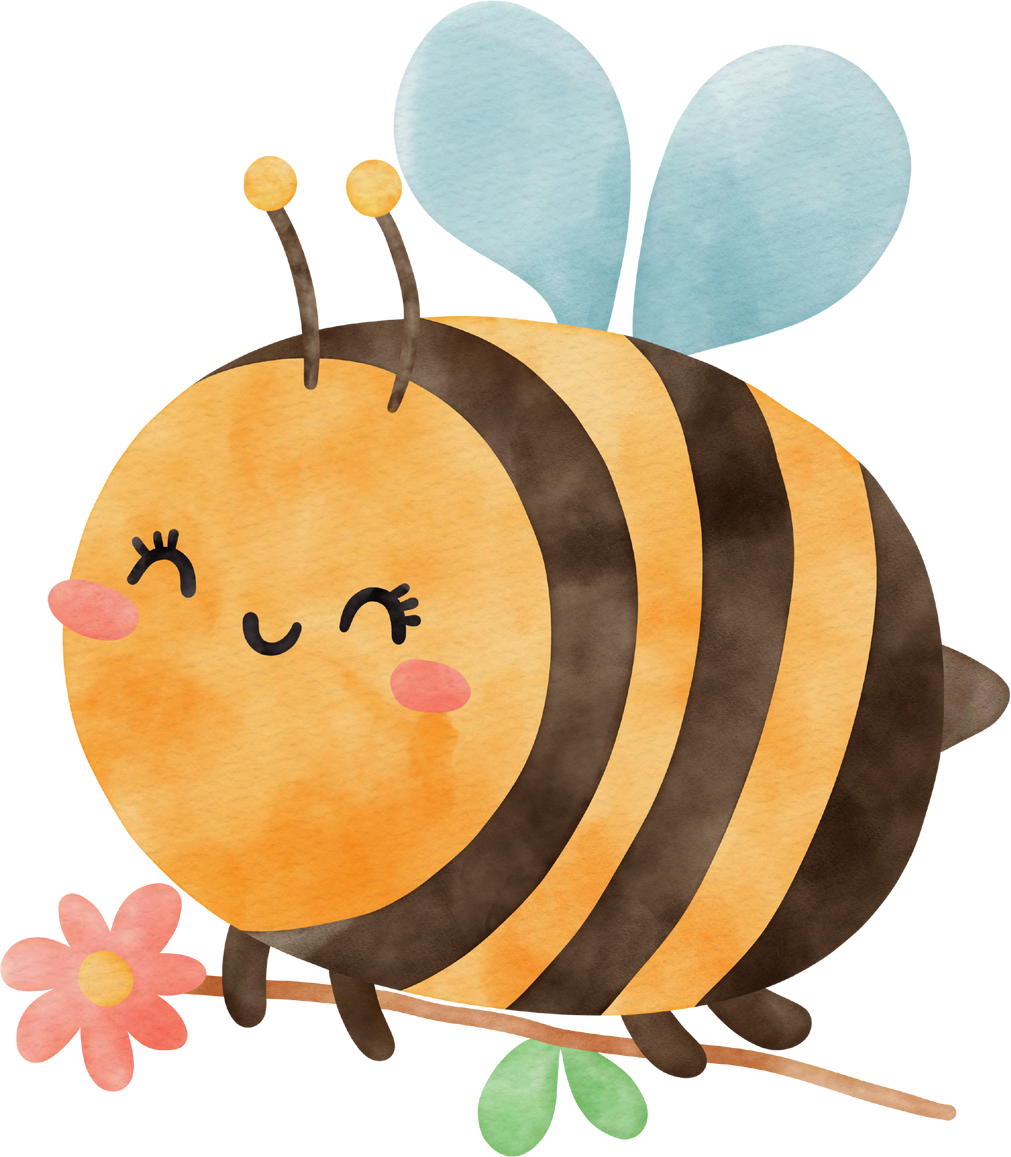 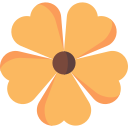 2. Công cha như       ngất trời
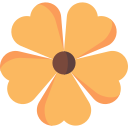 3. Anh em như thể chân
4. Không ngoan đối         người ngoài
5. Đố ai đếm được        sao
7. Anh em thuận hòa là        có phúc
6. Con        có tổ, có tông
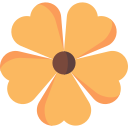 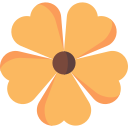 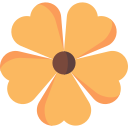 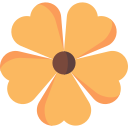 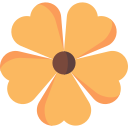 5
6
7
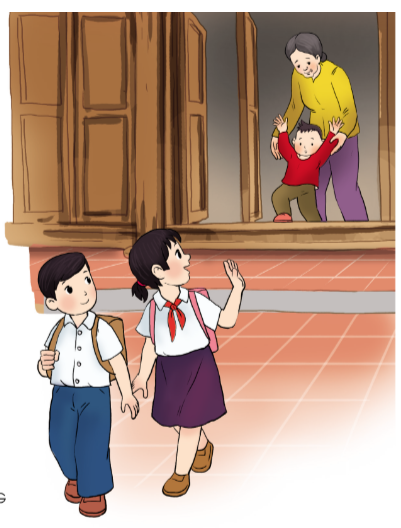 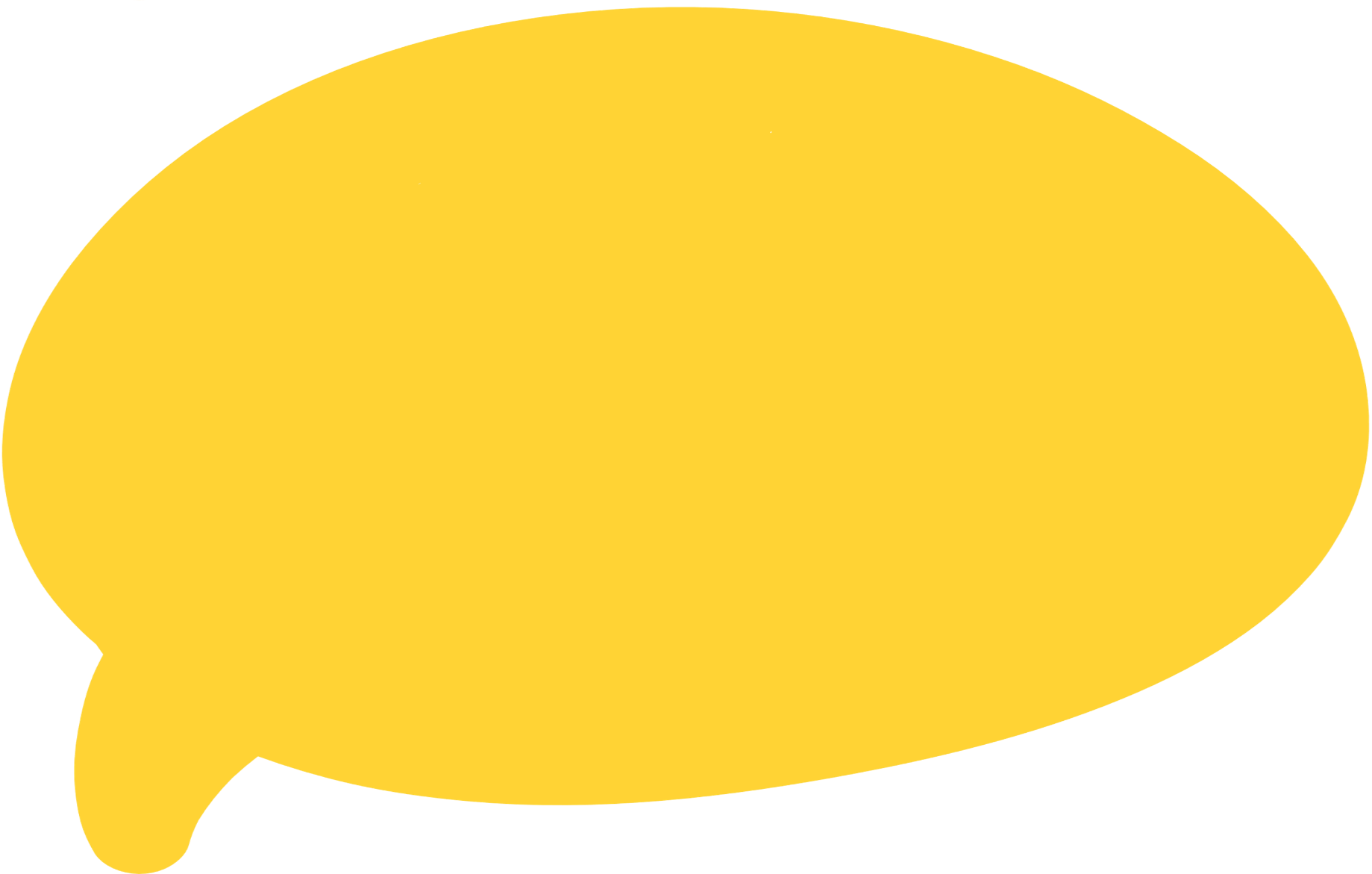 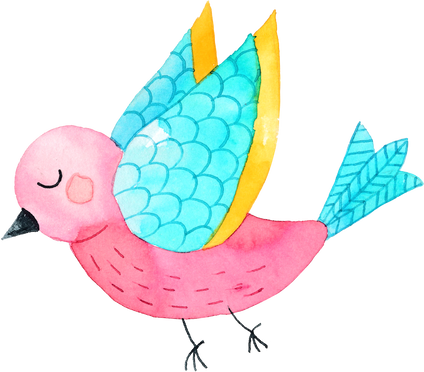 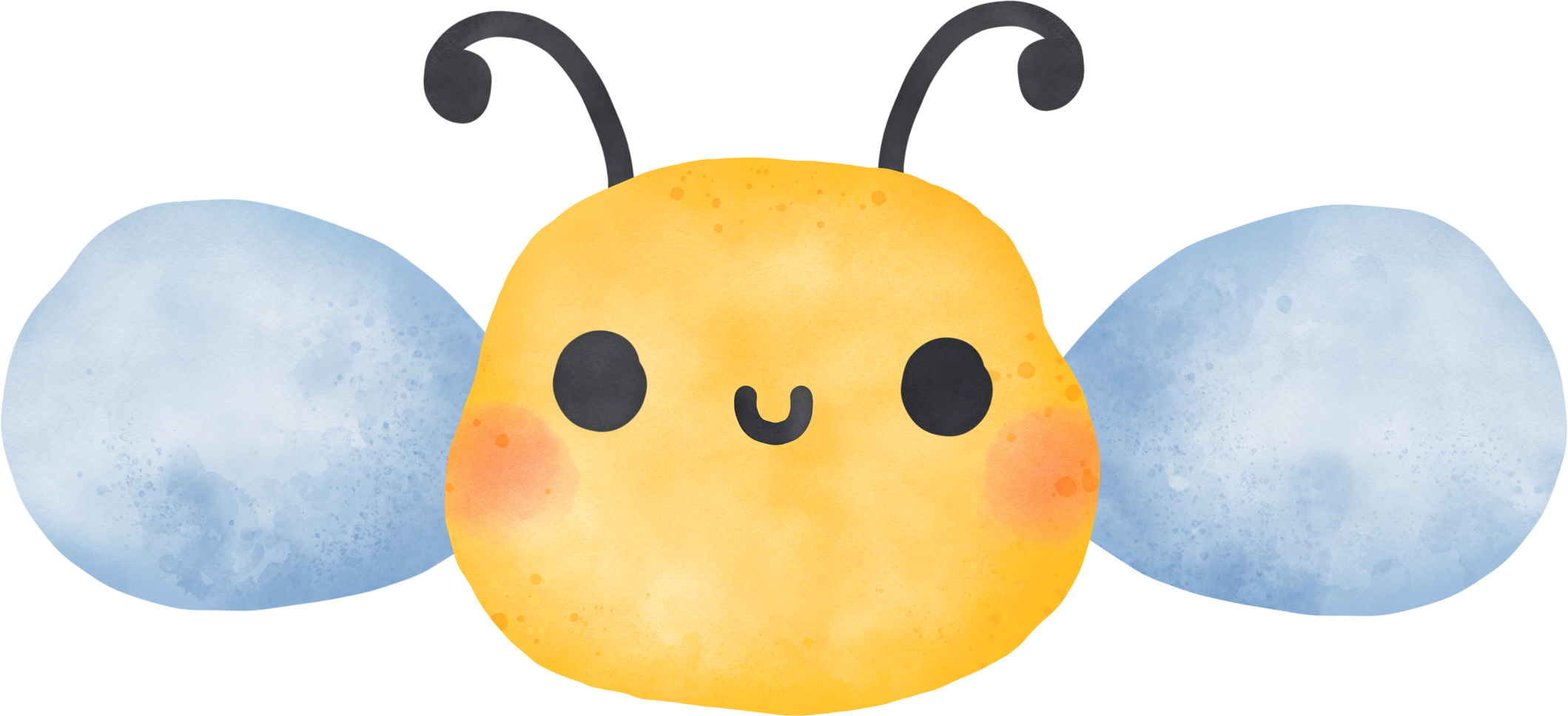 Bức tranh vẽ điều gì?
Bức tranh vẽ 2 bạn học sinh đang chào tạm biệt bà và em nhỏ đứng trước ngưỡng cửa để đi học.
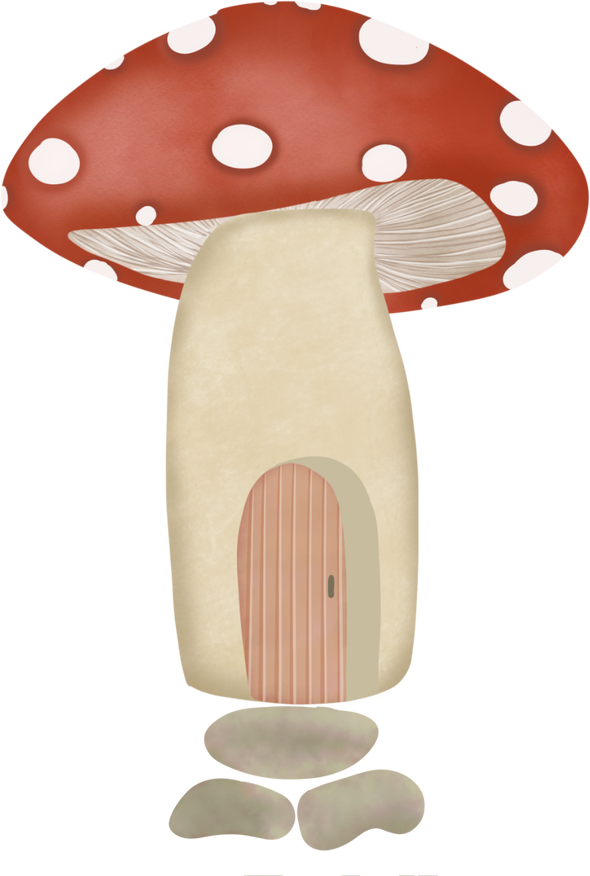 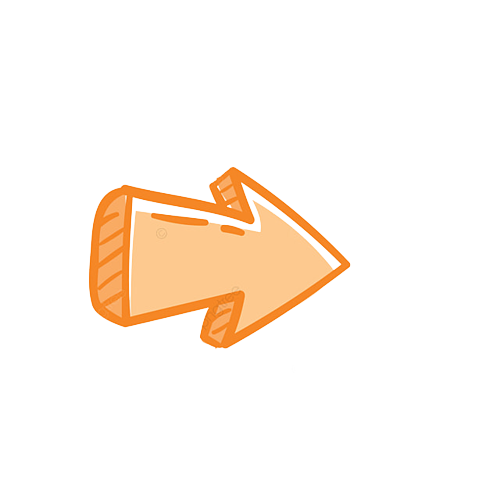 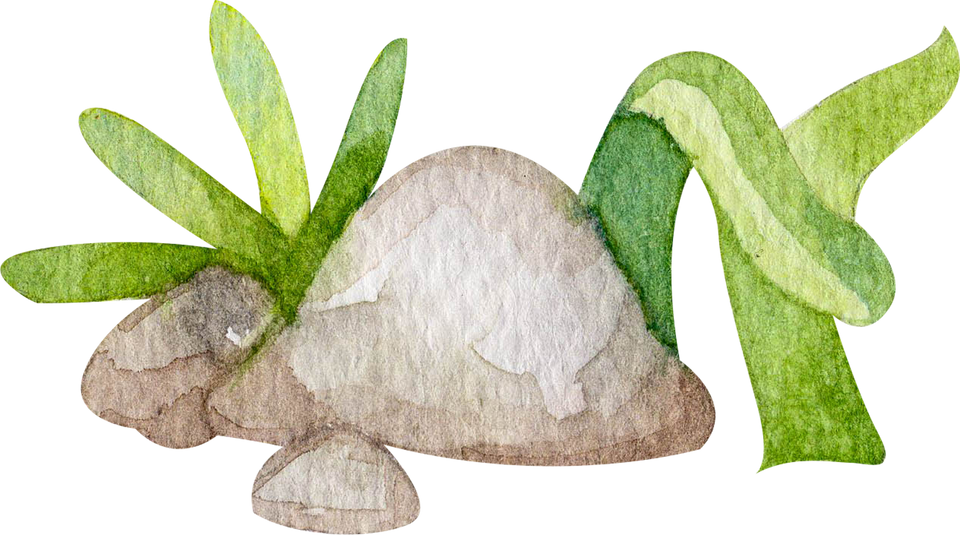 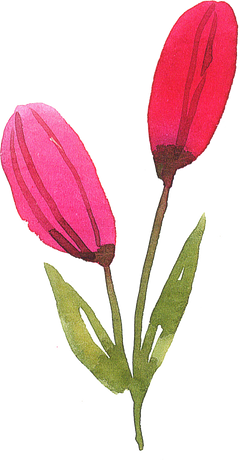 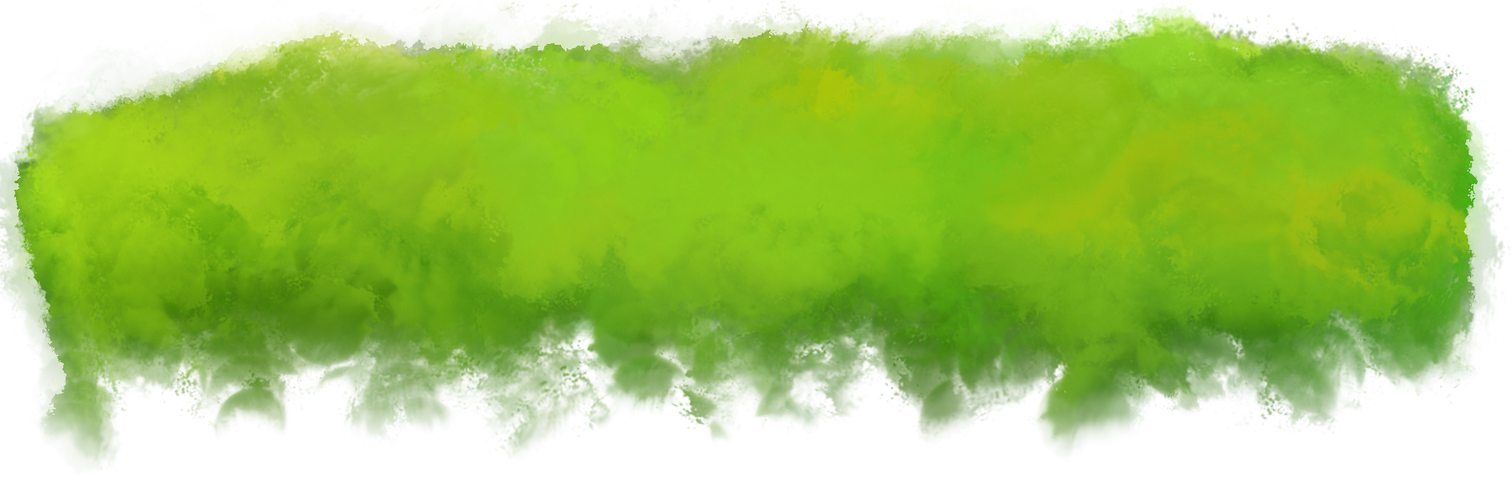 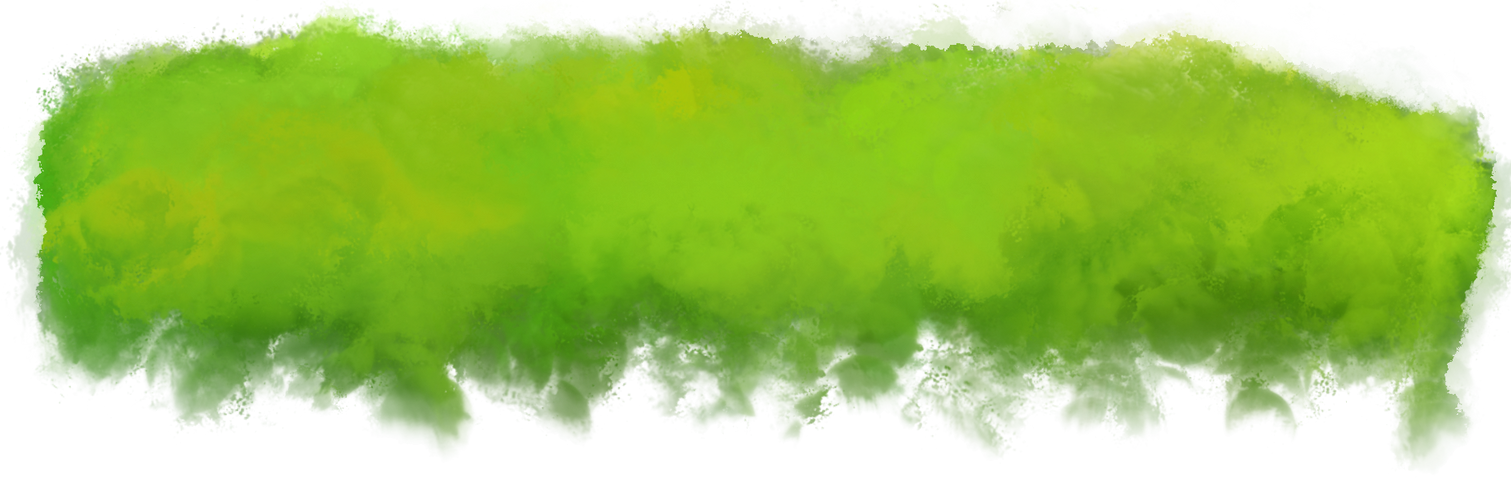 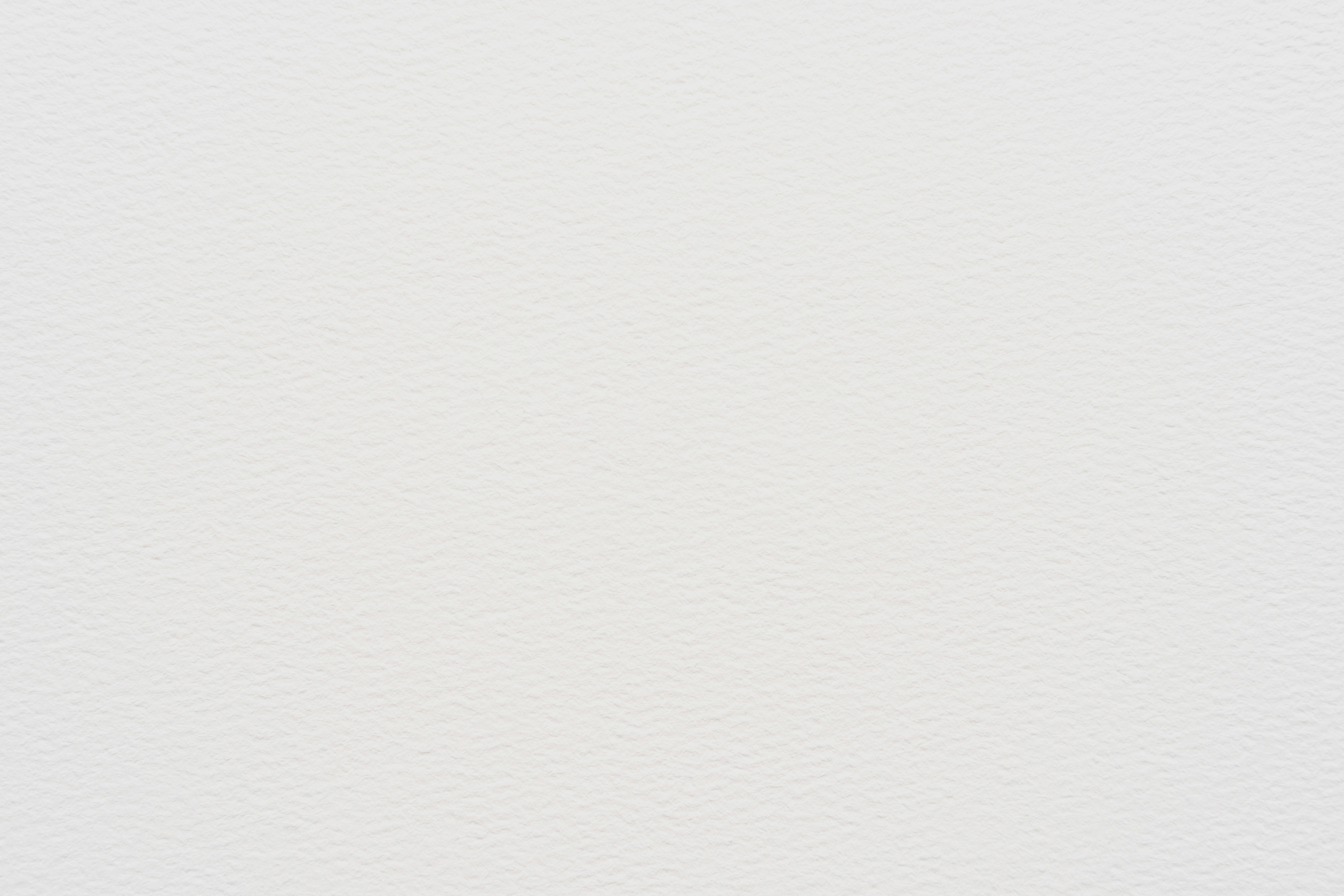 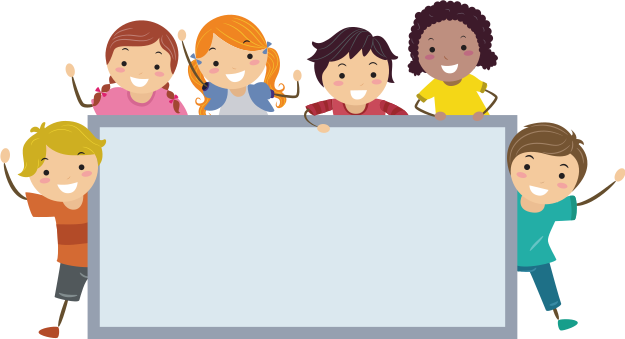 BÀI ĐỌC 1: 
NGƯỠNG CỬA
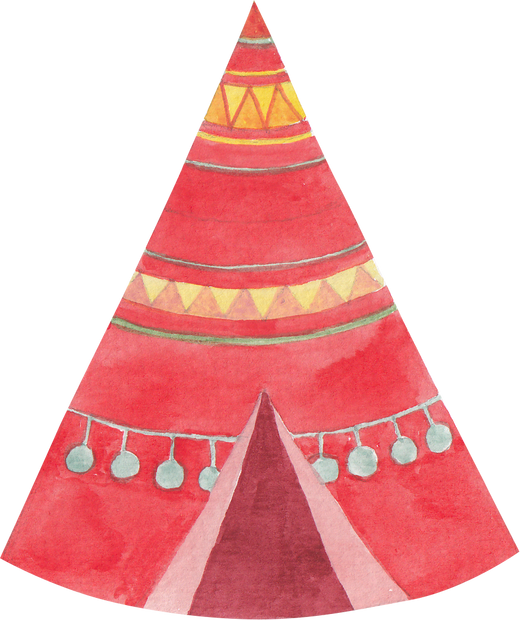 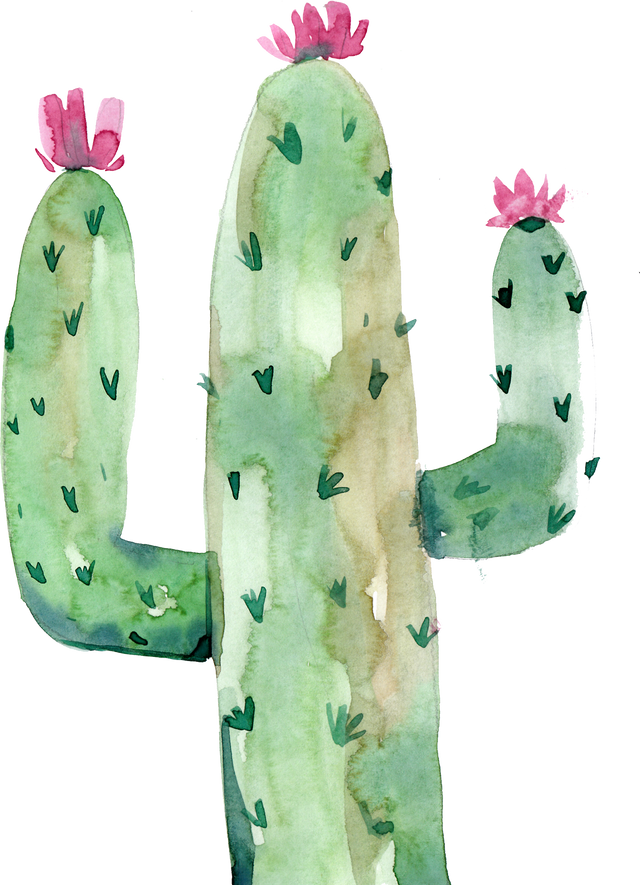 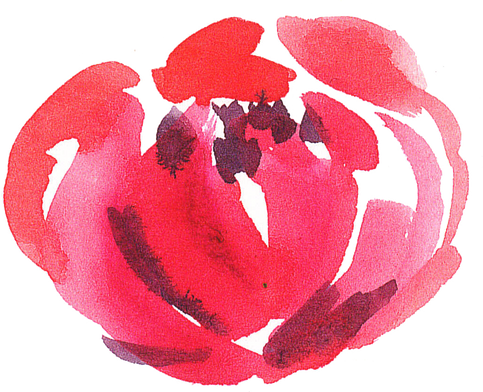 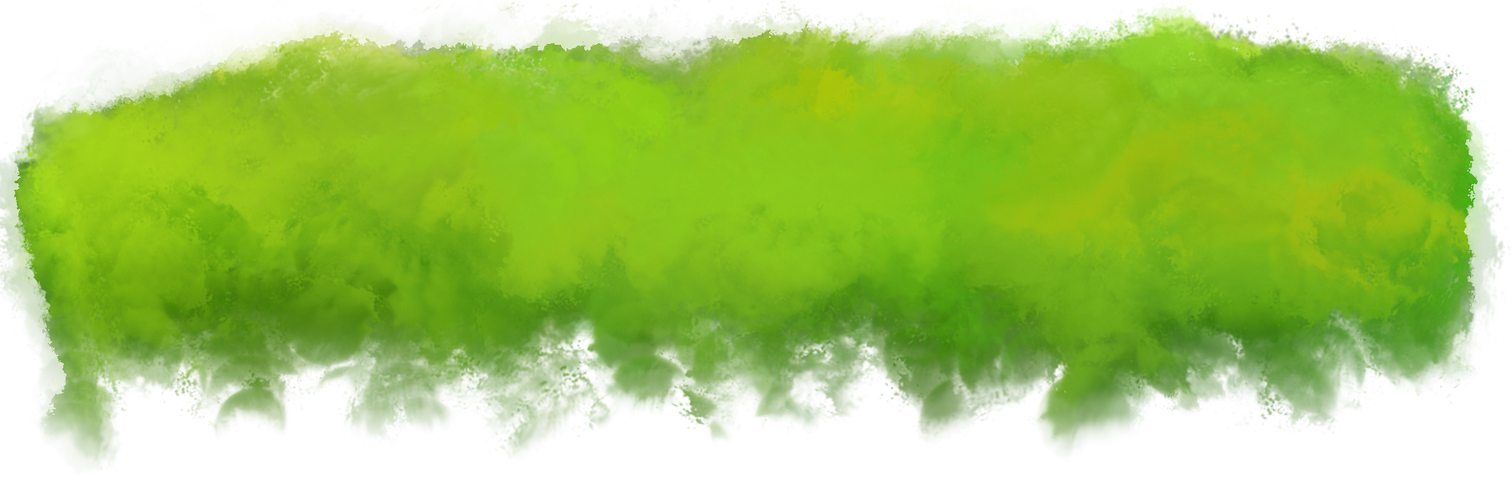 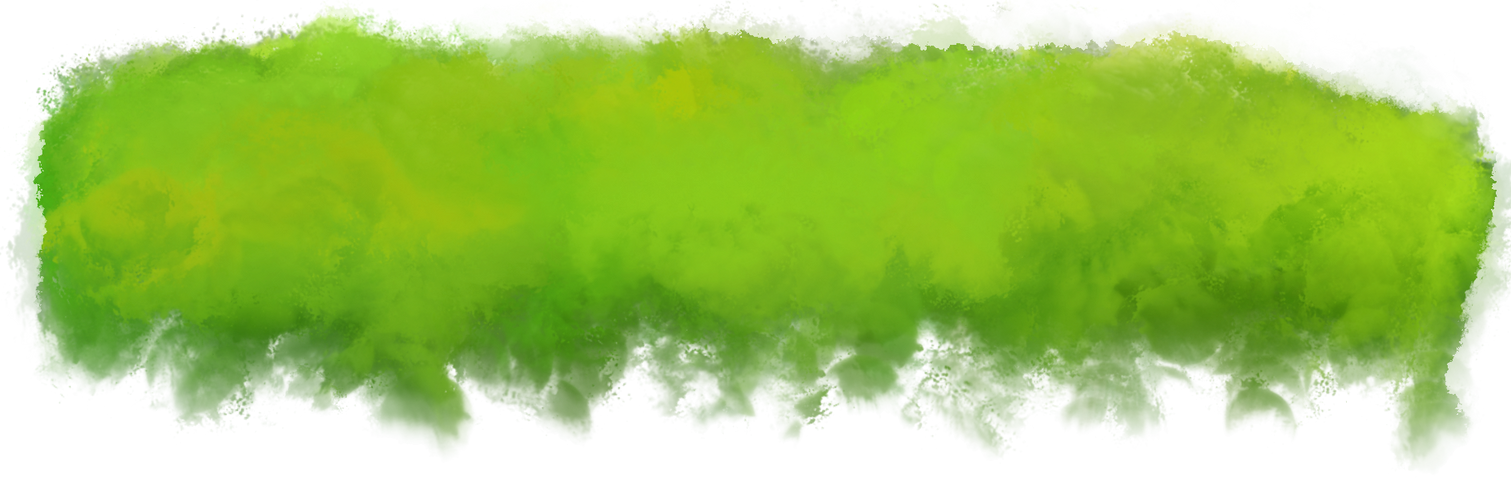 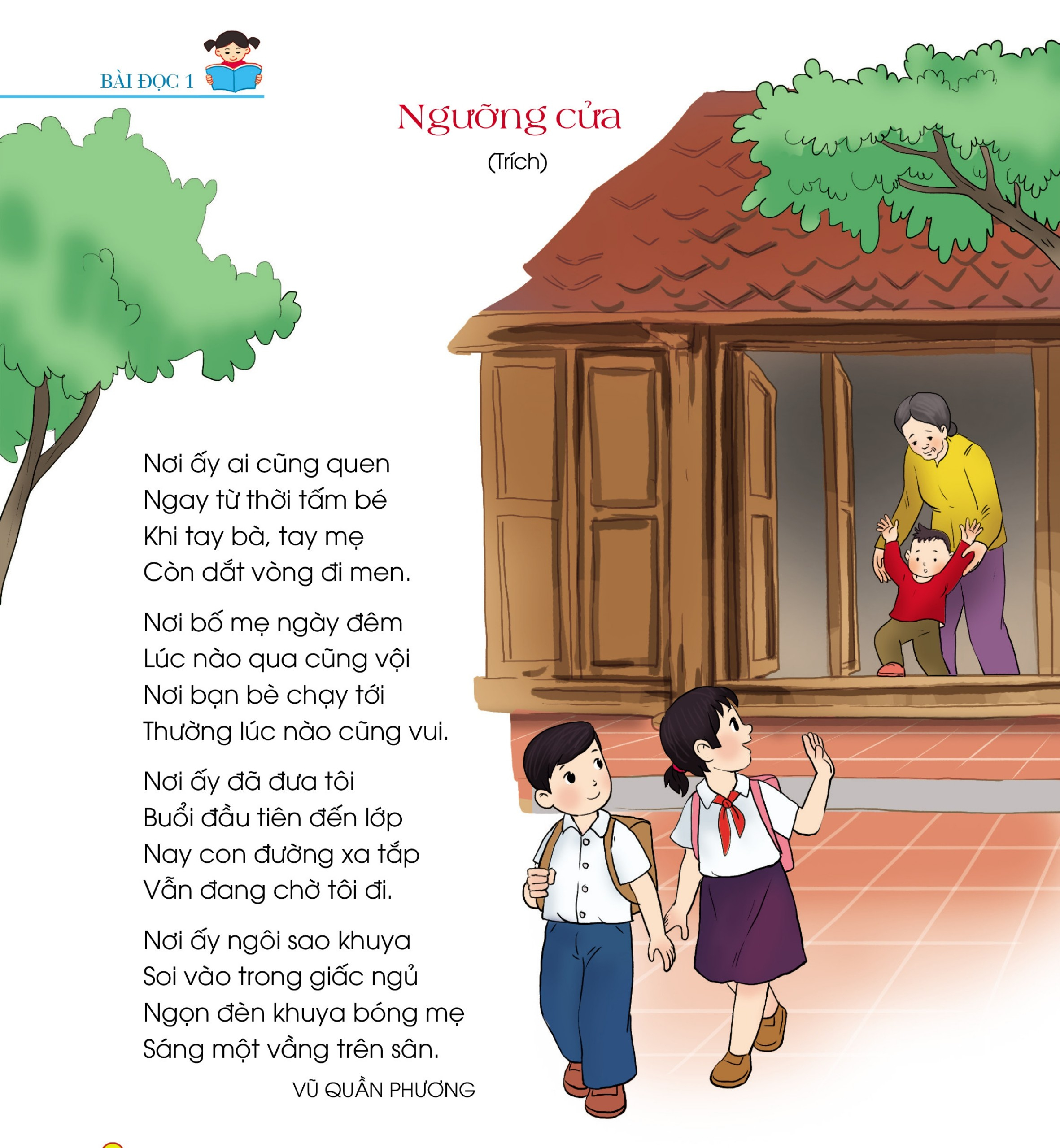 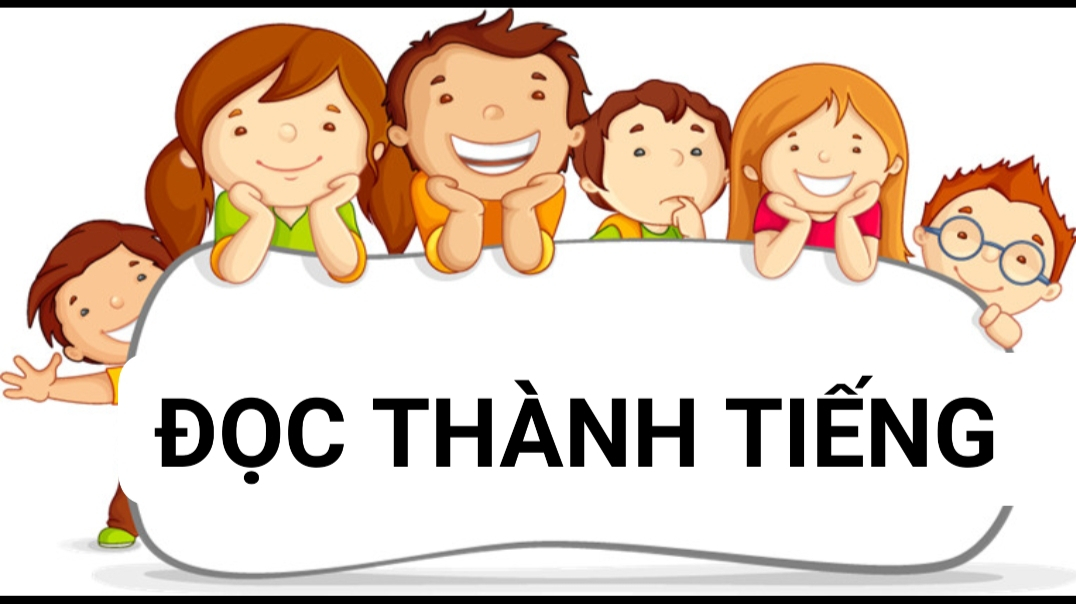 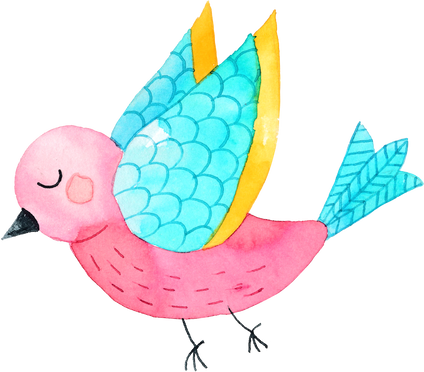 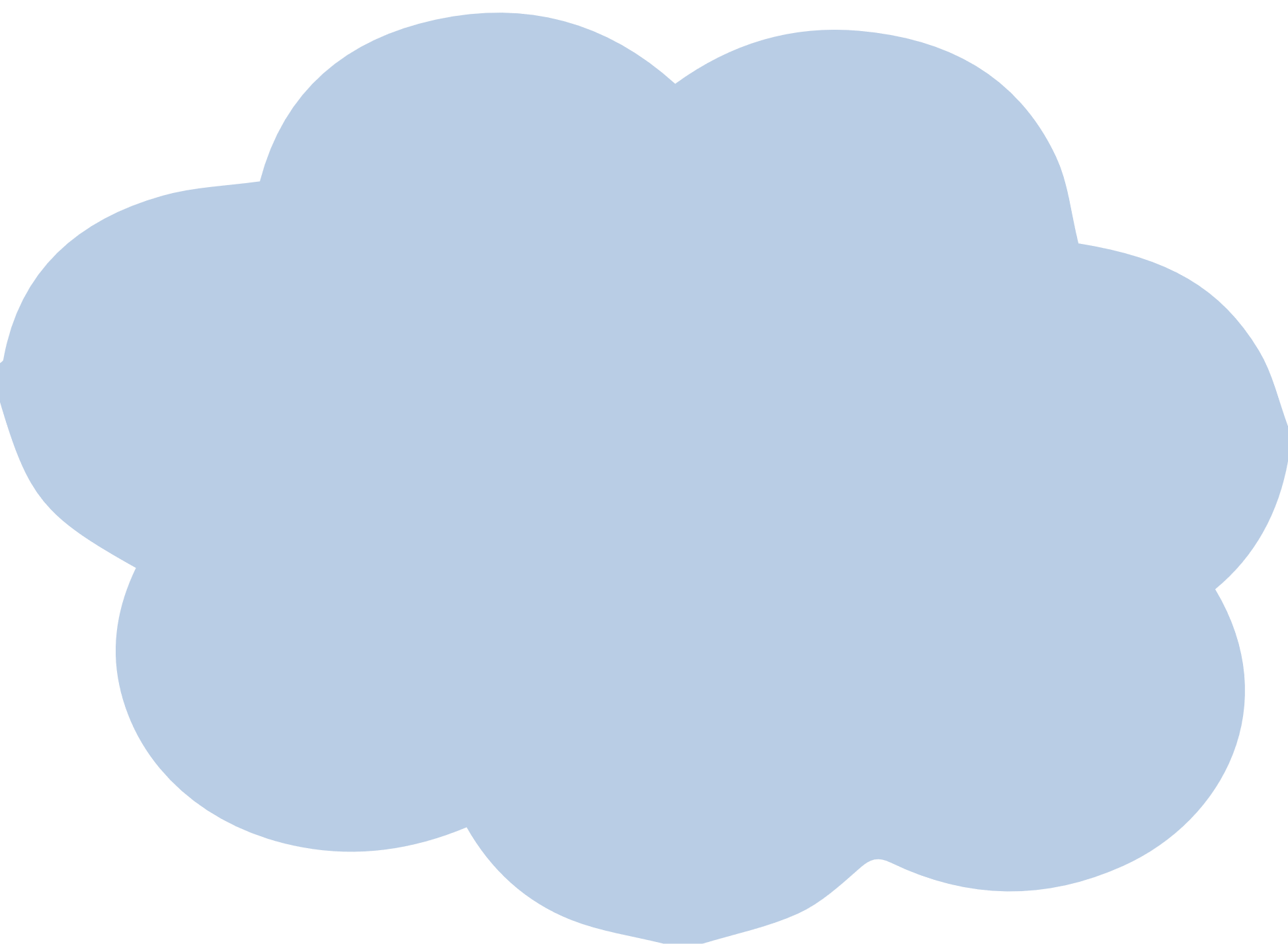 Giọng đọc trong bài:
Giọng nhẹ nhàng, tình cảm.
Đọc chậm rãi ở câu cuối. 
Ngắt nhịp đúng giữa các dòng thơ
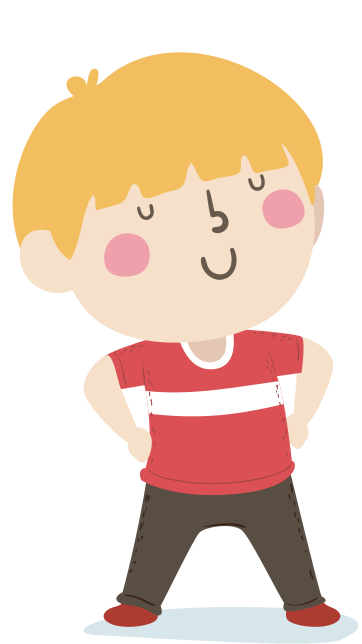 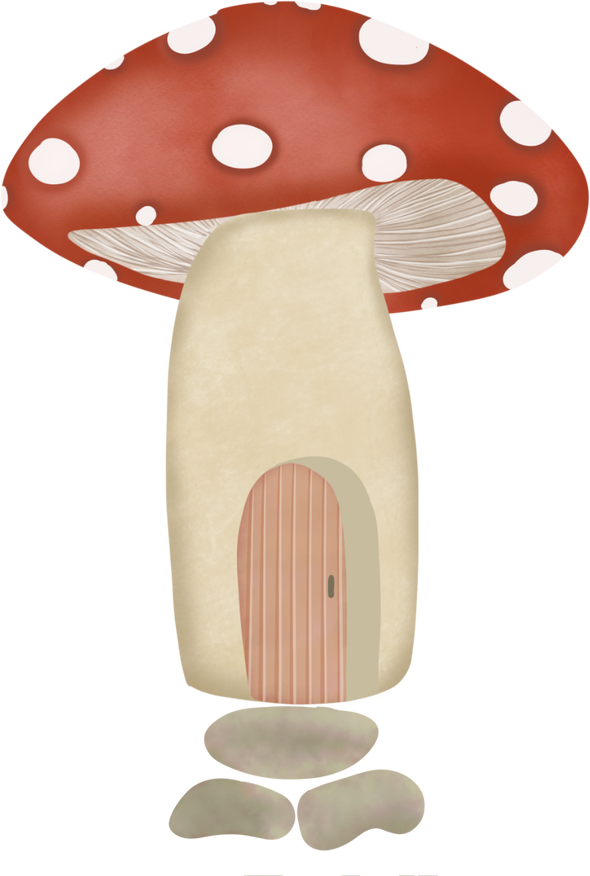 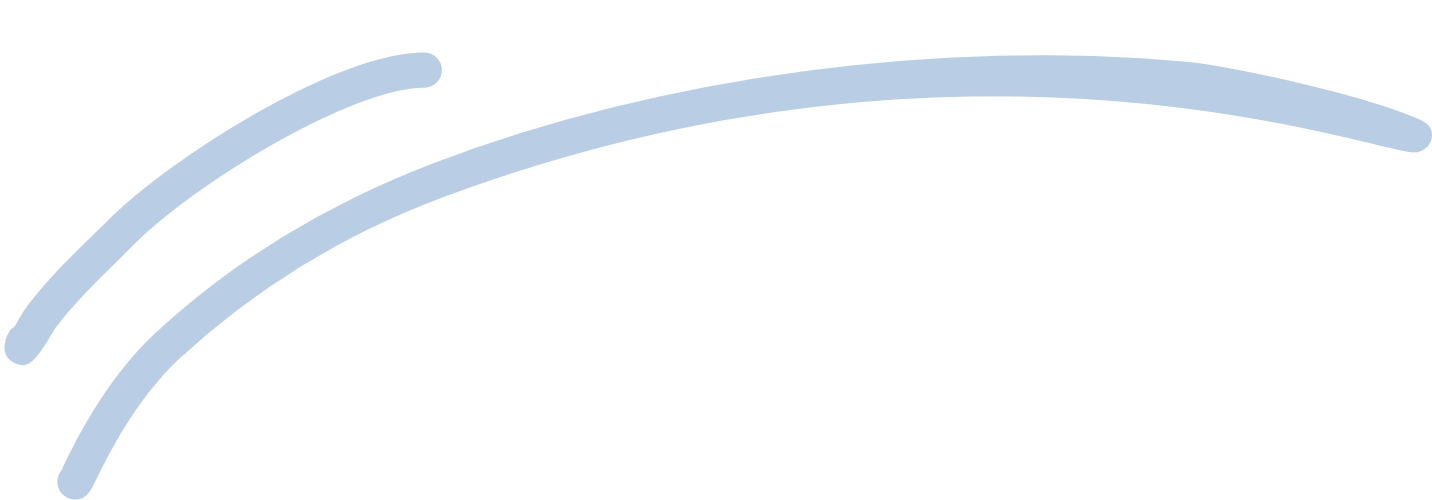 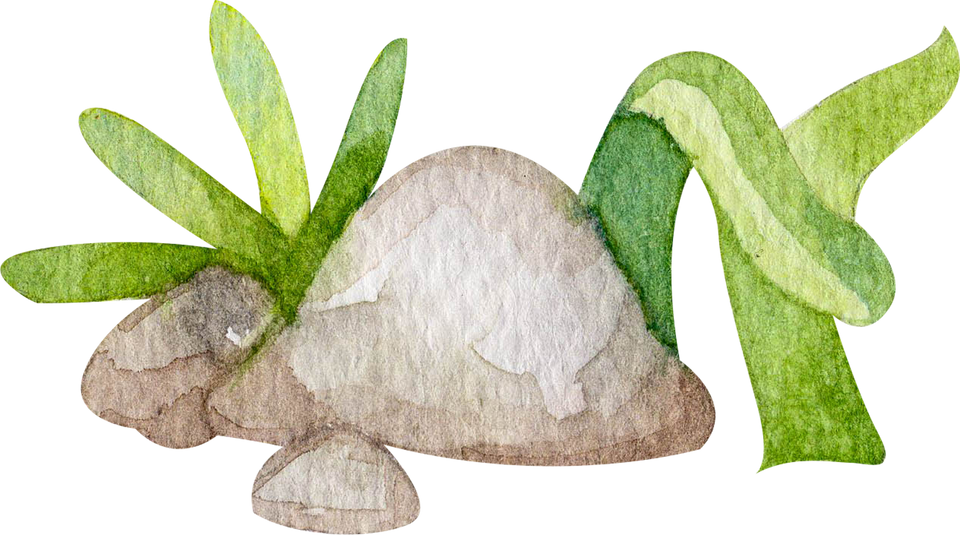 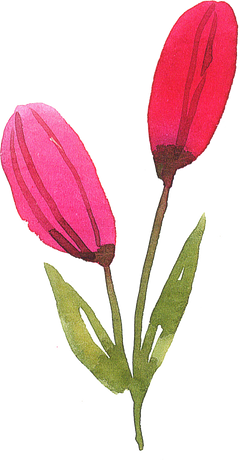 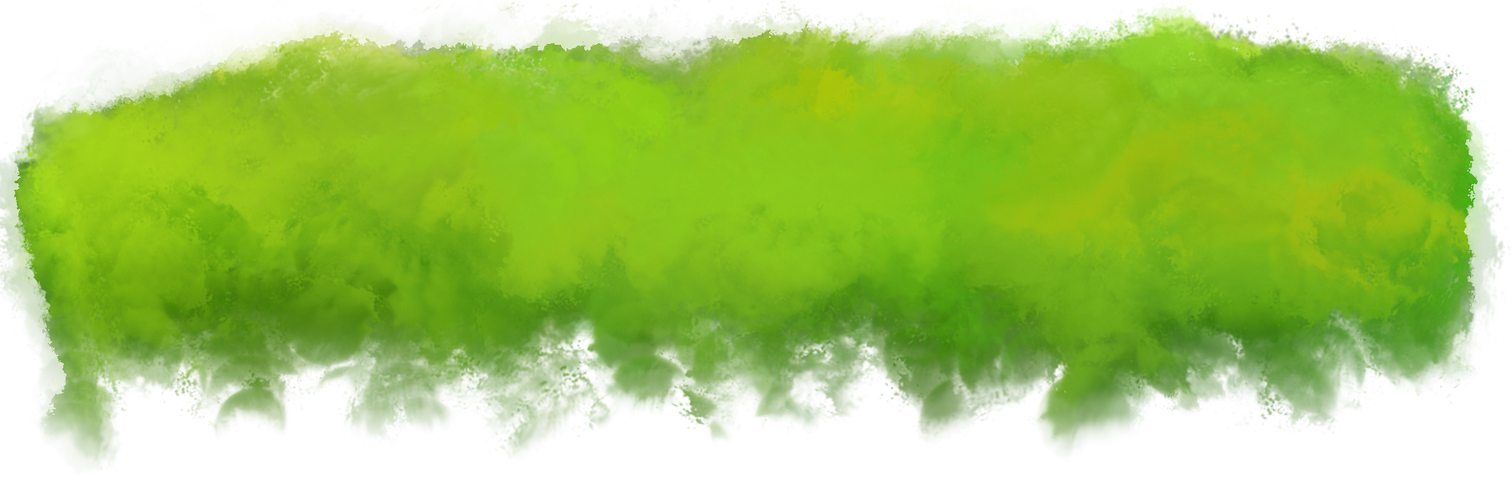 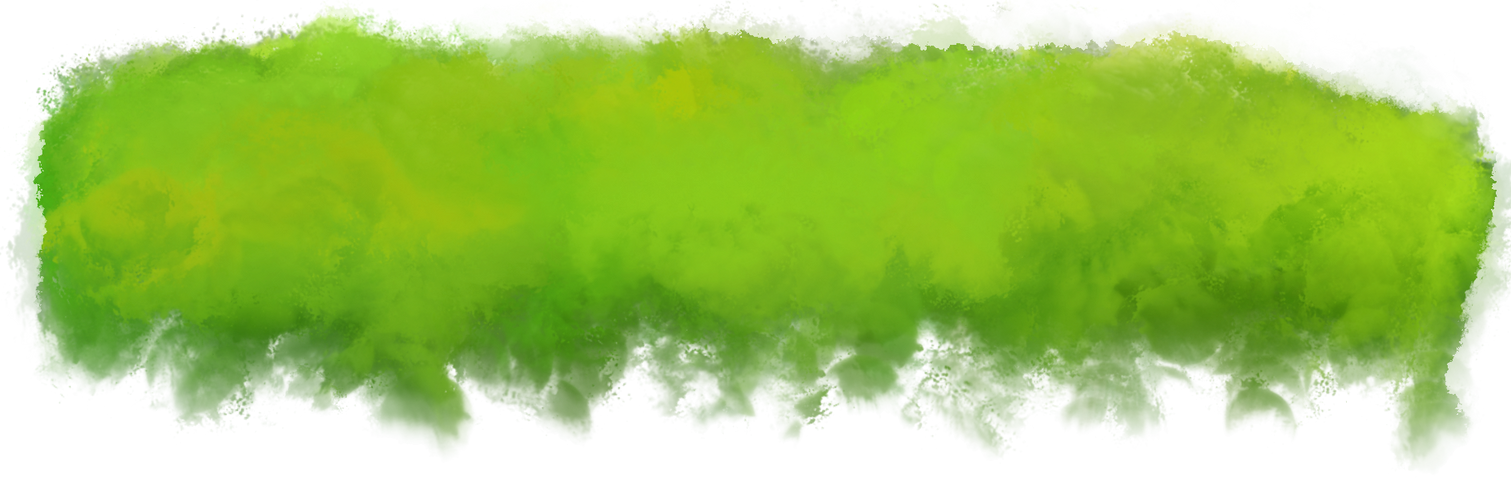 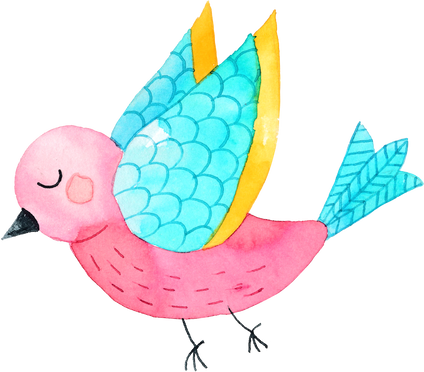 Giải thích từ khó
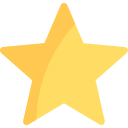 Thanh dưới của khung cửa ra vào, thường chỉ có ở nhà gỗ, nhà tranh.
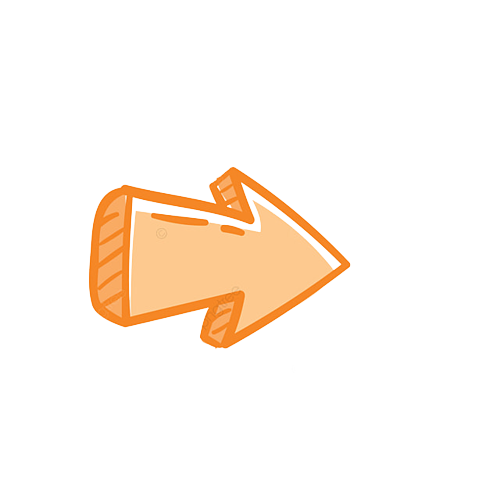 Ngưỡng cửa
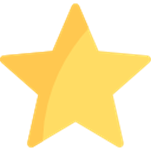 Bố mẹ, ông bà hoặc anh chị cho bé bám vào tay để men theo tập đi.
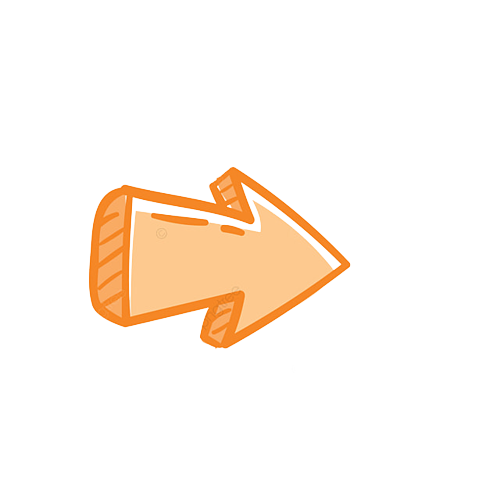 Dắt vòng đi men
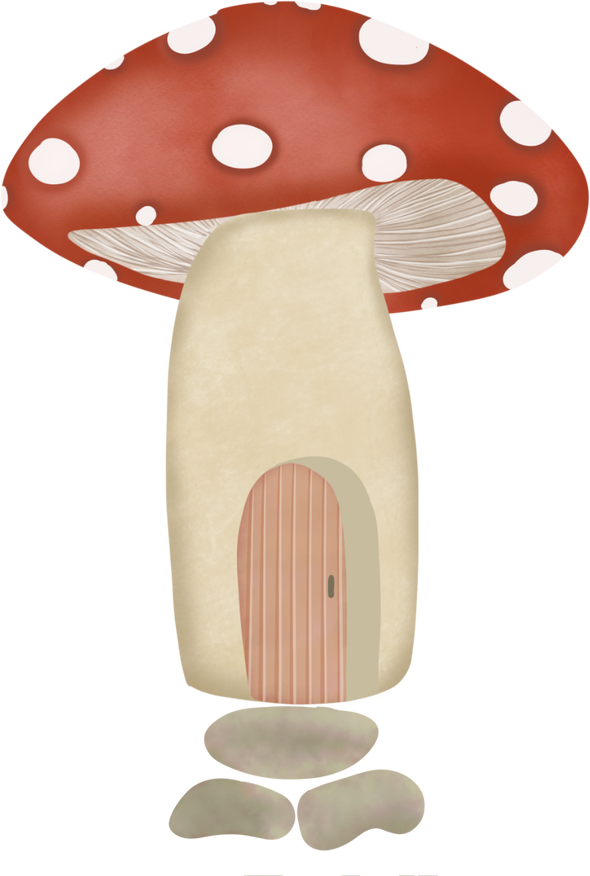 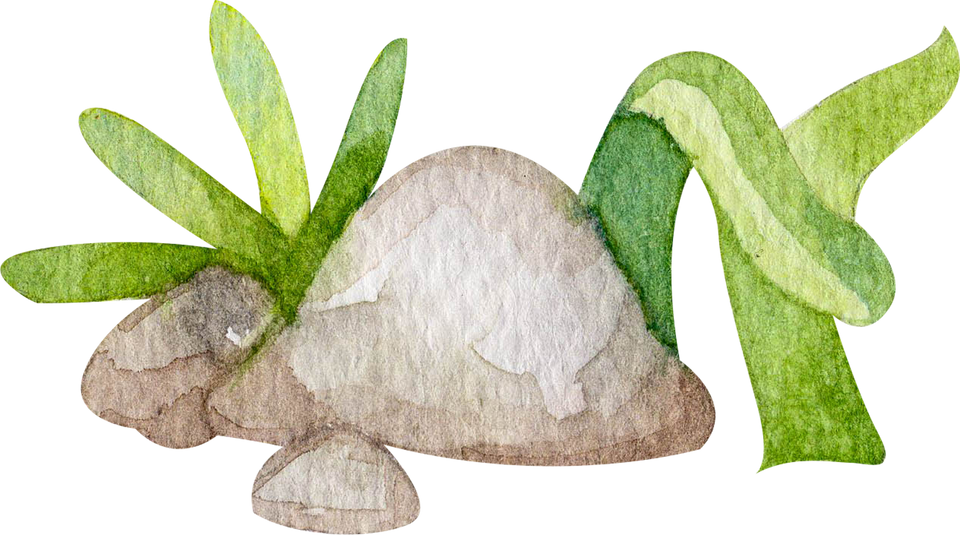 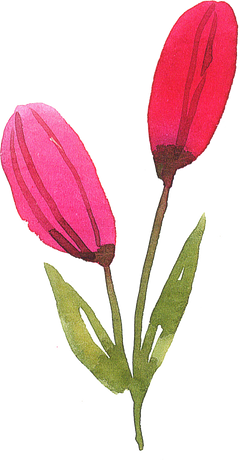 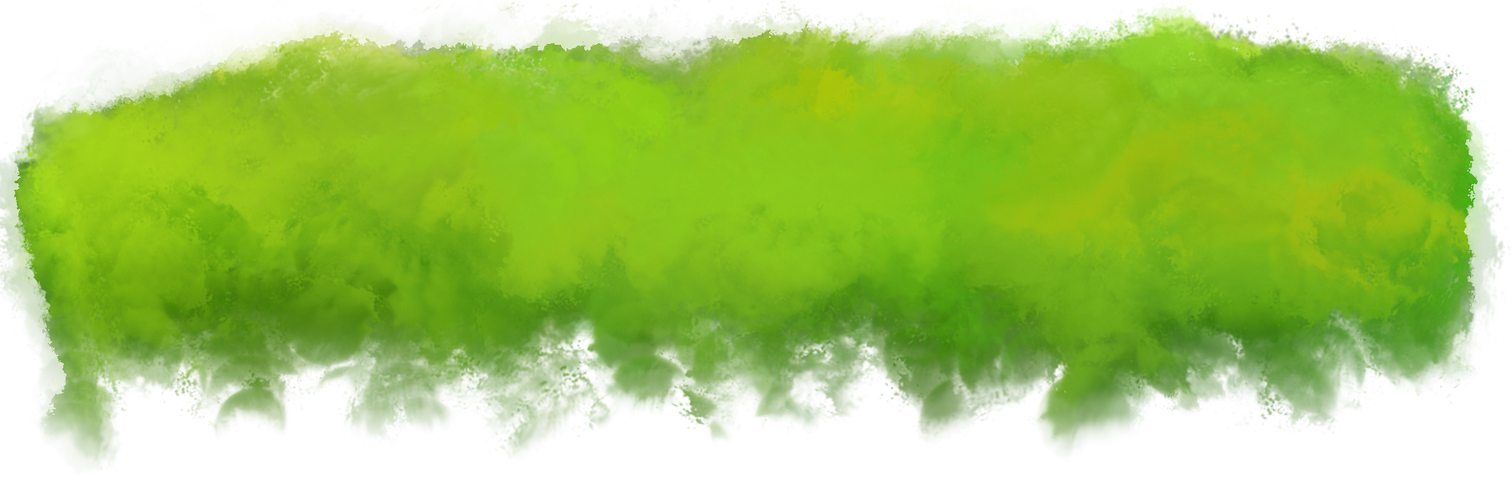 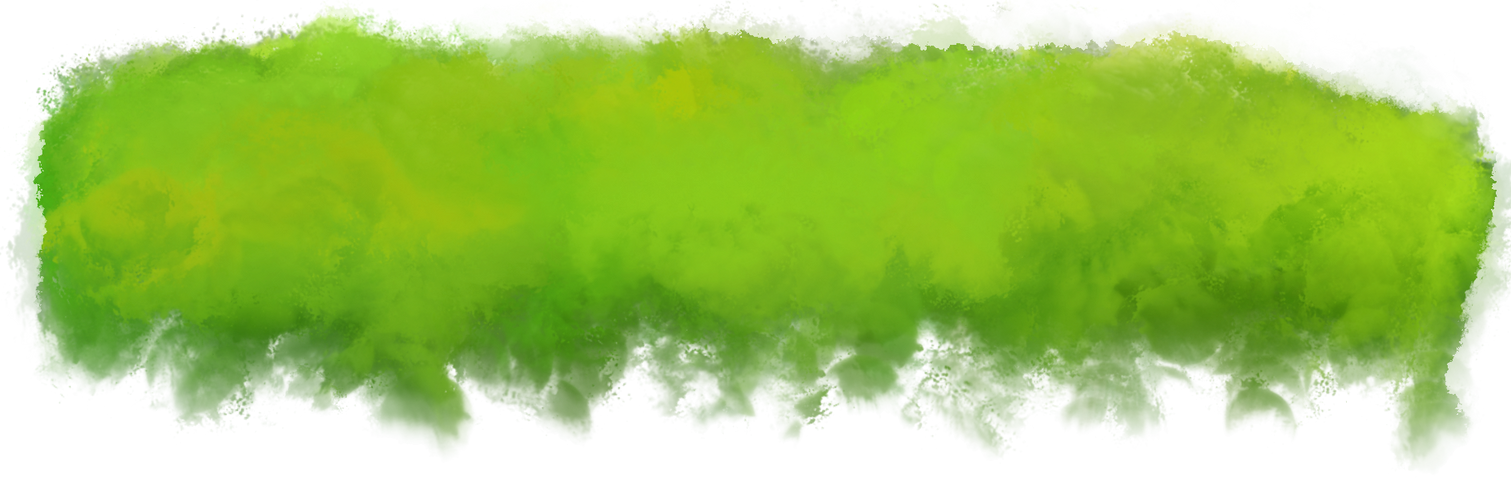 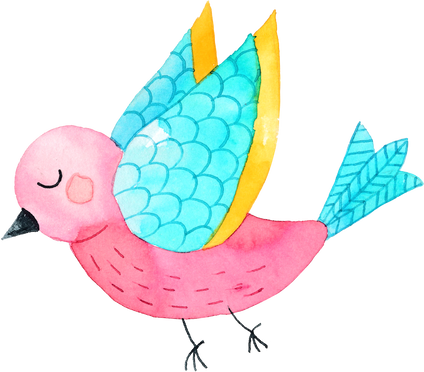 Thực hành đọc bài
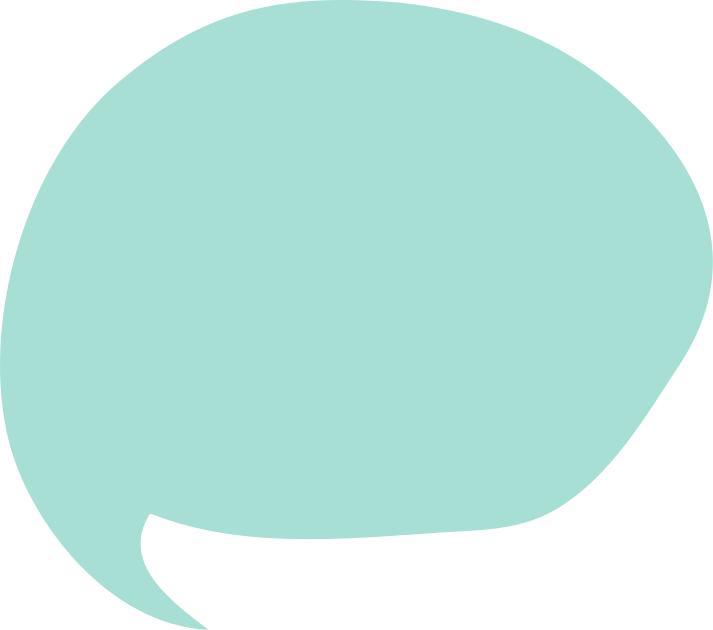 Hướng dẫn: 
Đọc đúng các thanh điệu của tiếng.
Thể hiện được giọng điệu của bài thơ.
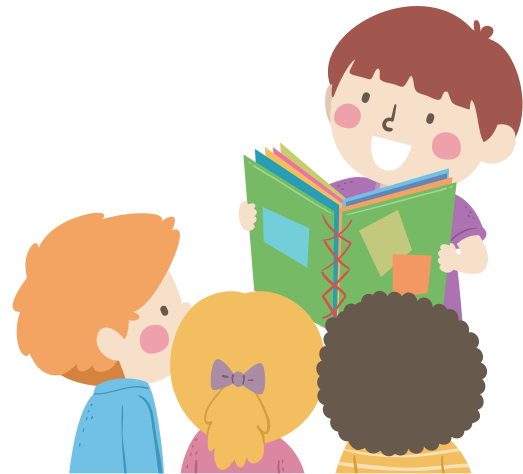 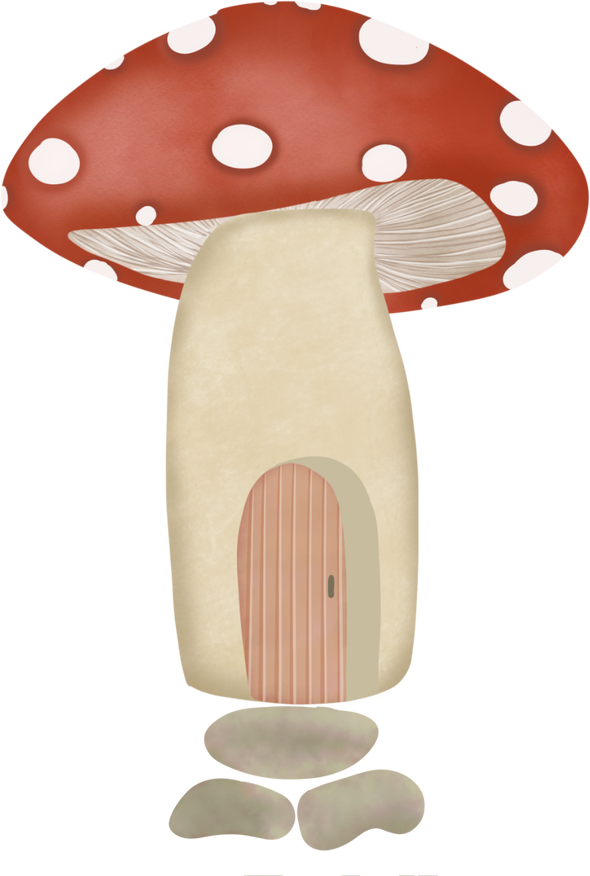 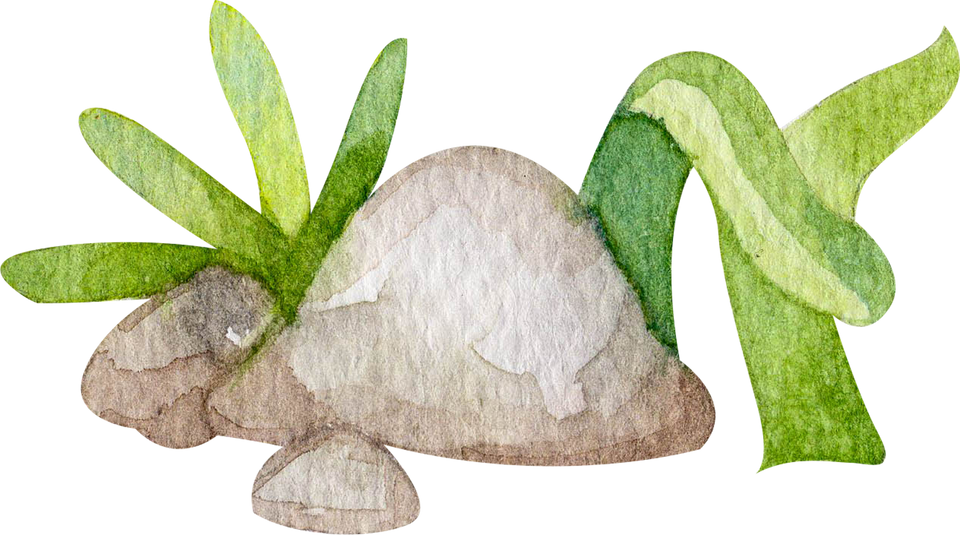 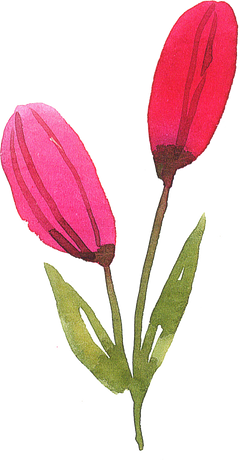 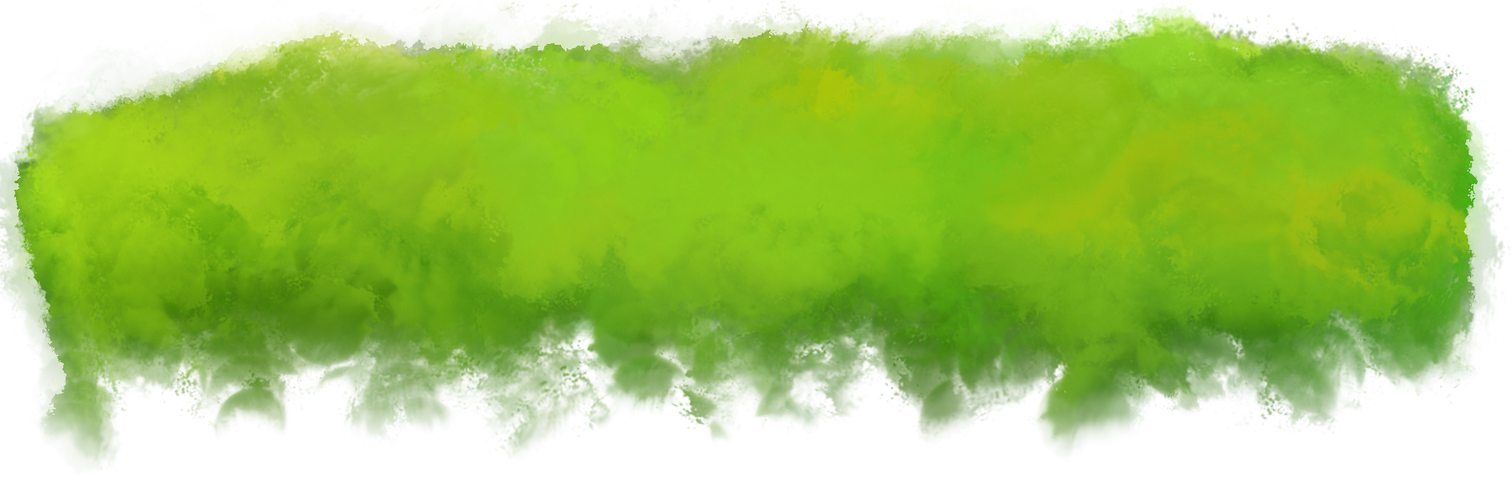 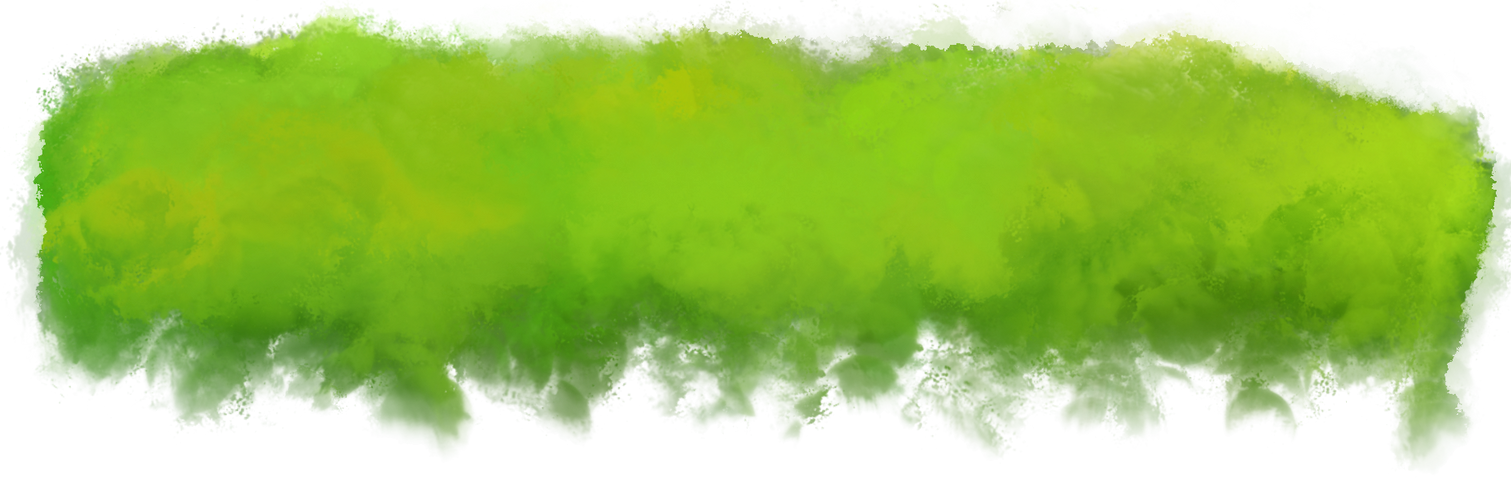 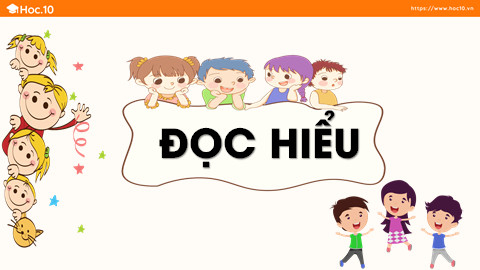 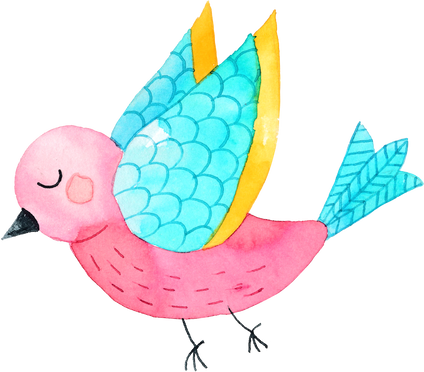 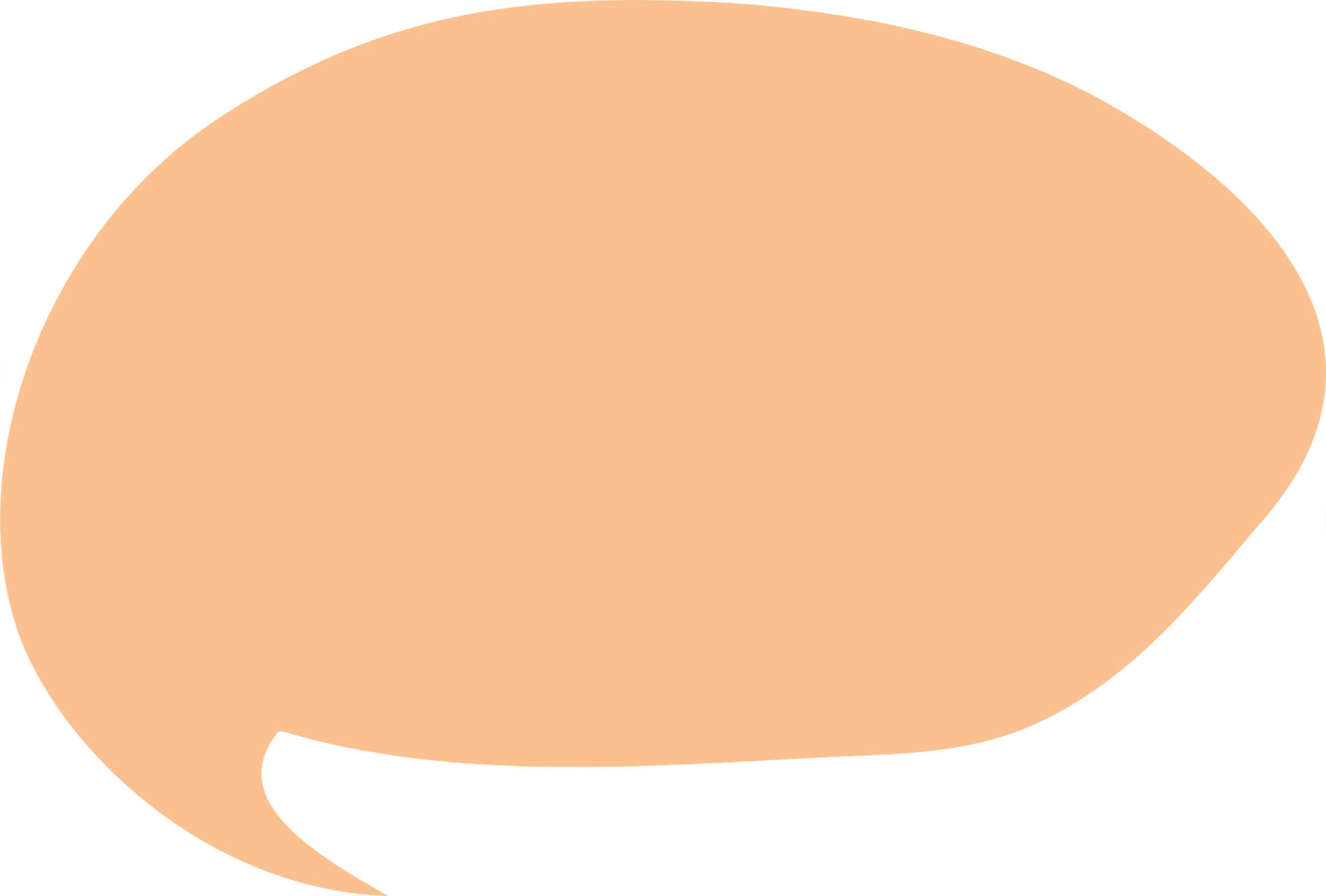 Khổ thơ 1 gợi lại kỉ niệm gì về ngưỡng cửa?
Gợi lại những kỉ niệm quen thuộc khi còn thơ bé được bà, bố mẹ dắt tập đi bên ngưỡng cửa.
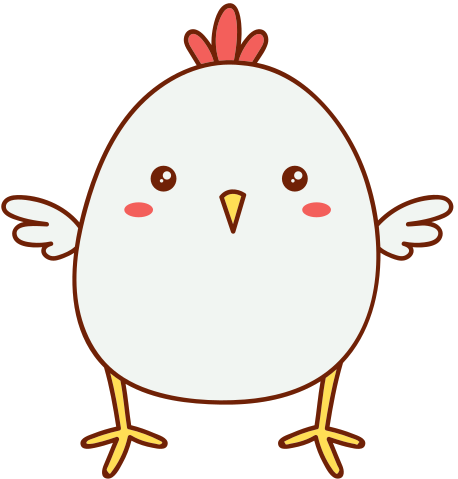 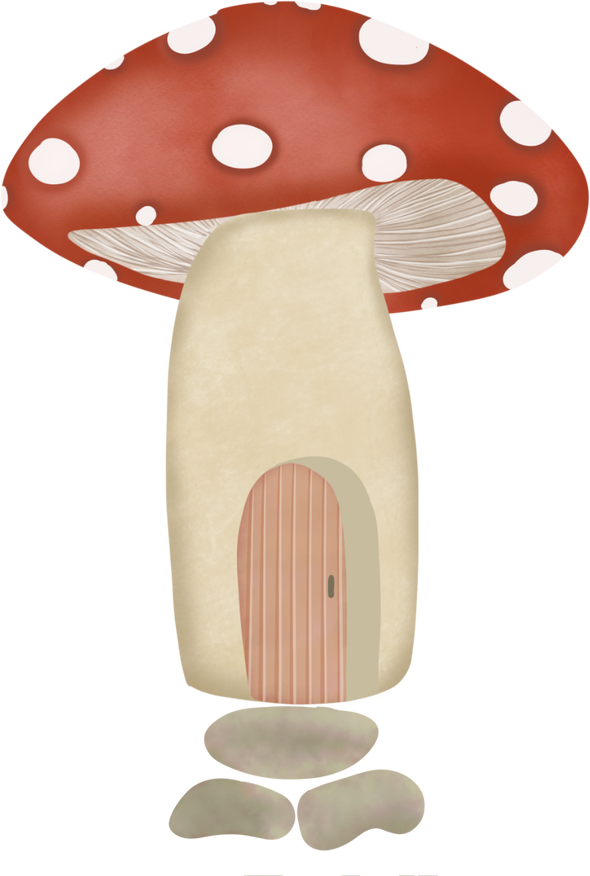 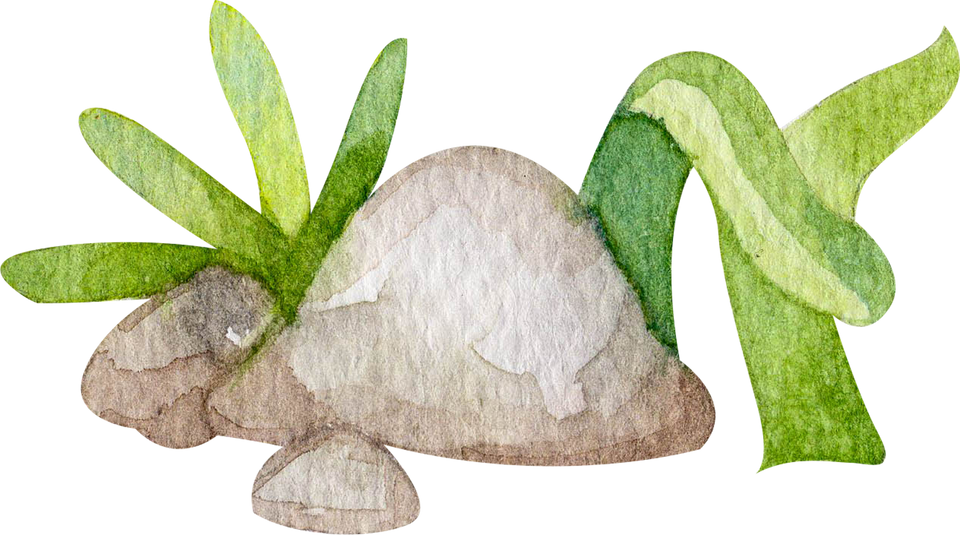 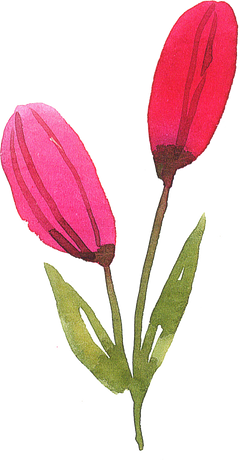 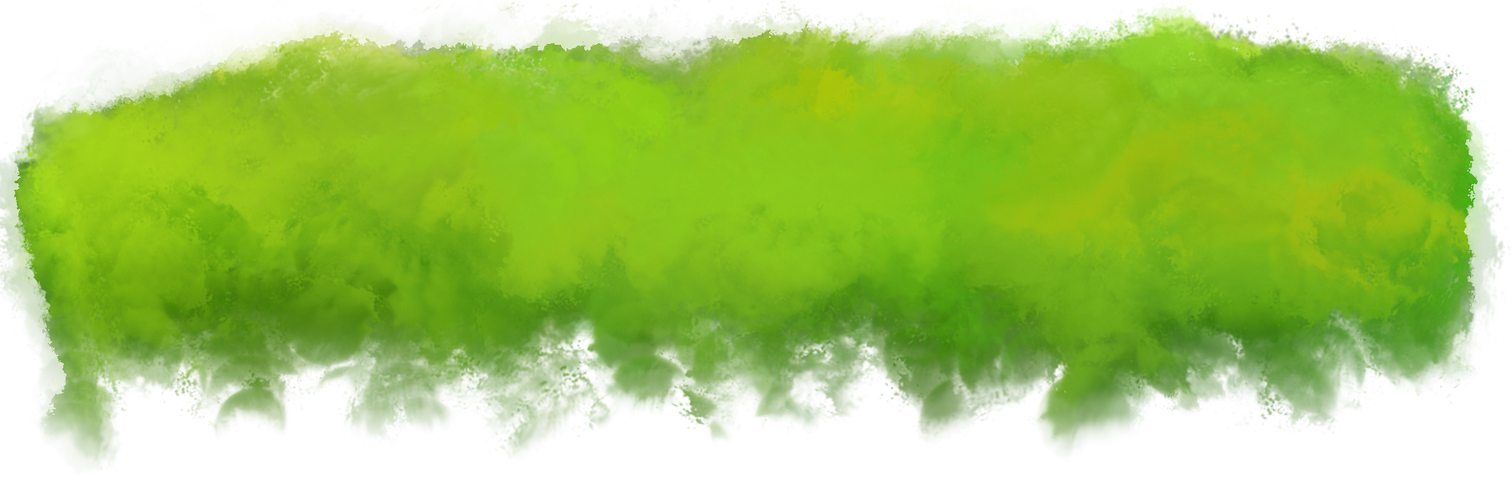 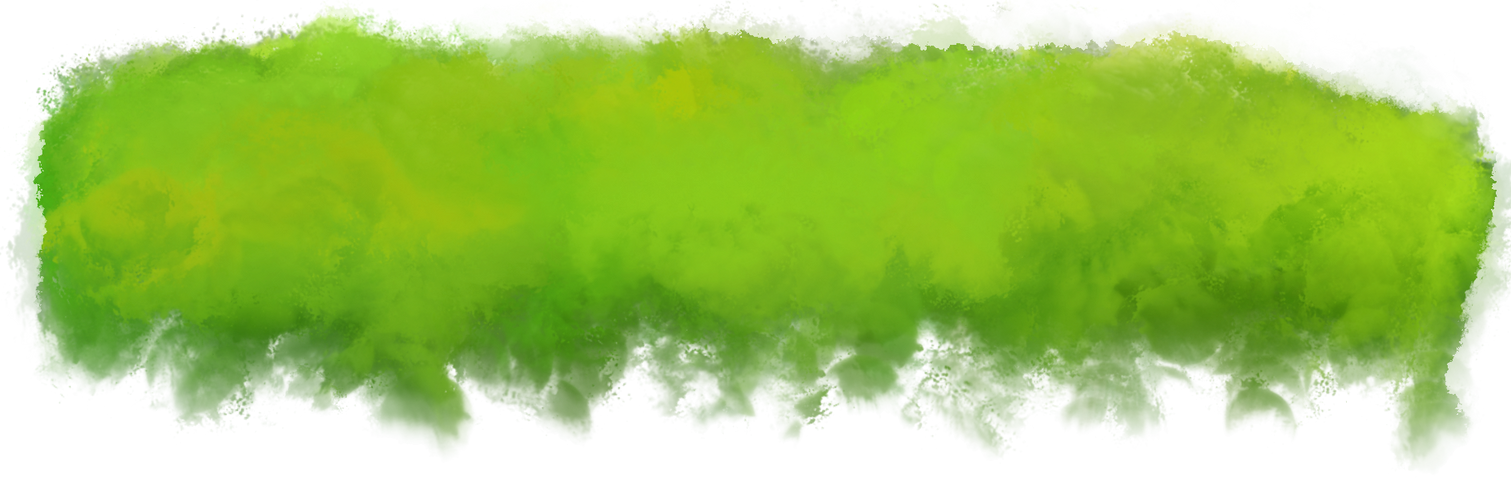 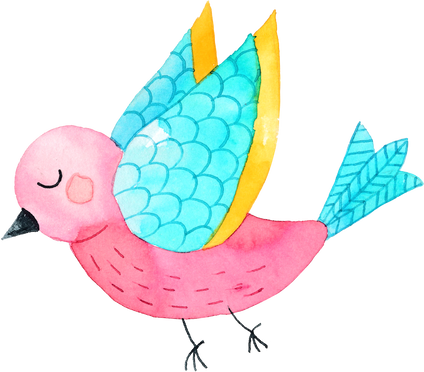 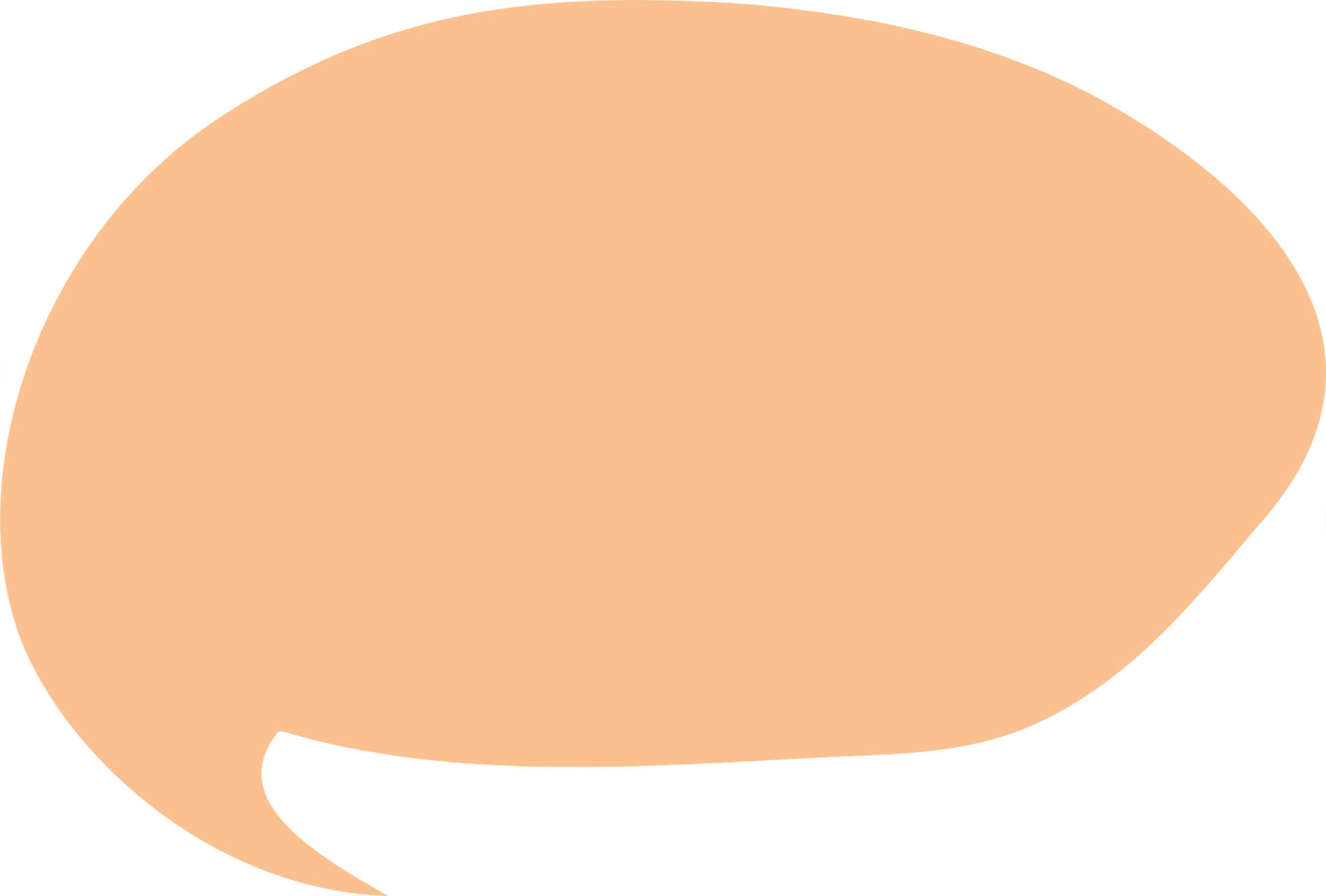 Những hình ảnh nào trong bài thơ nói lên nỗi vất vả của bố mẹ?
Hình ảnh bố mẹ lúc nào cũng tất bật.
Hình ảnh đêm khuya mà mẹ vẫn làm việc.
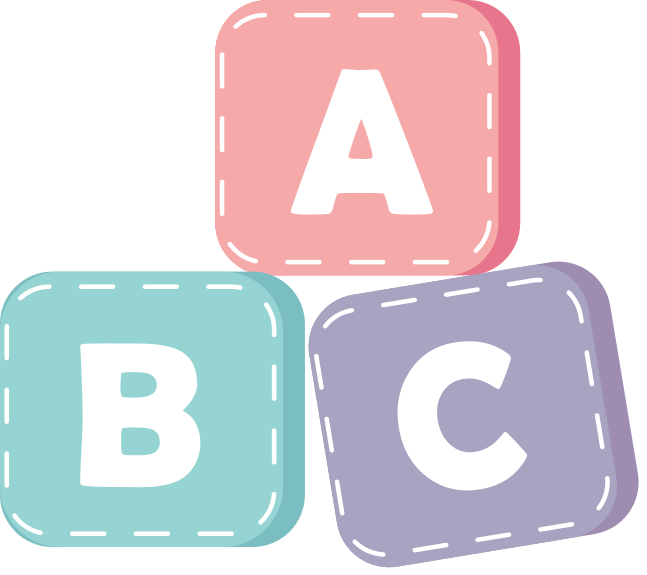 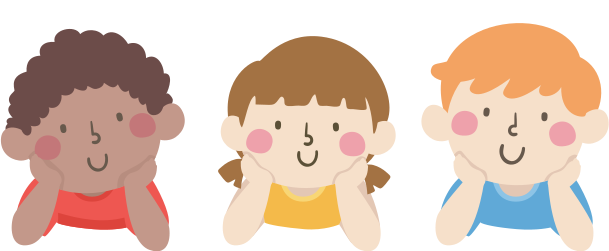 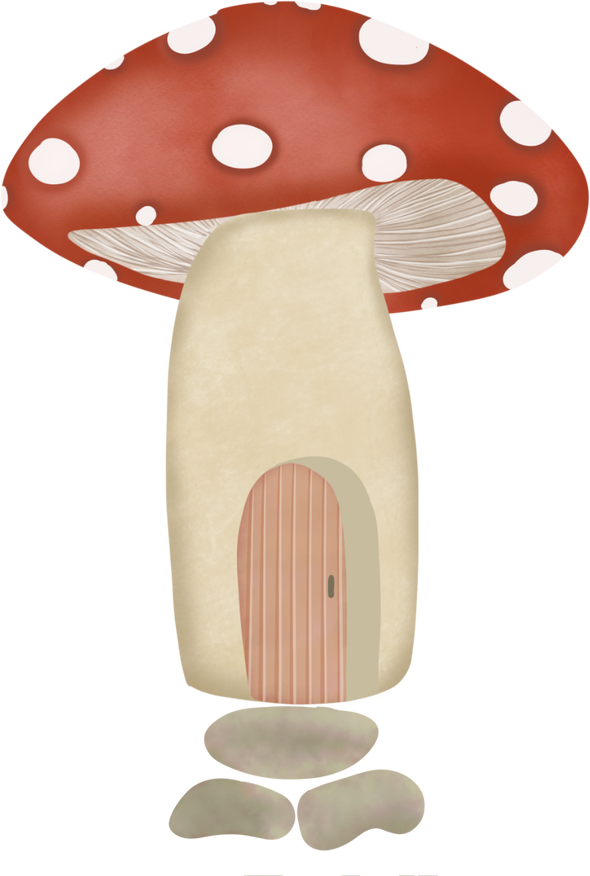 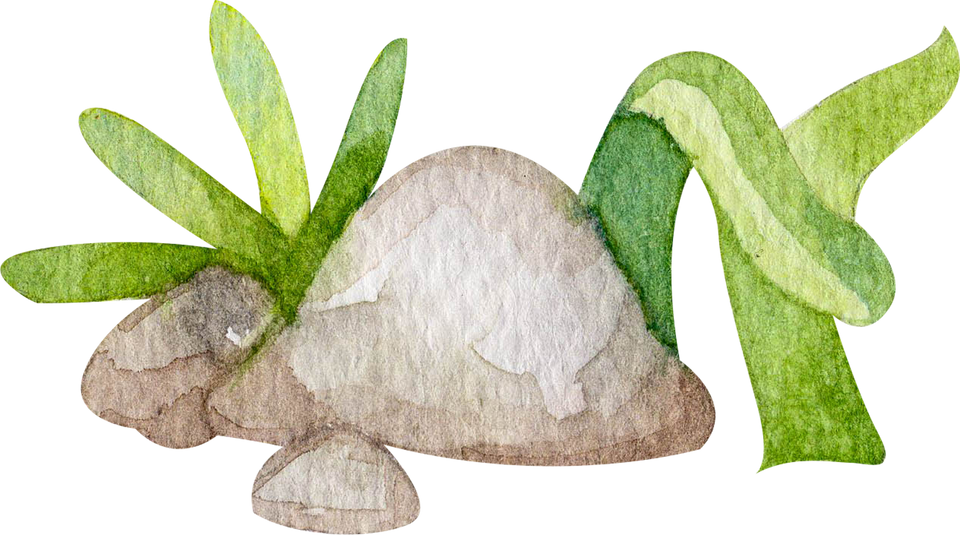 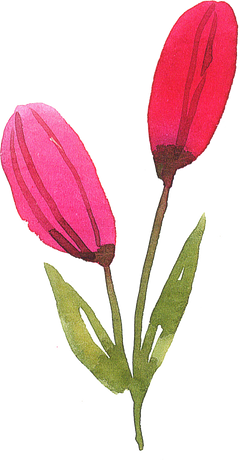 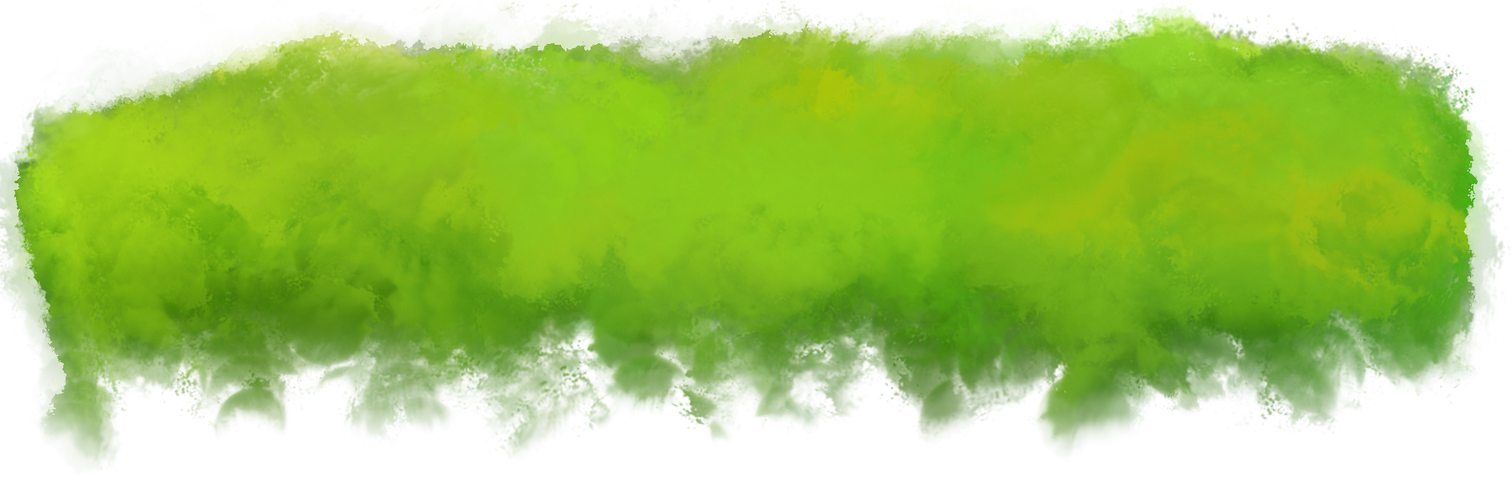 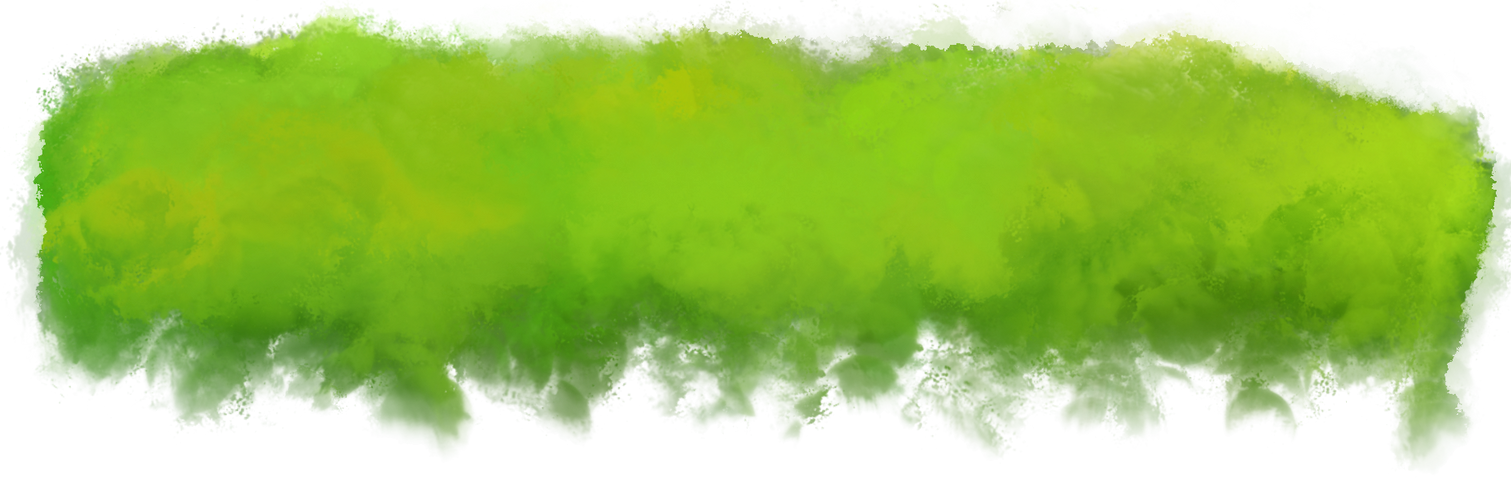 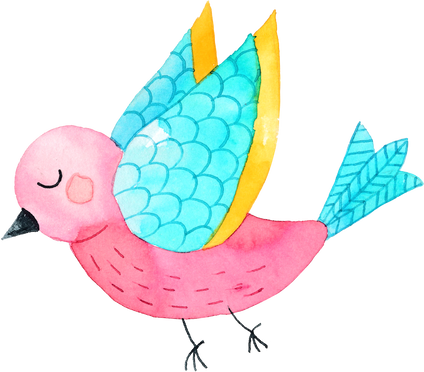 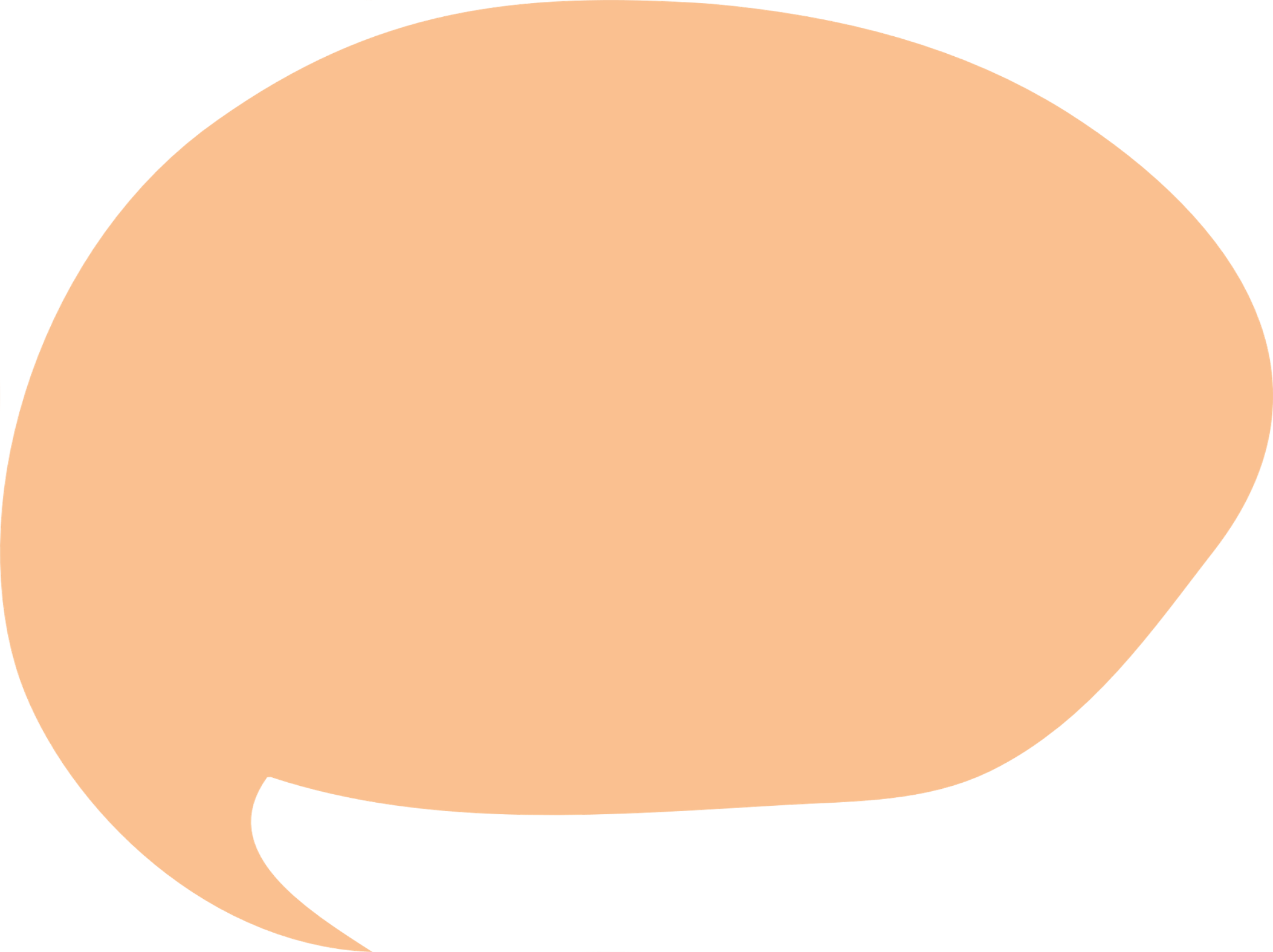 Hình ảnh nào trong bài thơ thể hiện niềm vui bạn bè gần với ngưỡng cửa?
Hình ảnh:
“Nơi bạn bè chạy tới
Thường lúc nào cũng vui”.
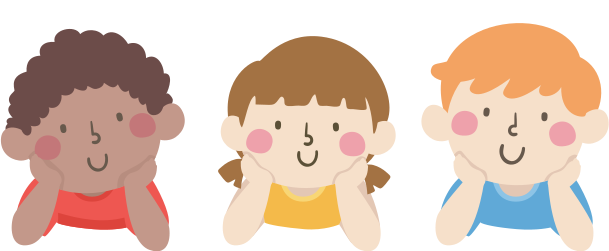 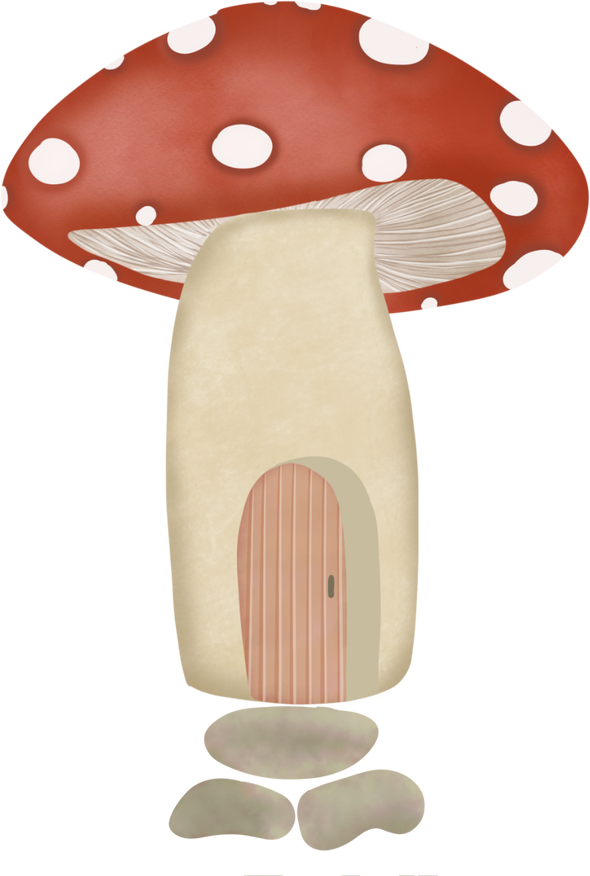 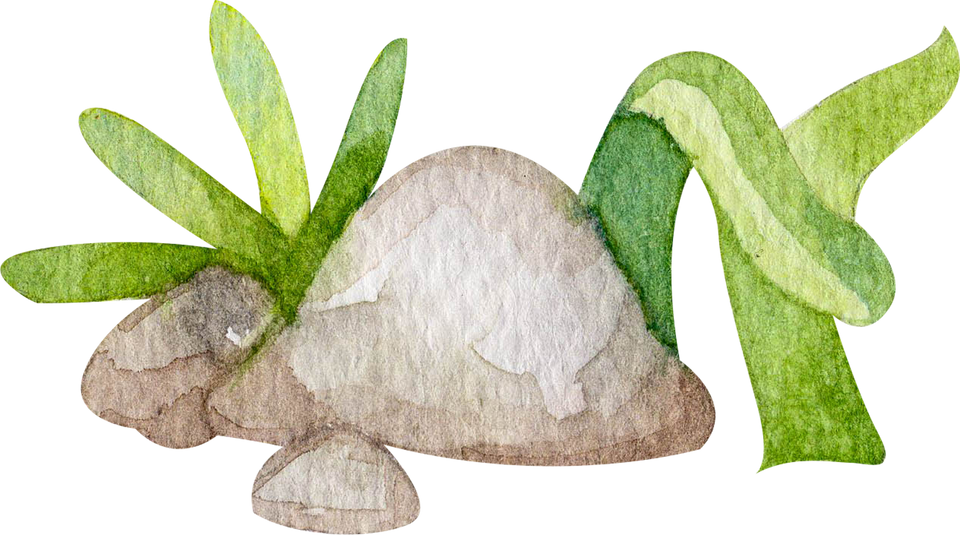 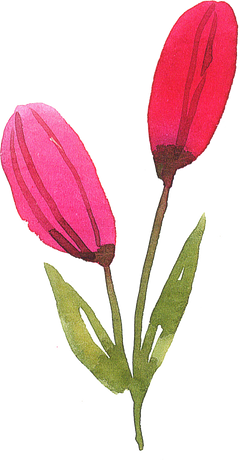 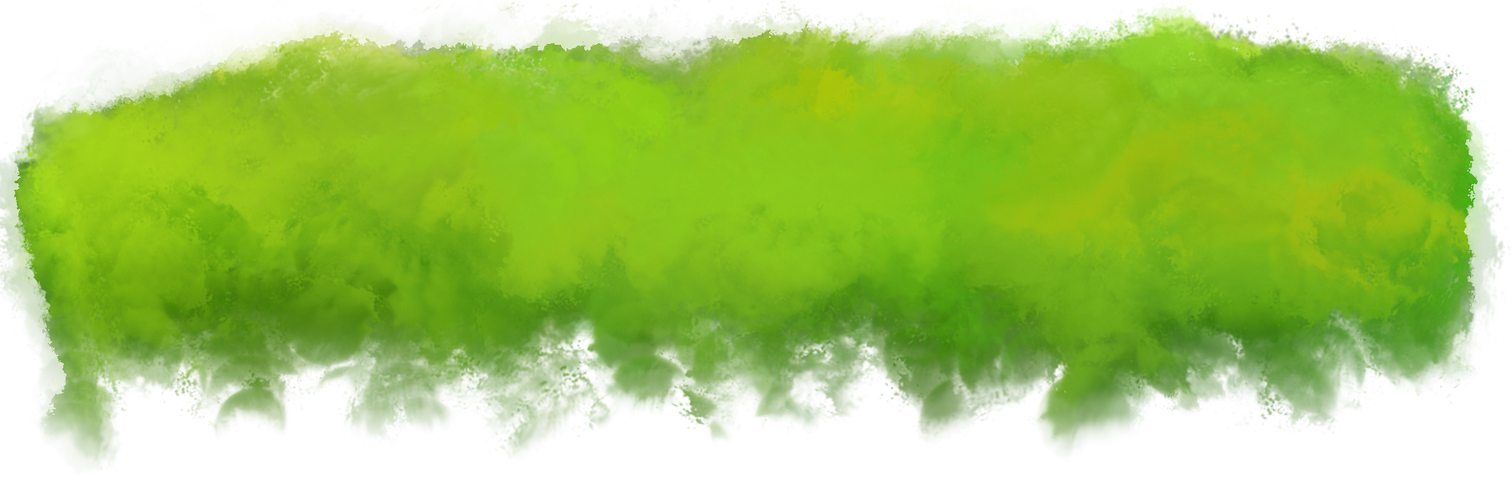 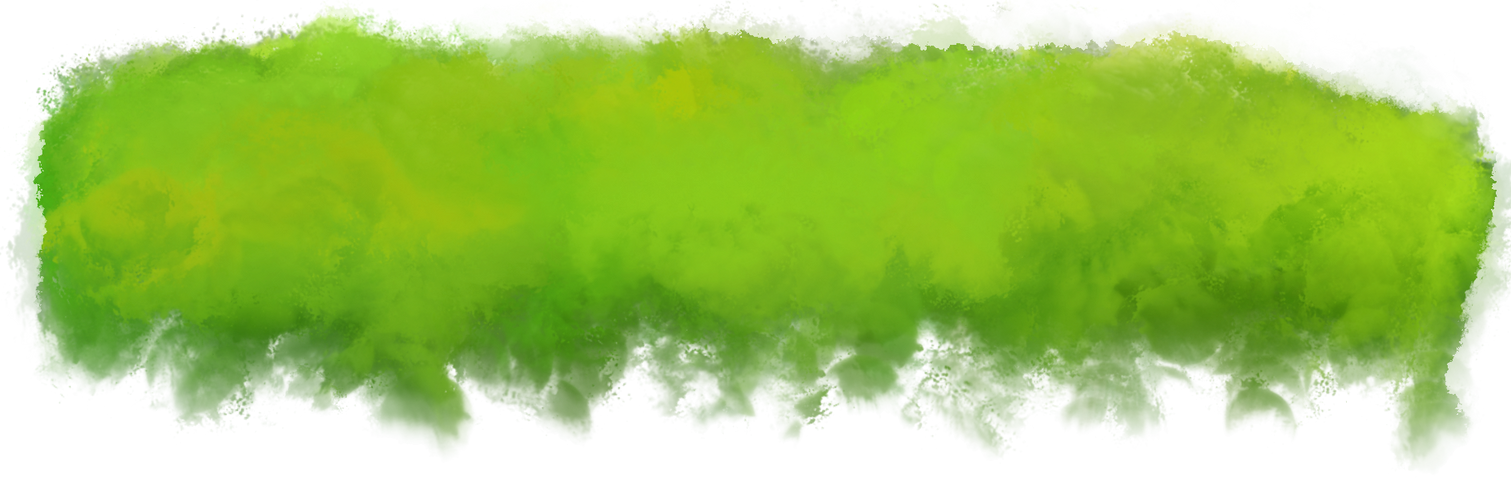 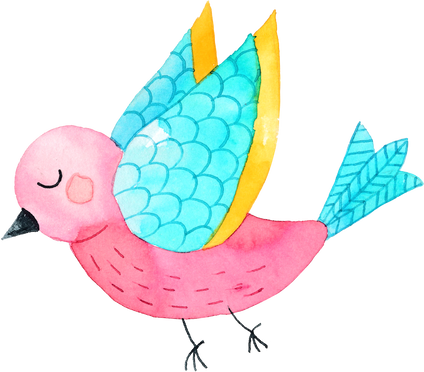 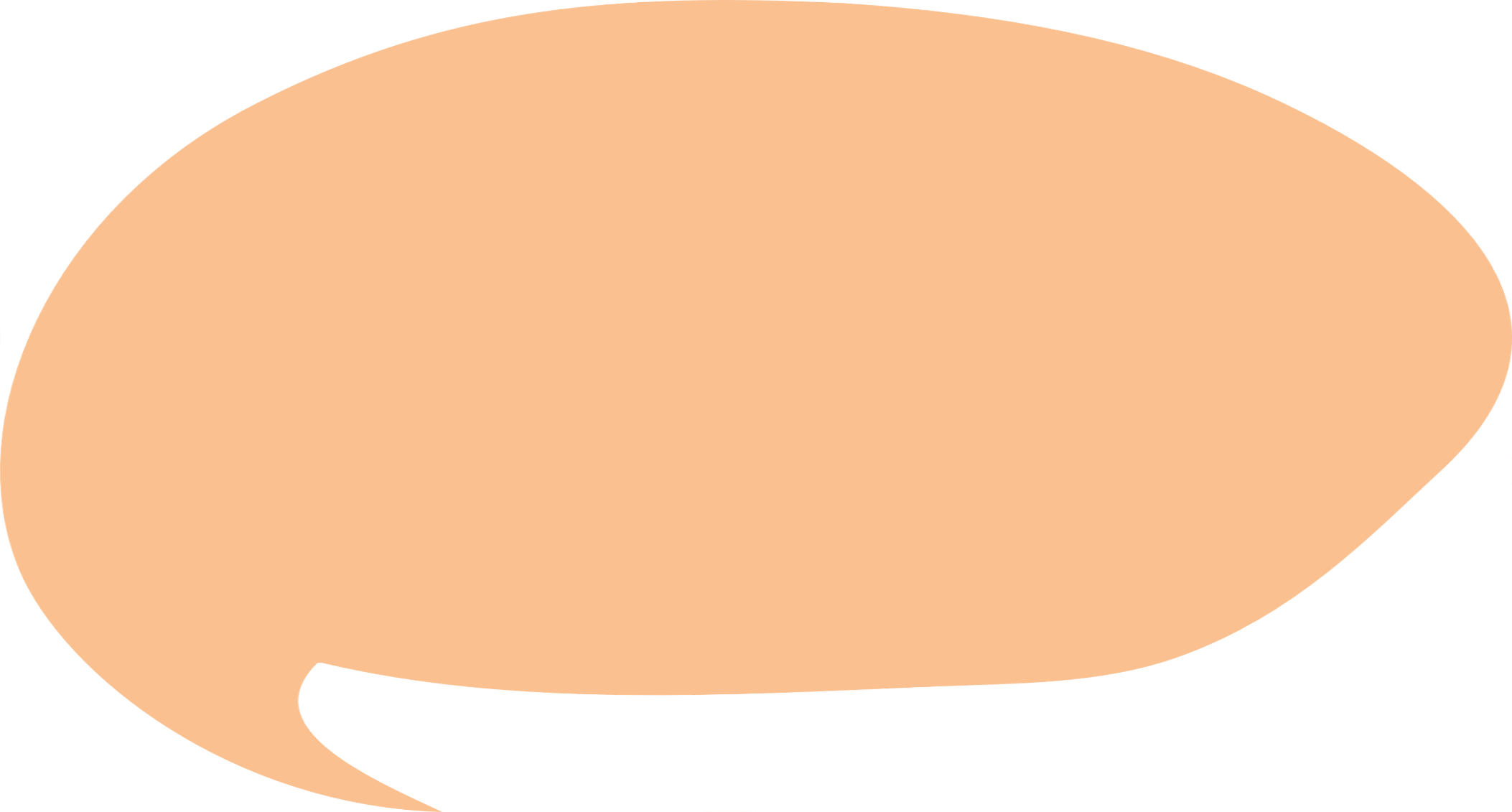 Bạn hiểu “con đường xa tắp” ở khổ thơ 3 là gì?
A
Đường đến trường học
Đường đến nhà bạn bè
B
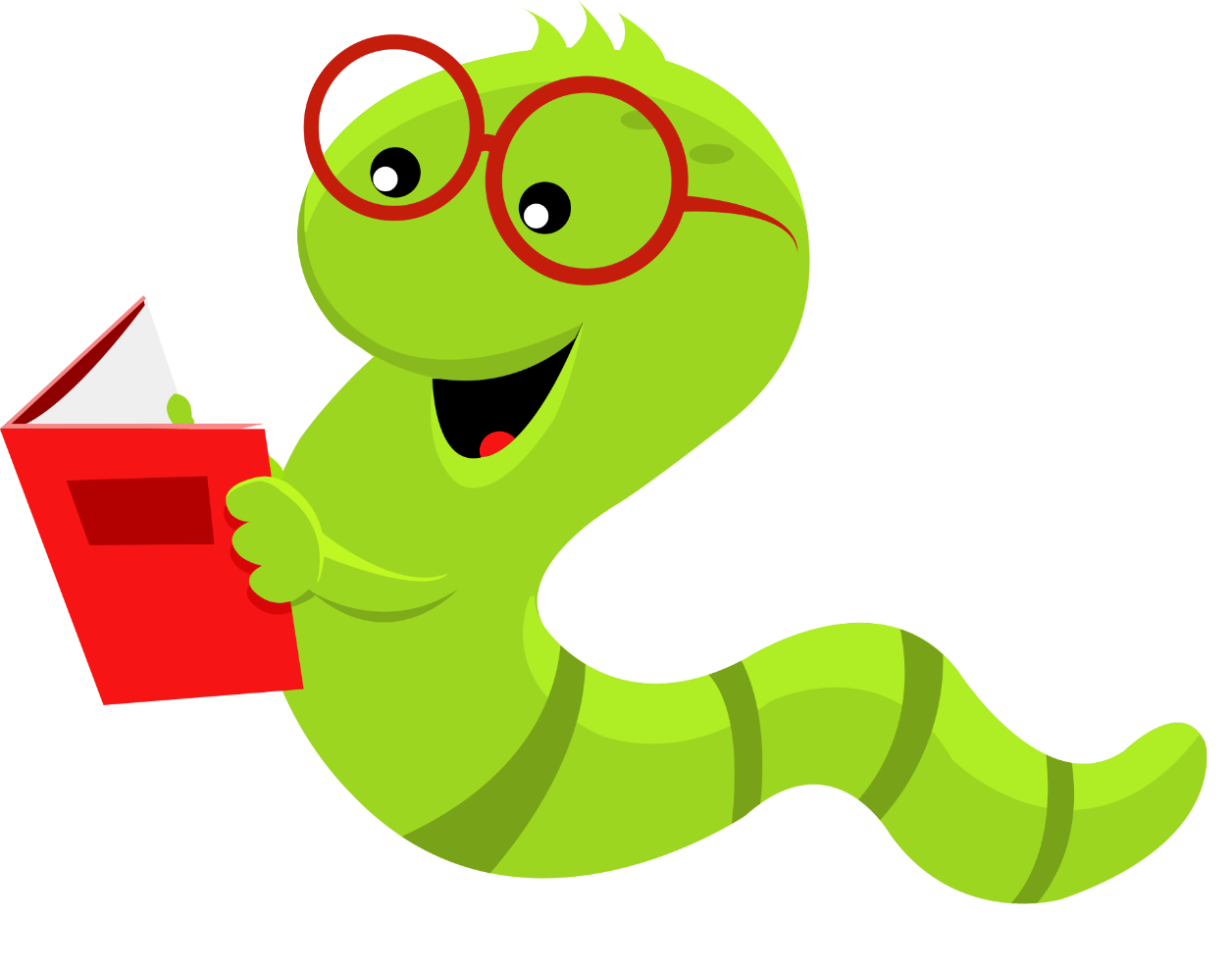 Đường đến tương lai
C
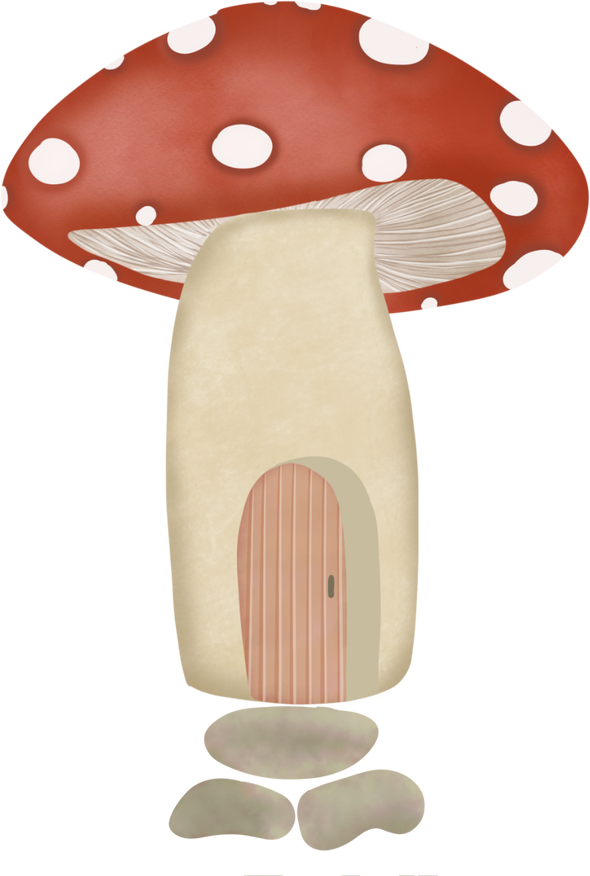 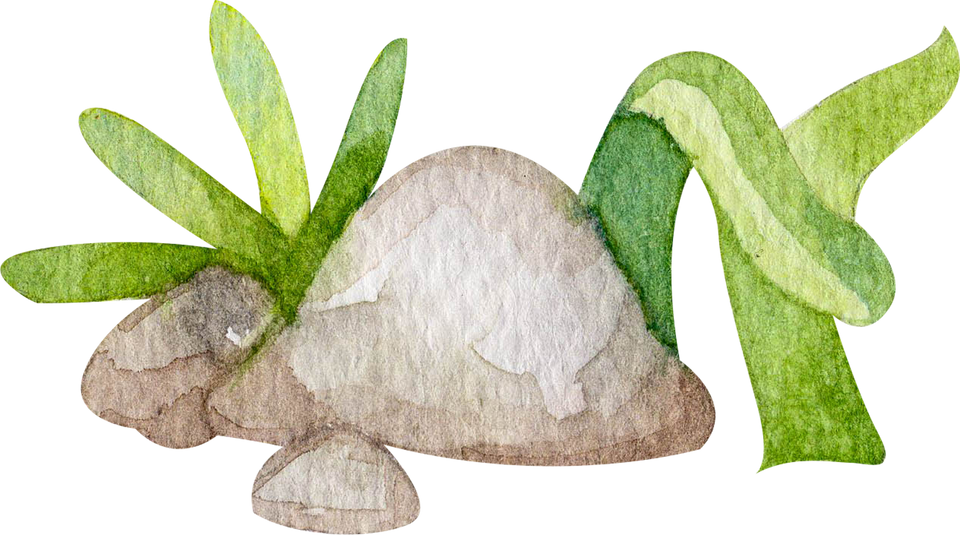 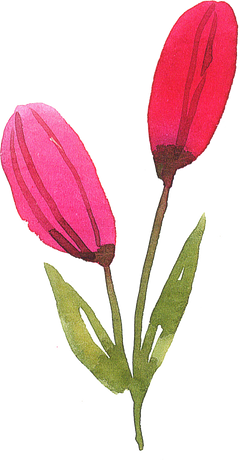 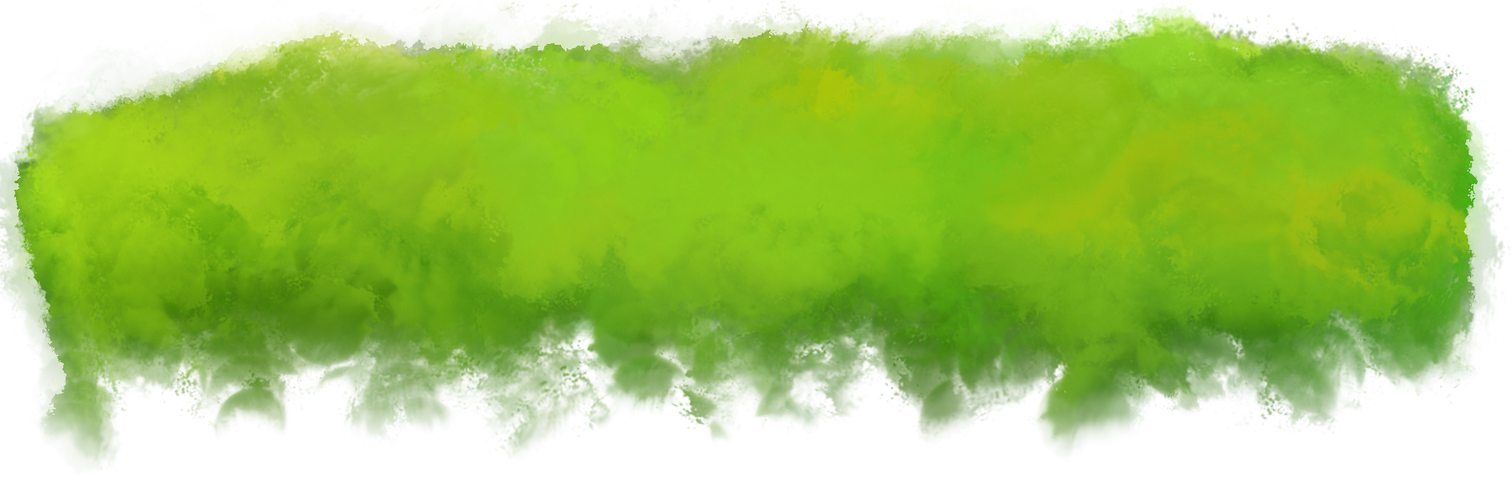 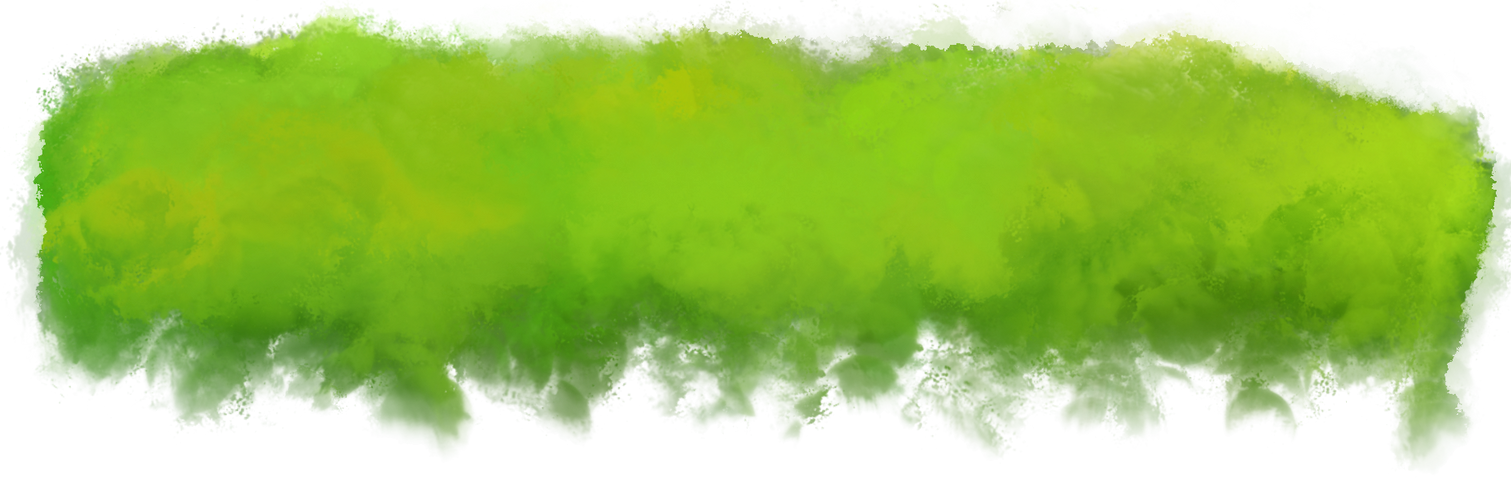 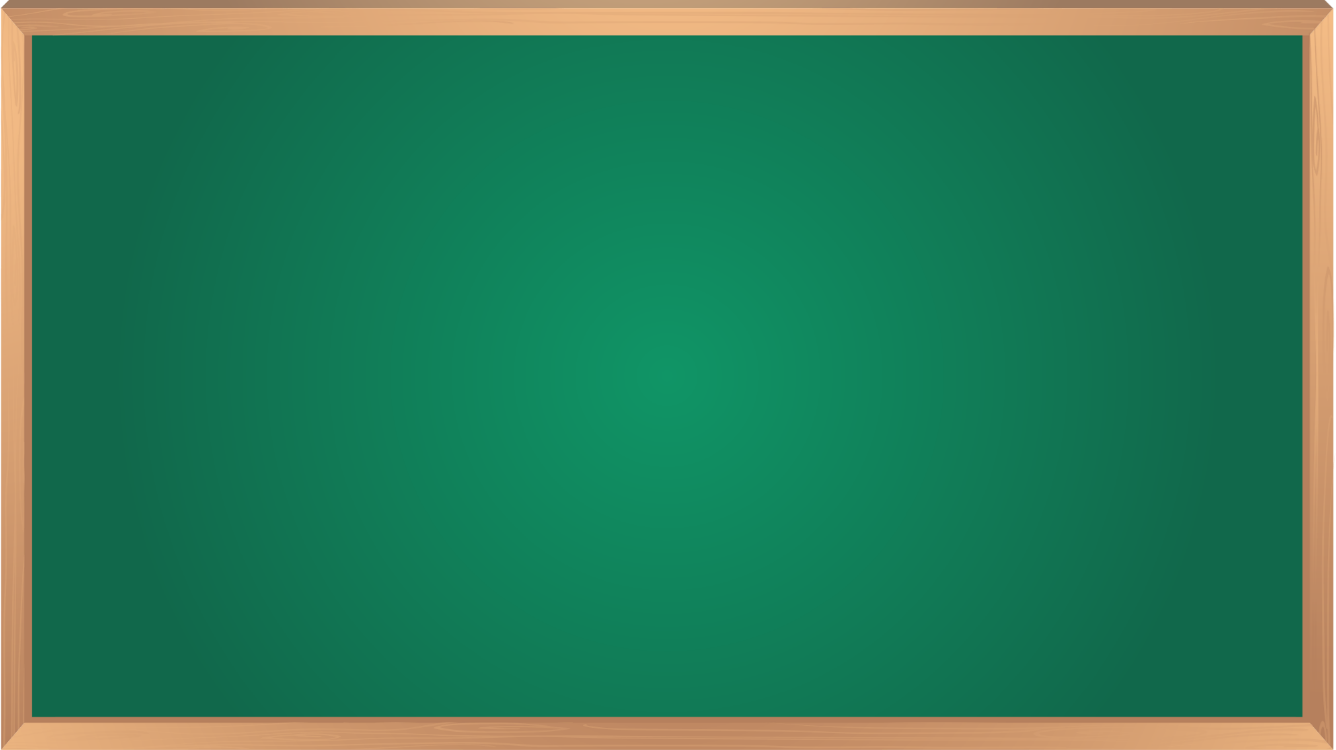 Ngưỡng cửa gắn bó với mỗi người từ tấm bé, chứng kiến mọi vui buồn của mỗi người. Tác giả bài thơ rất yêu quý ngưỡng cửa nhà mình.
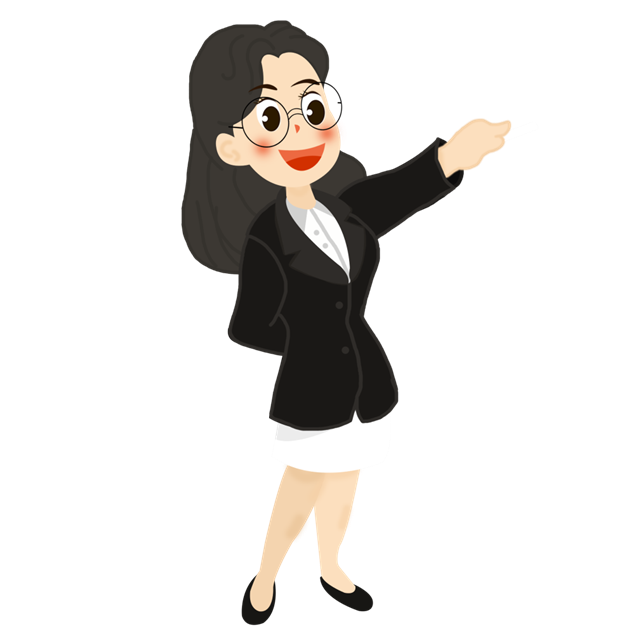 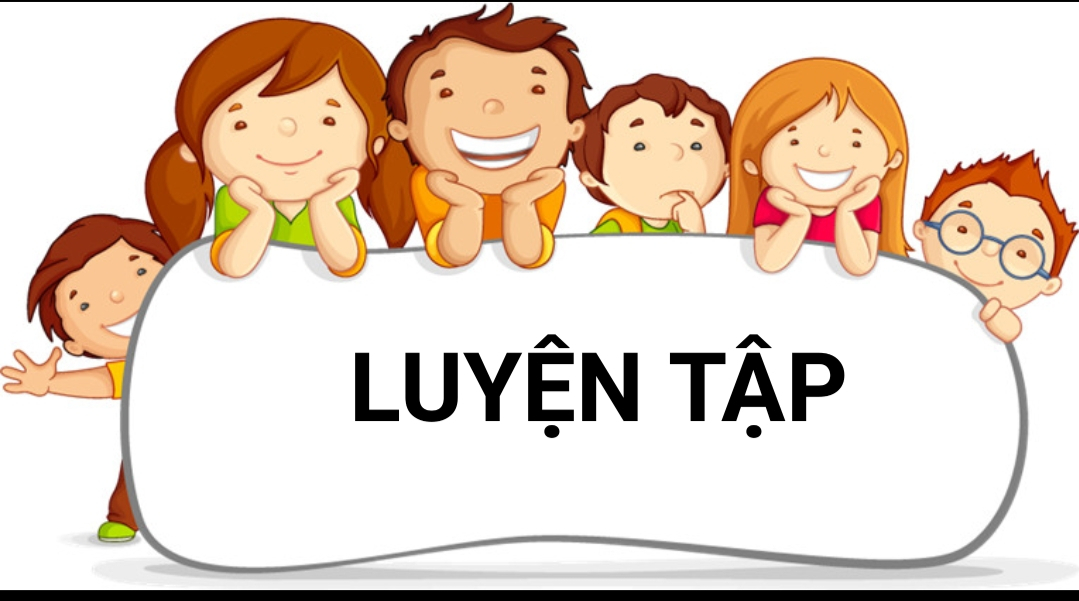 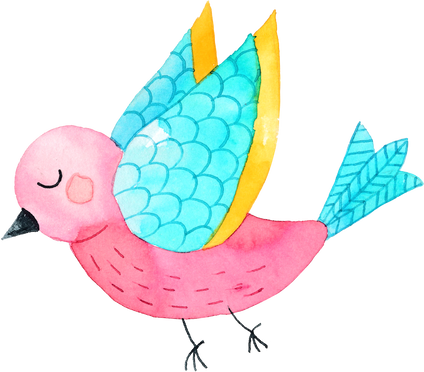 1. Tìm từ ngữ có nghĩa giống các từ ngữ dưới đây:
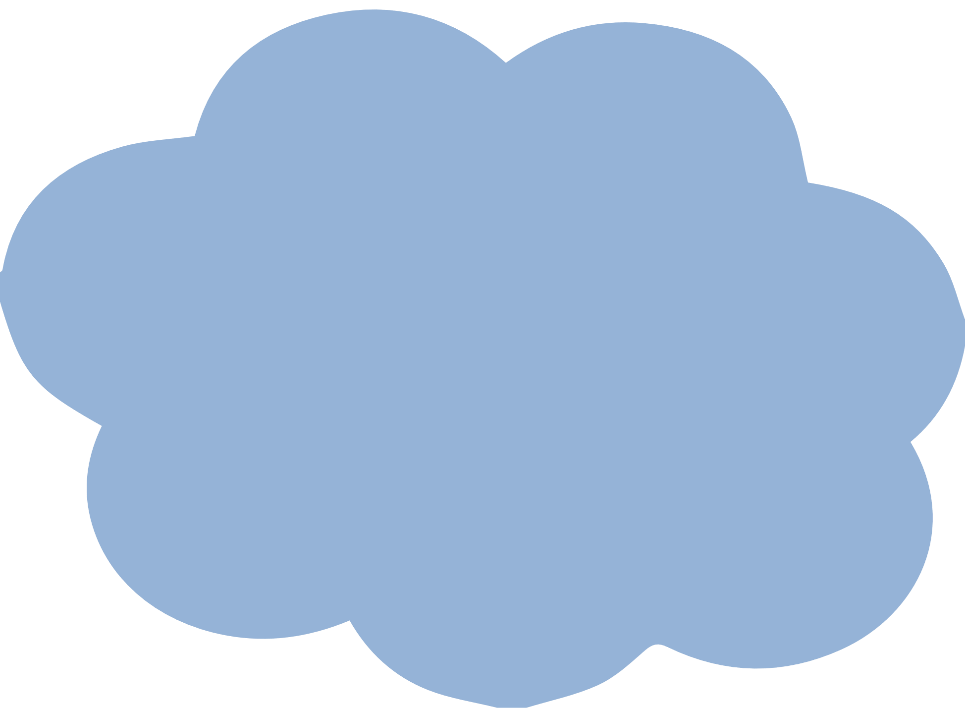 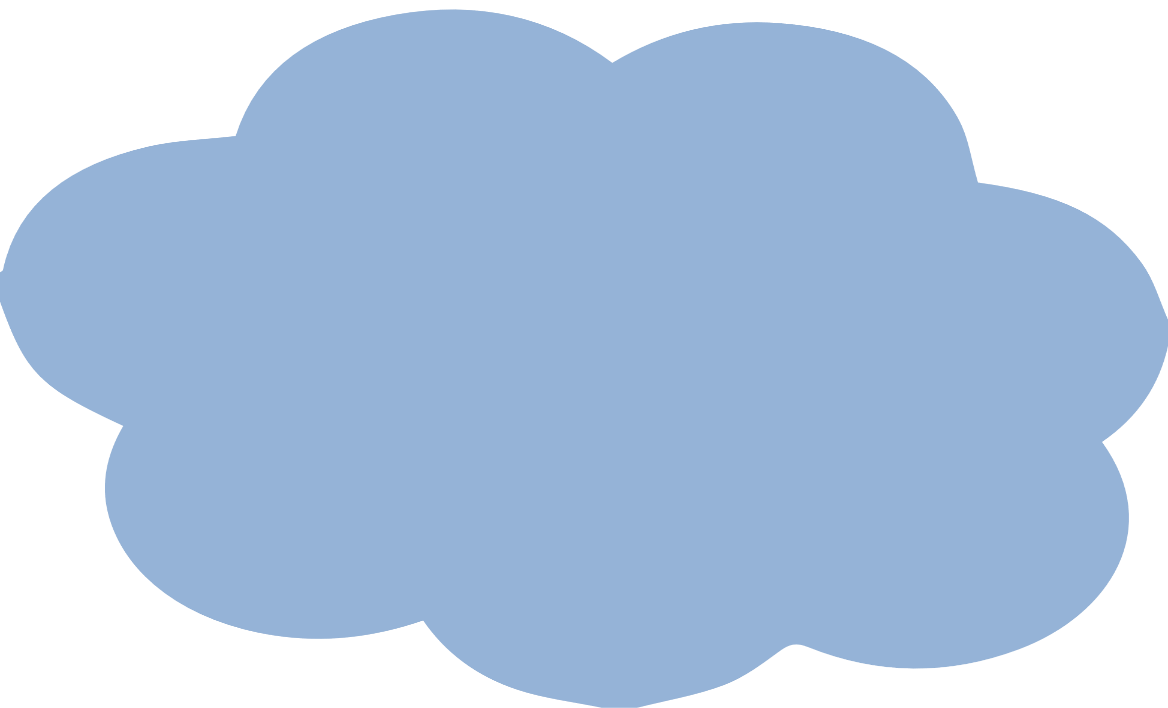 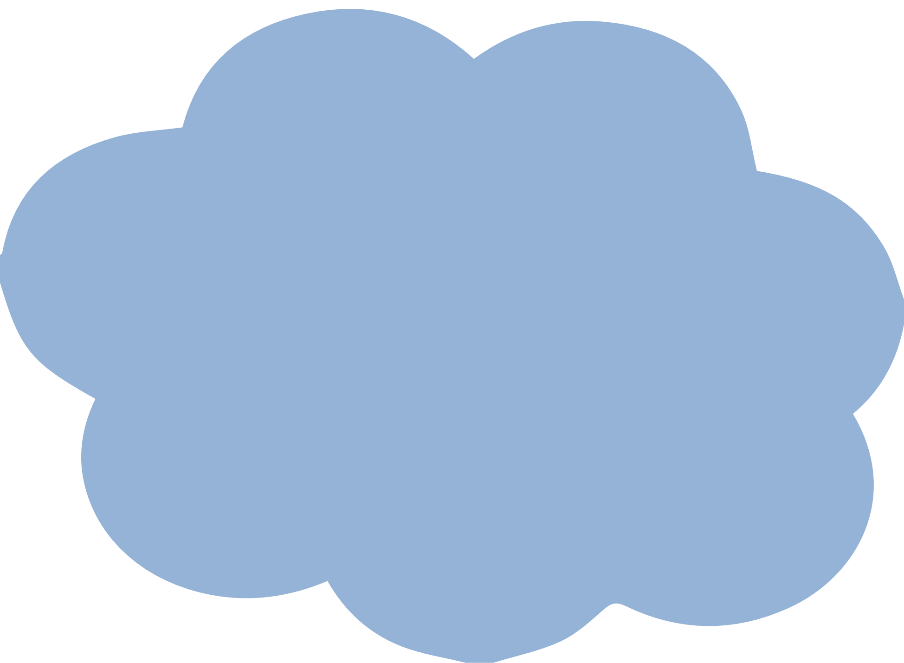 Xa tắp
Thời tấm bé
Soi
Thơ ấu
Thuở bé
Xa tít
Xa mờ
Chiếu
Rọi…
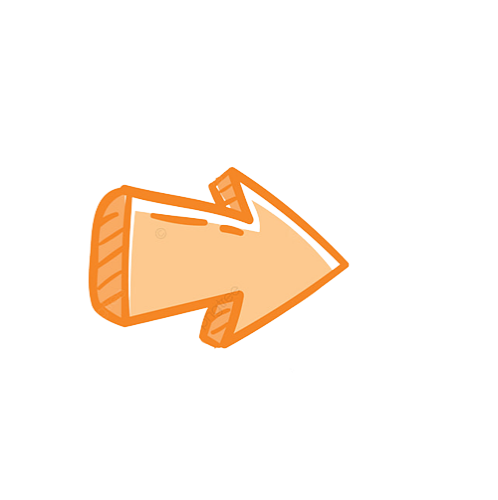 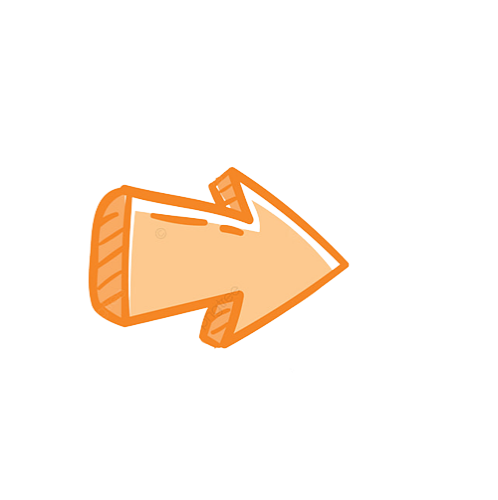 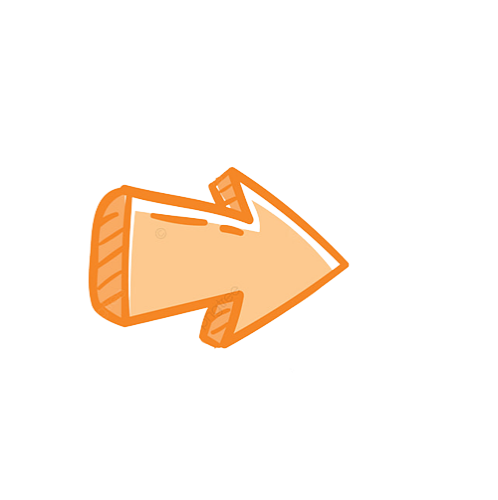 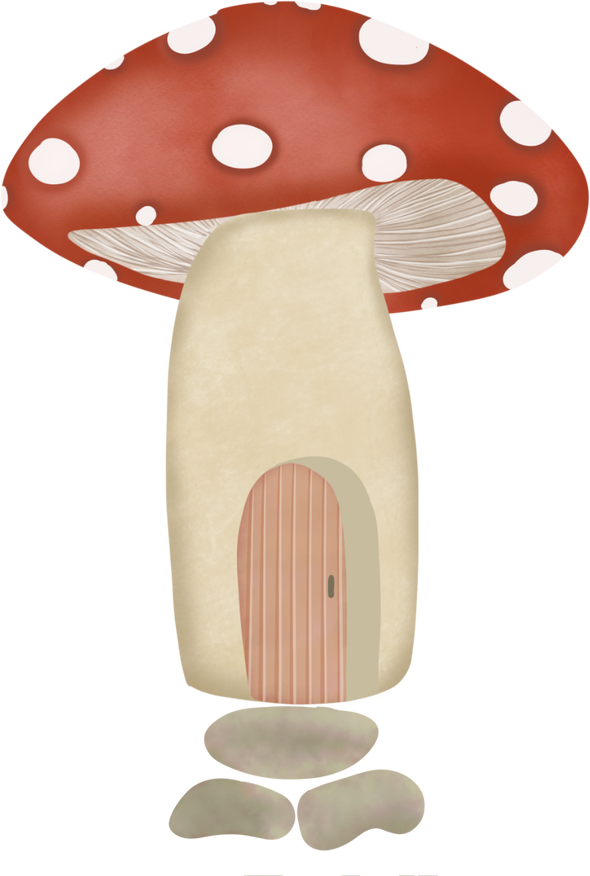 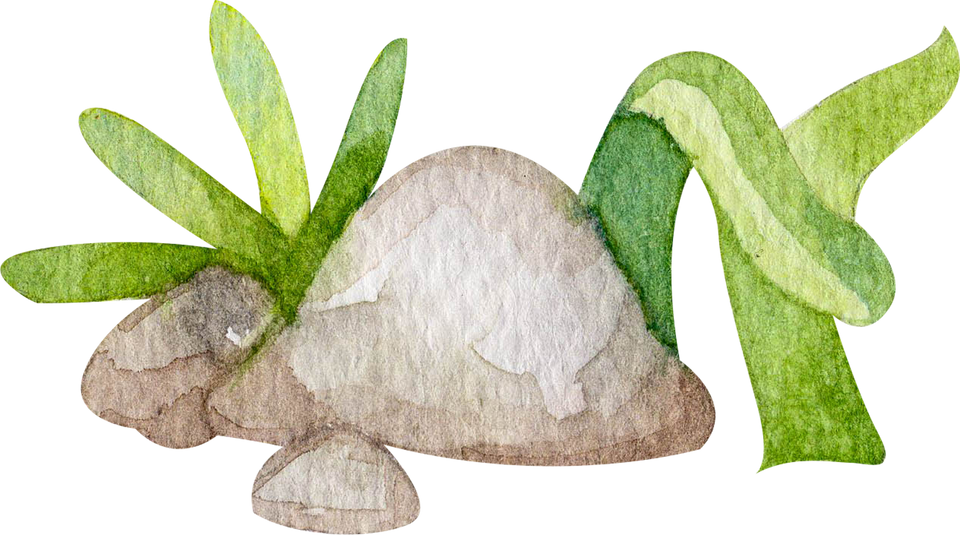 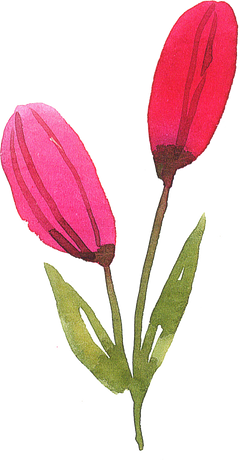 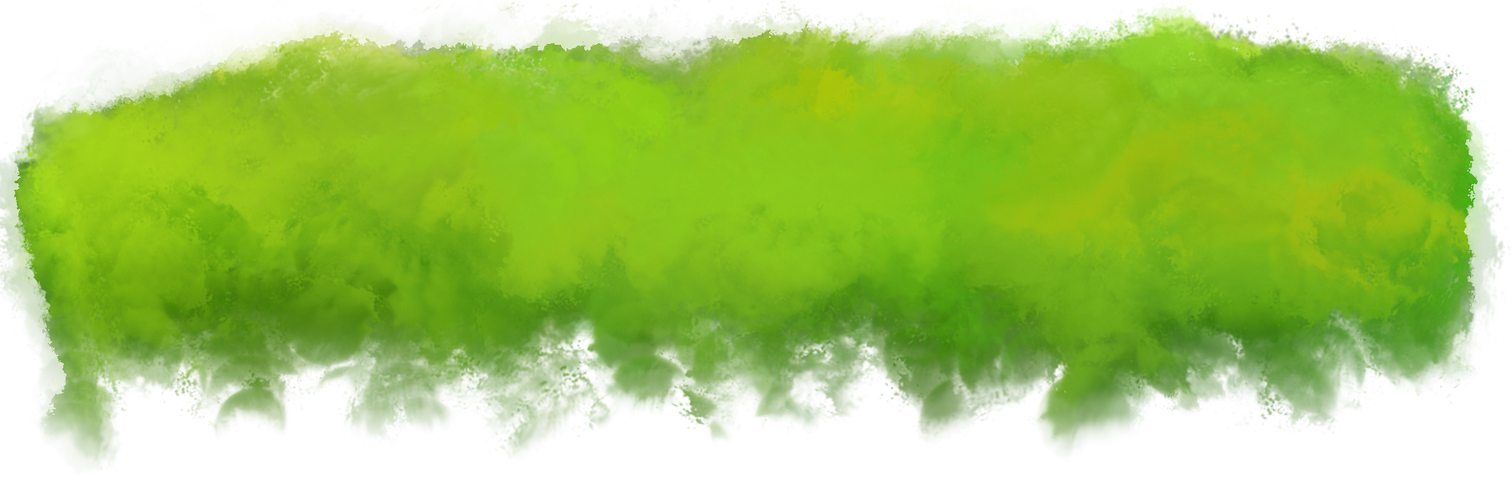 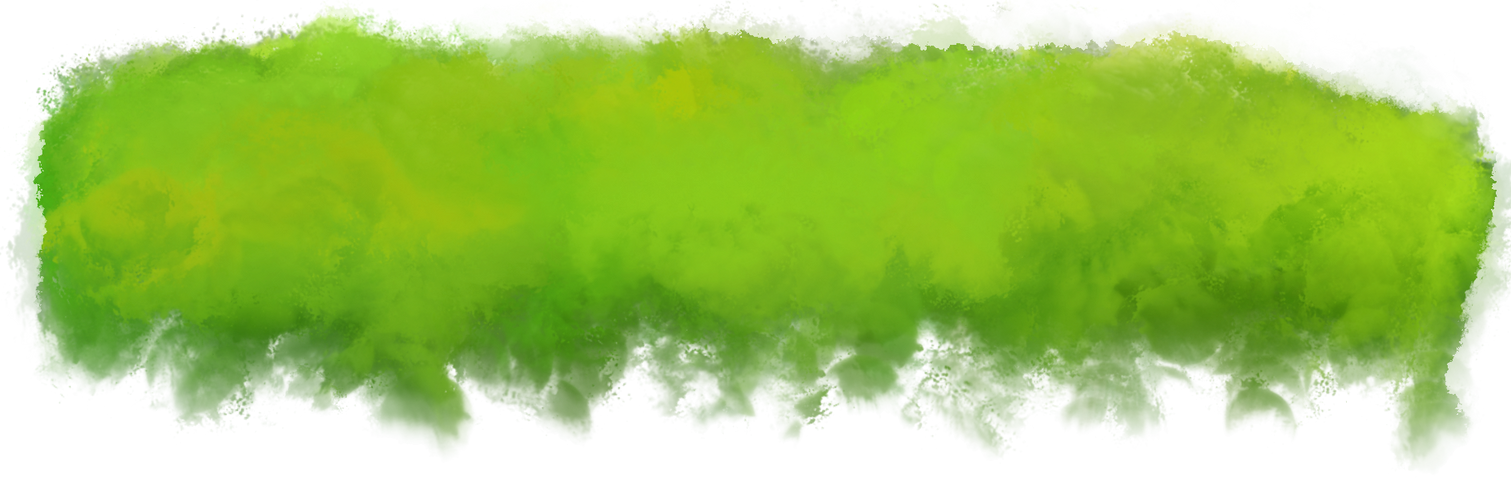 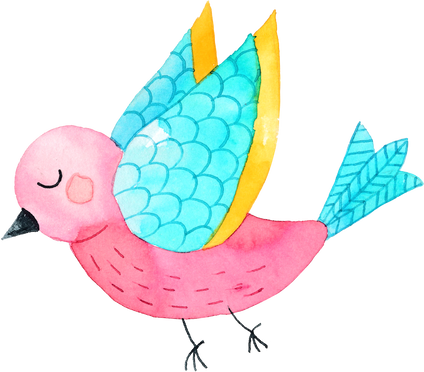 2. Đặt câu với mỗi từ em vừa tìm được ở bài tập 1
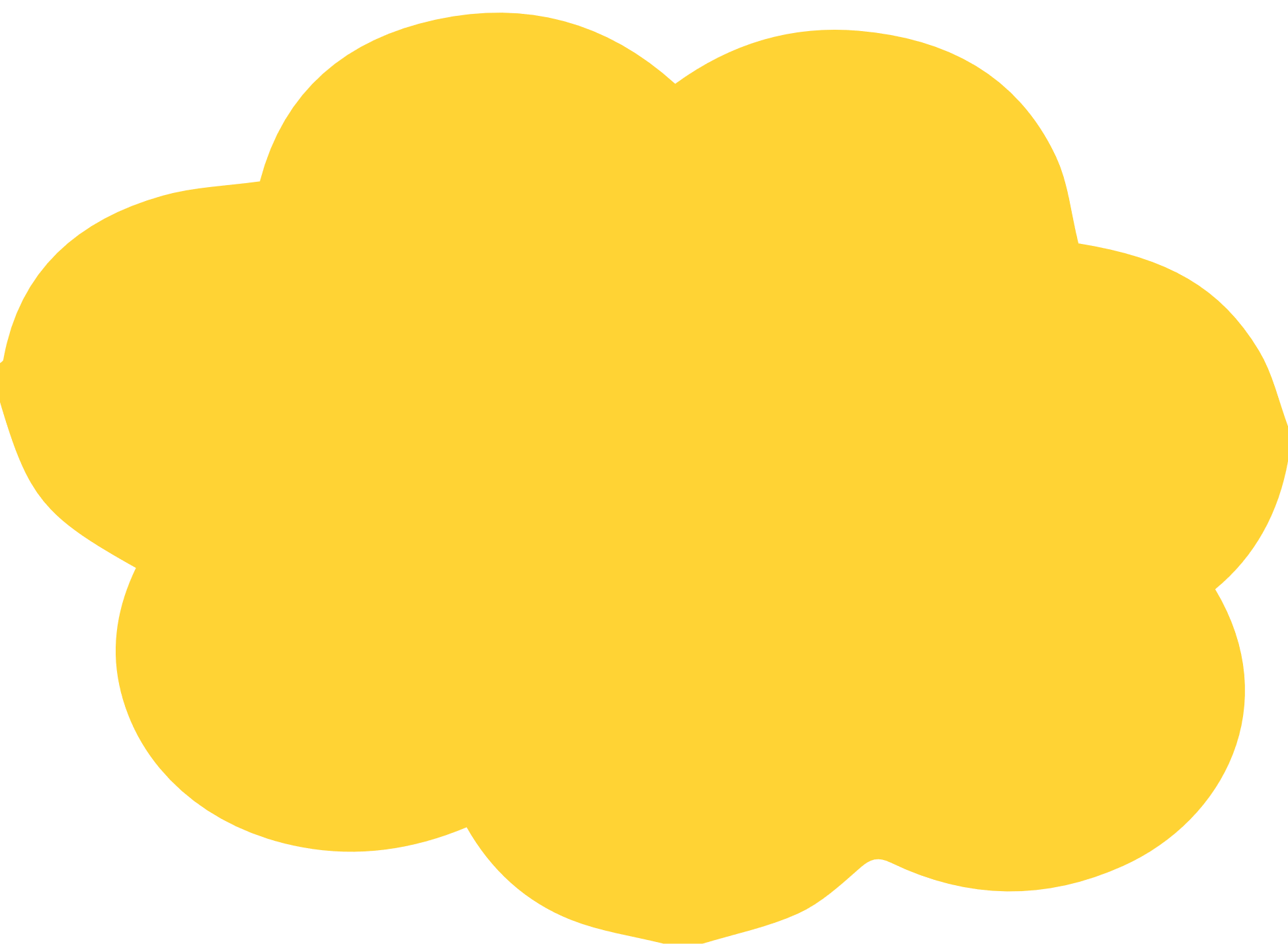 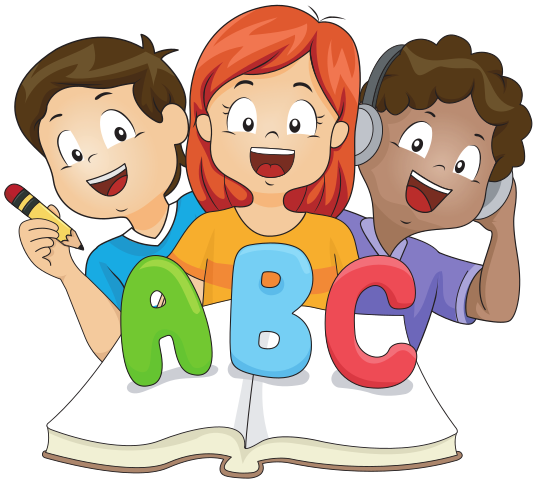 Ví dụ:
Thuở bé, bà ngoại dắt em tập đi quanh ngưỡng cửa.
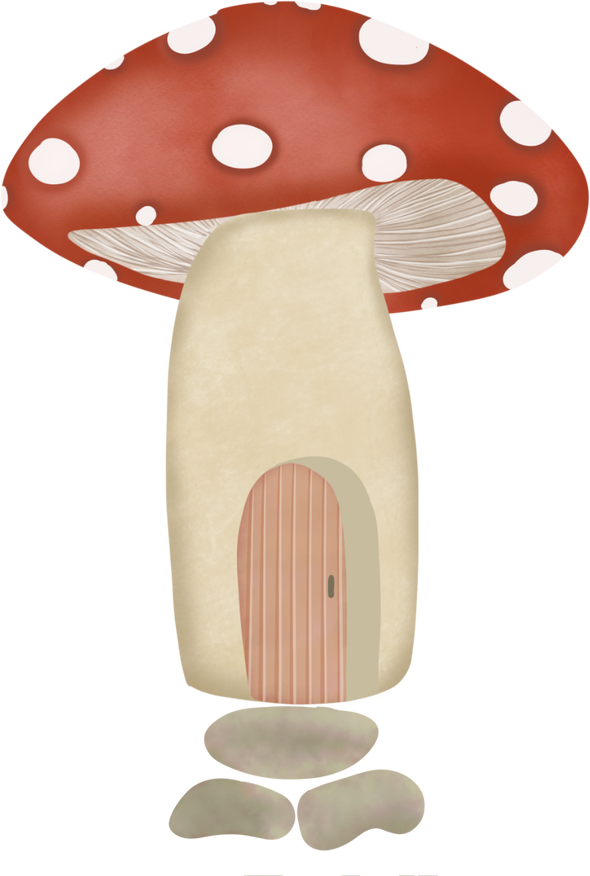 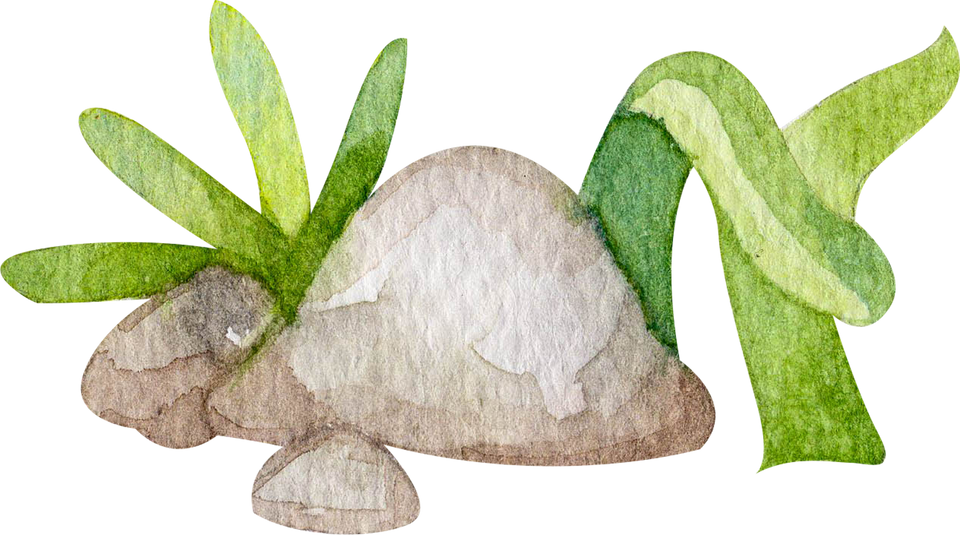 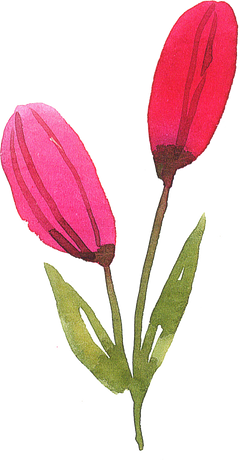 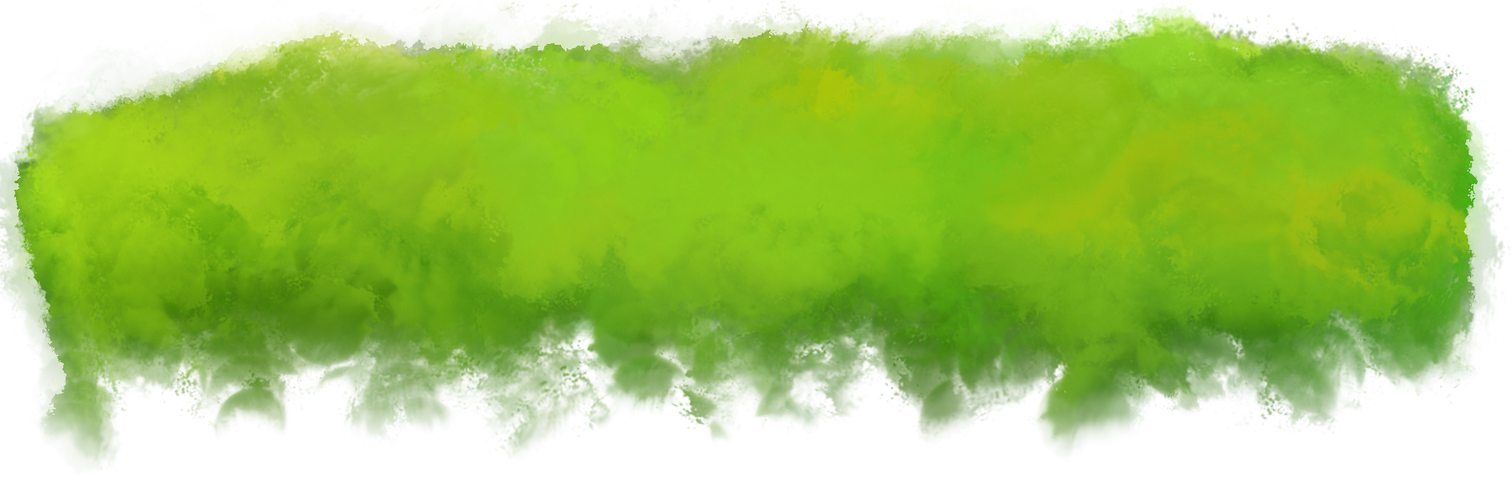 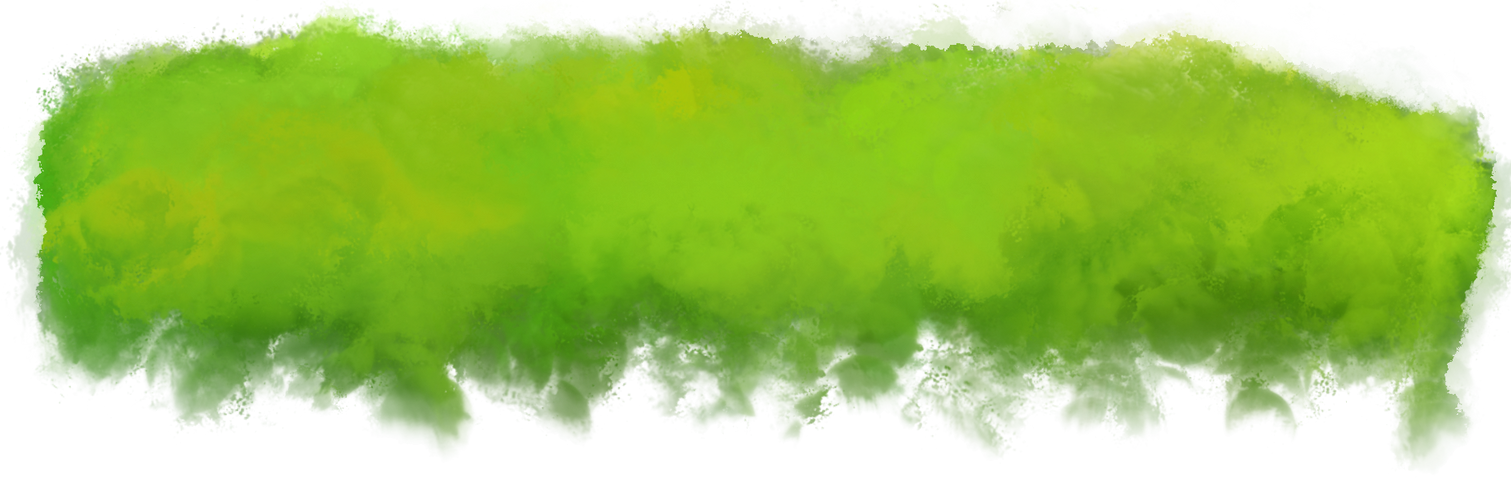 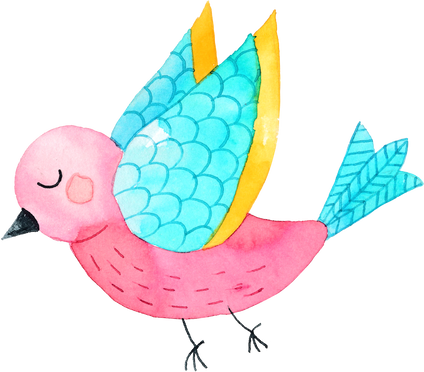 HƯỚNG DẪN VỀ NHÀ
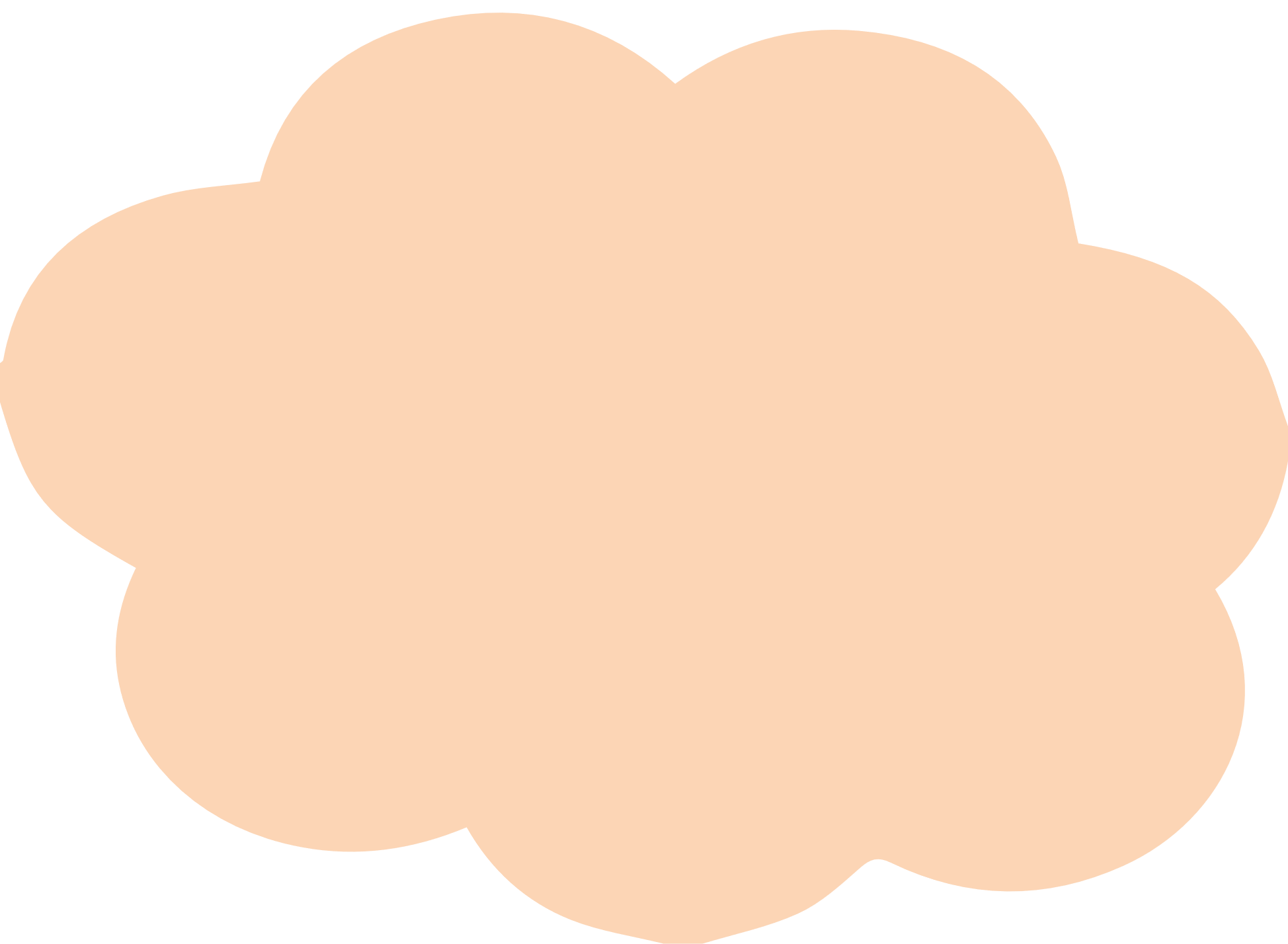 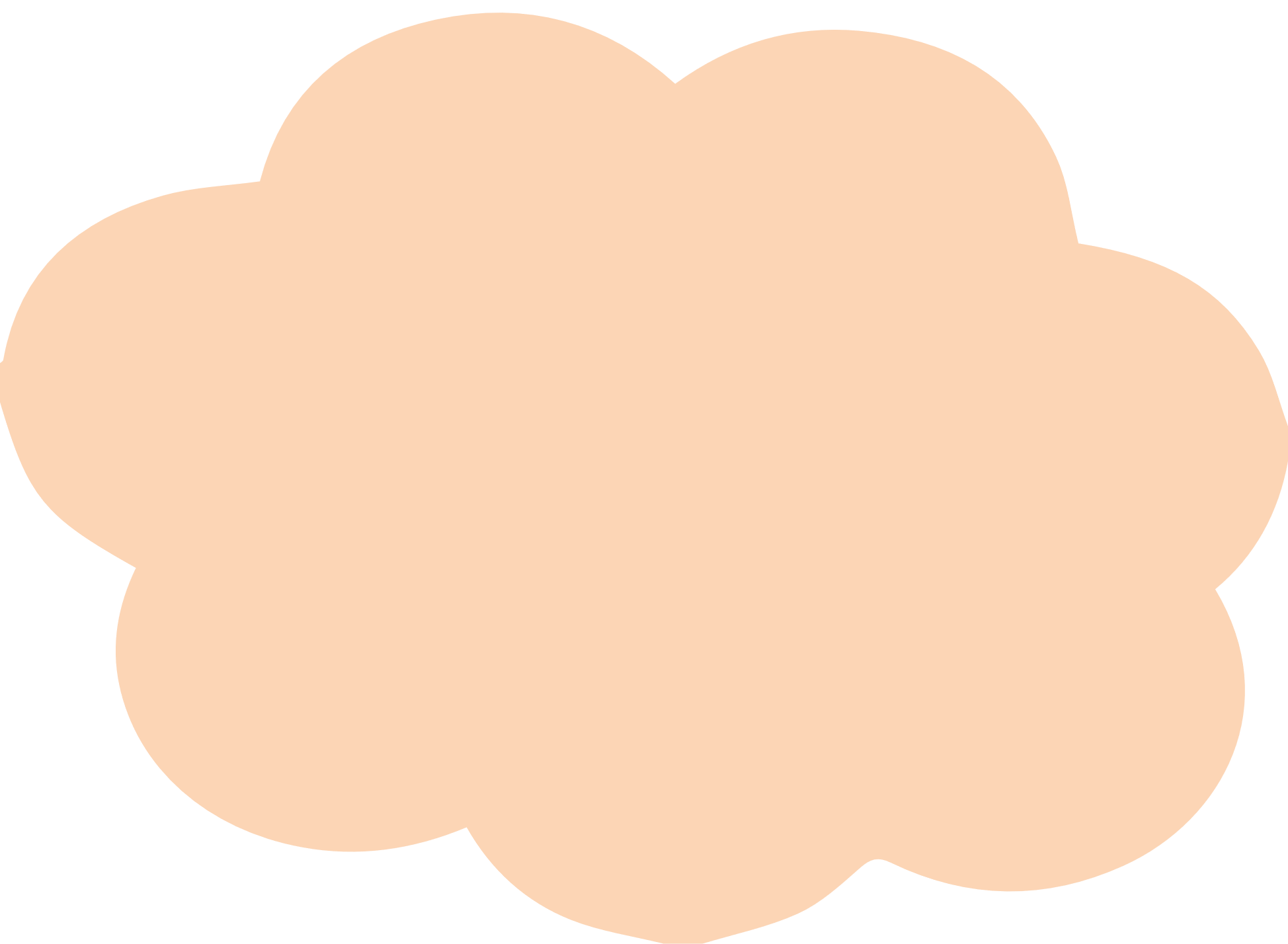 Chuẩn bị cho bài mới Bài đọc 2: Cha sẽ luôn ở bên con
Ôn tập lại nội dung của bài học ngày hôm nay
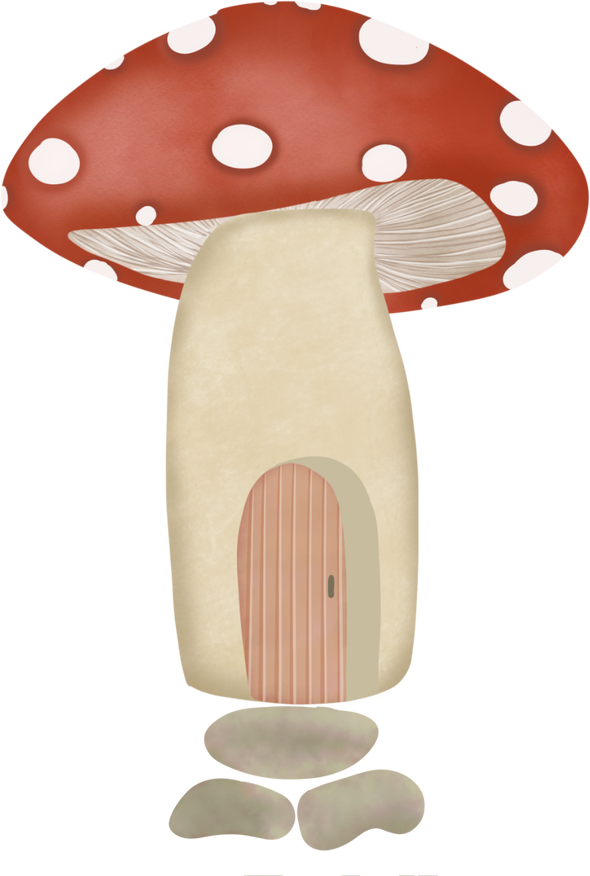 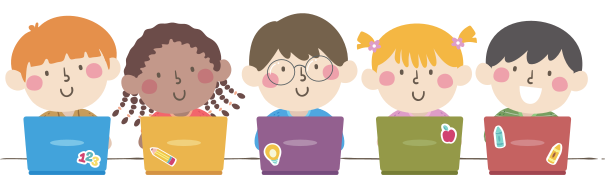 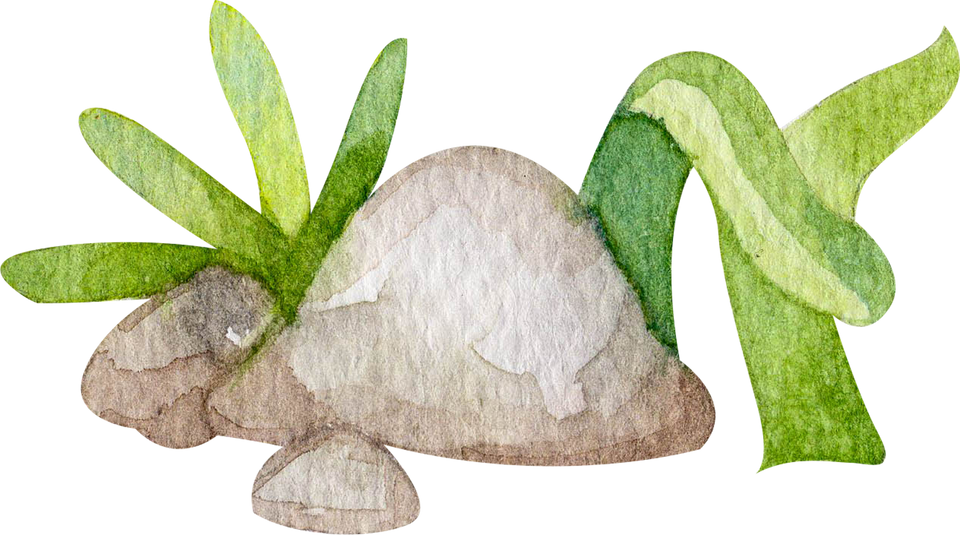 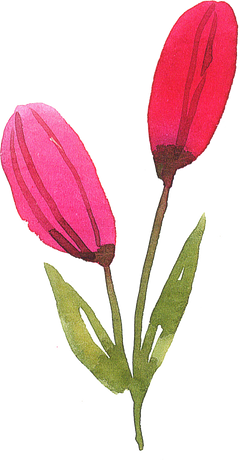 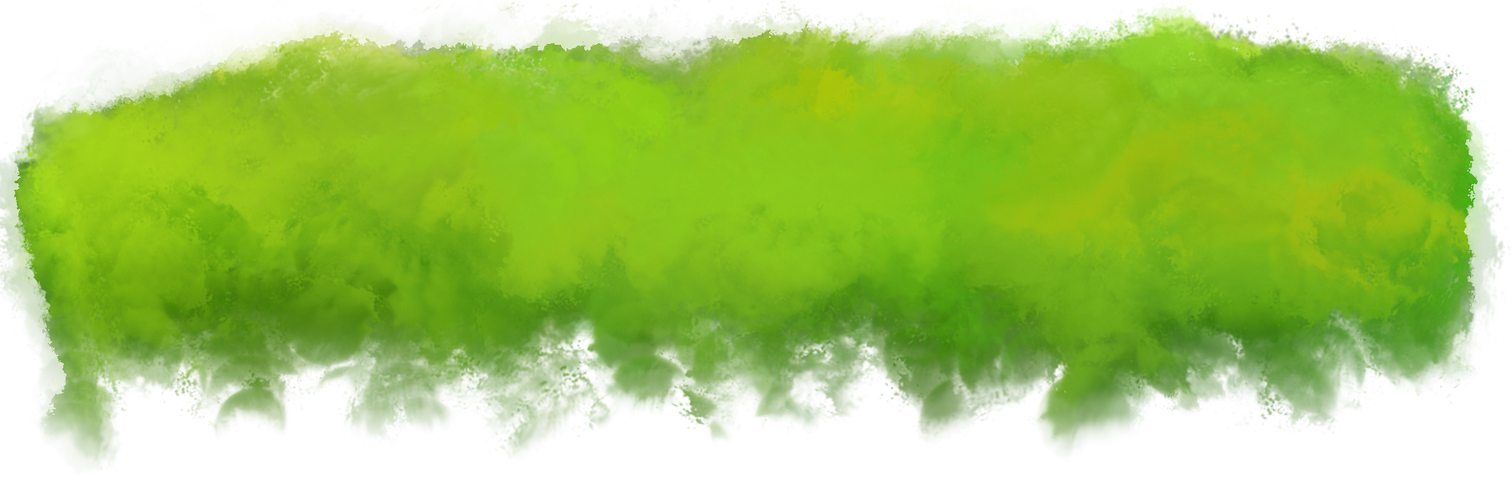 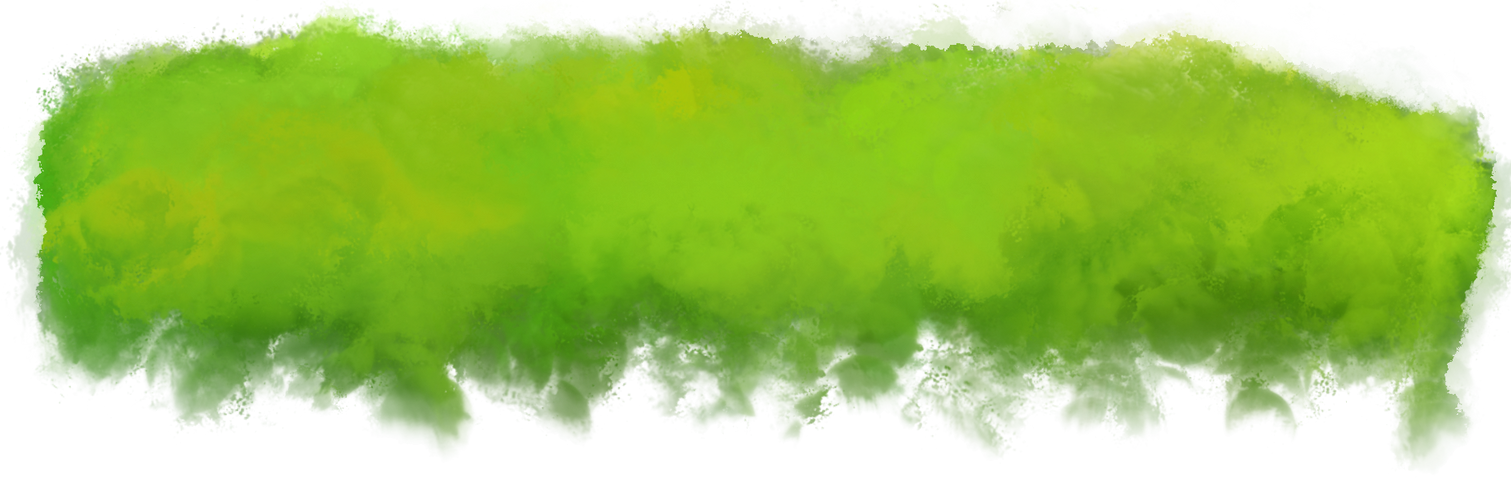 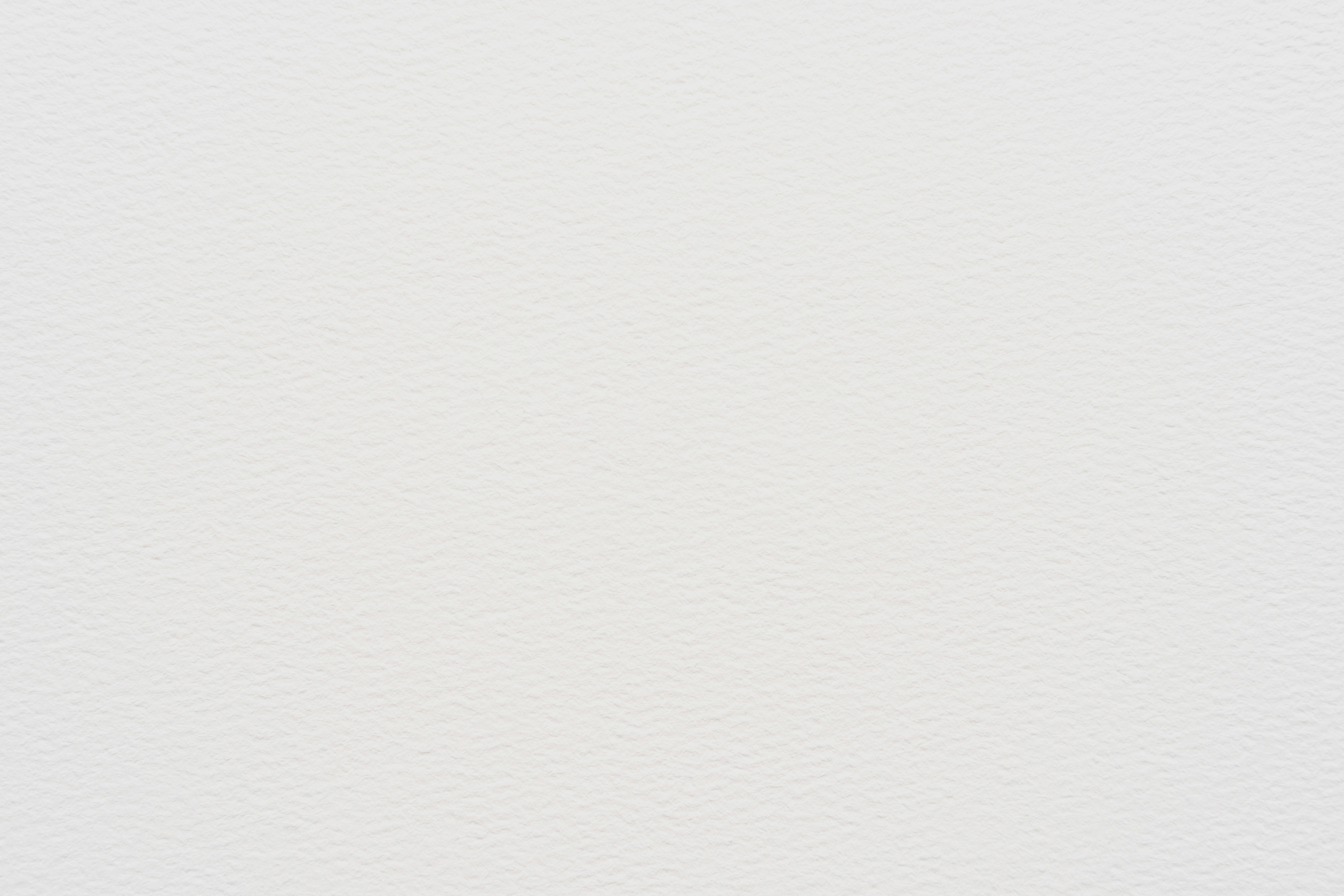 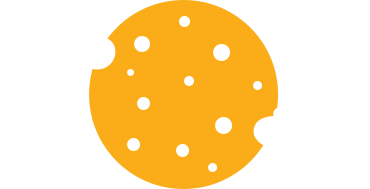 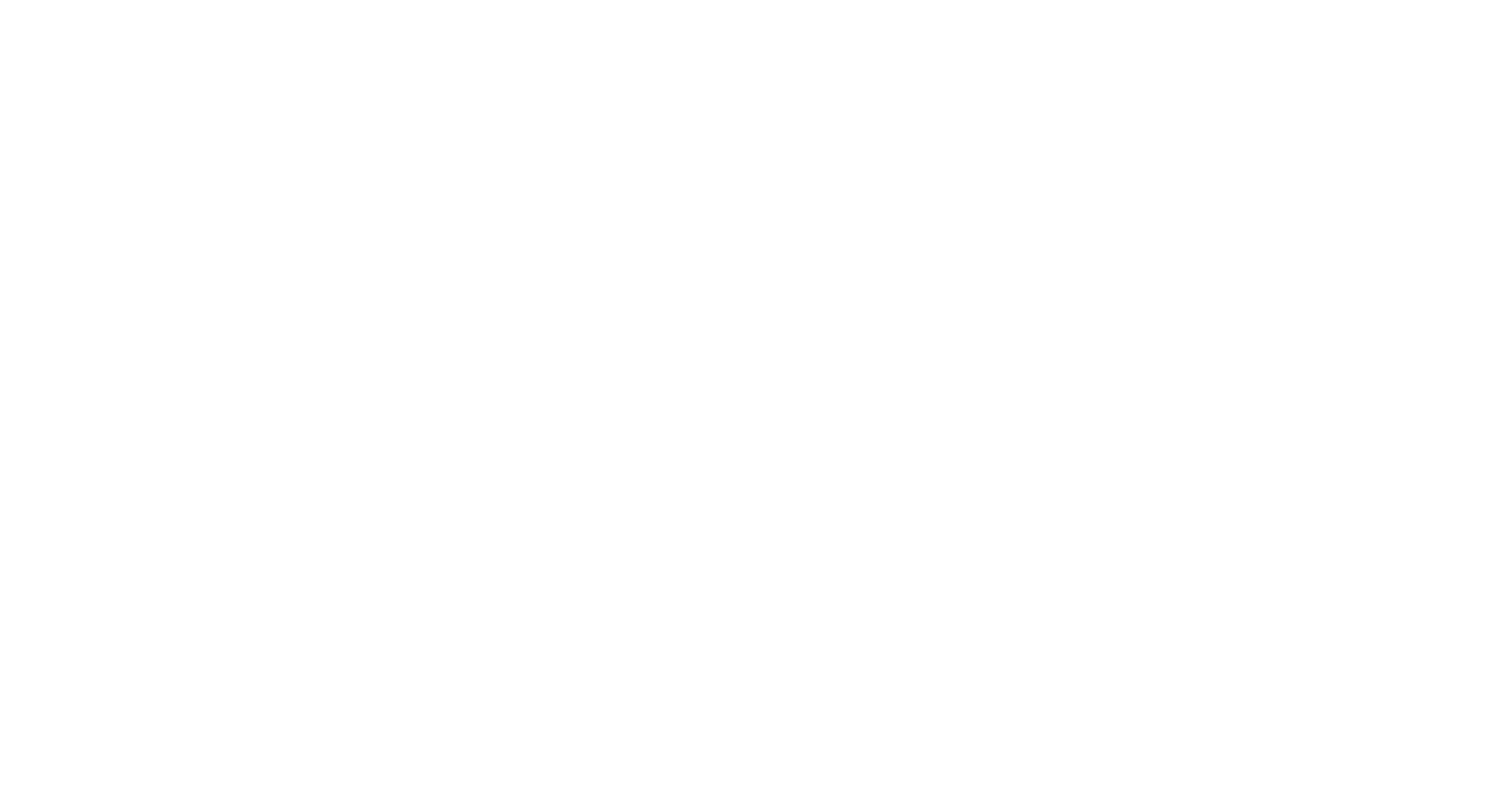 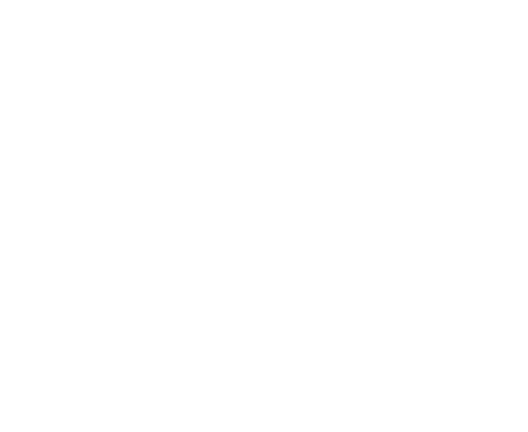 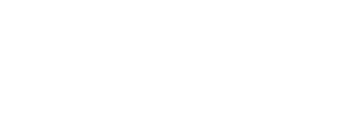 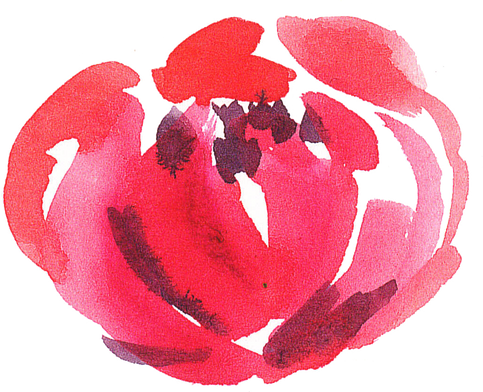 CẢM ƠN CÁC EM ĐÃ CHÚ Ý LẮNG NGHE!
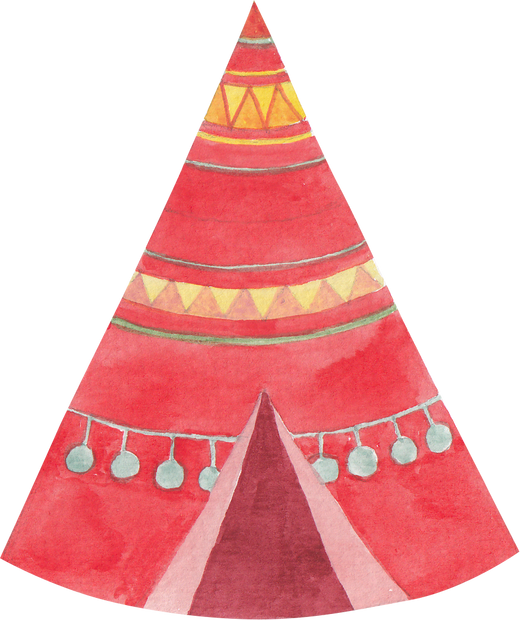 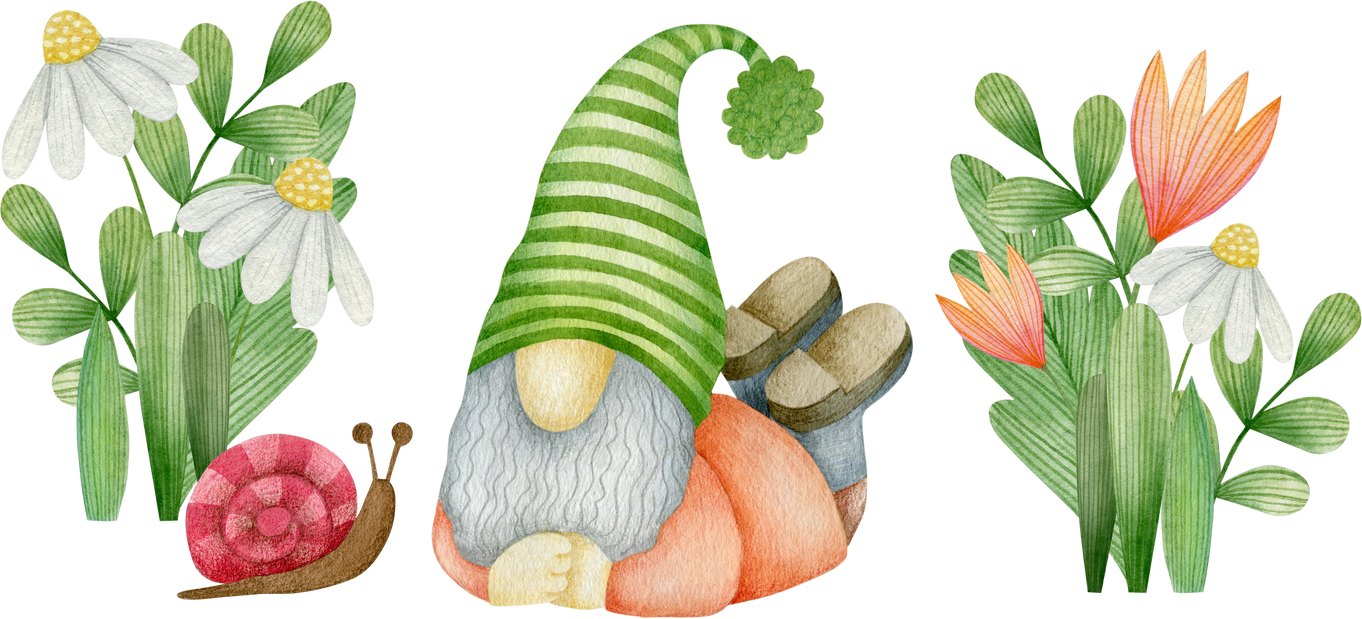 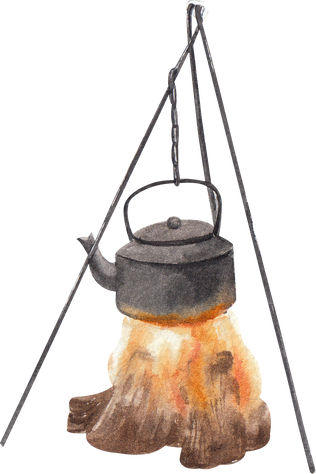 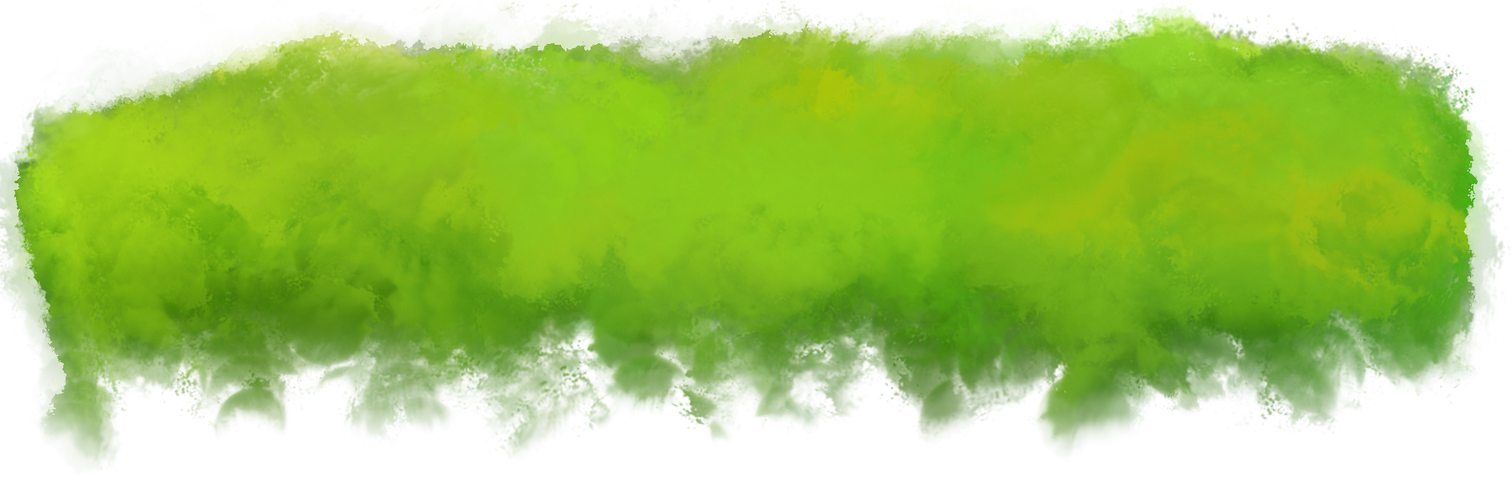 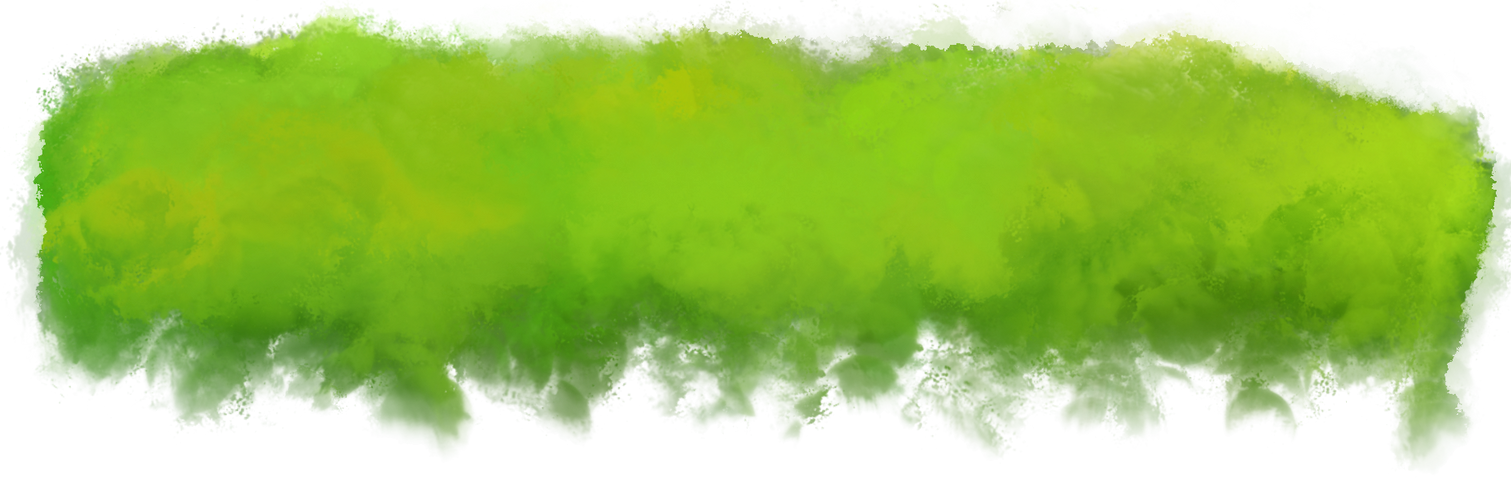